CHÀO MỪNG CÁC EM 
ĐẾN VỚI TIẾT TIẾNG VIỆT!
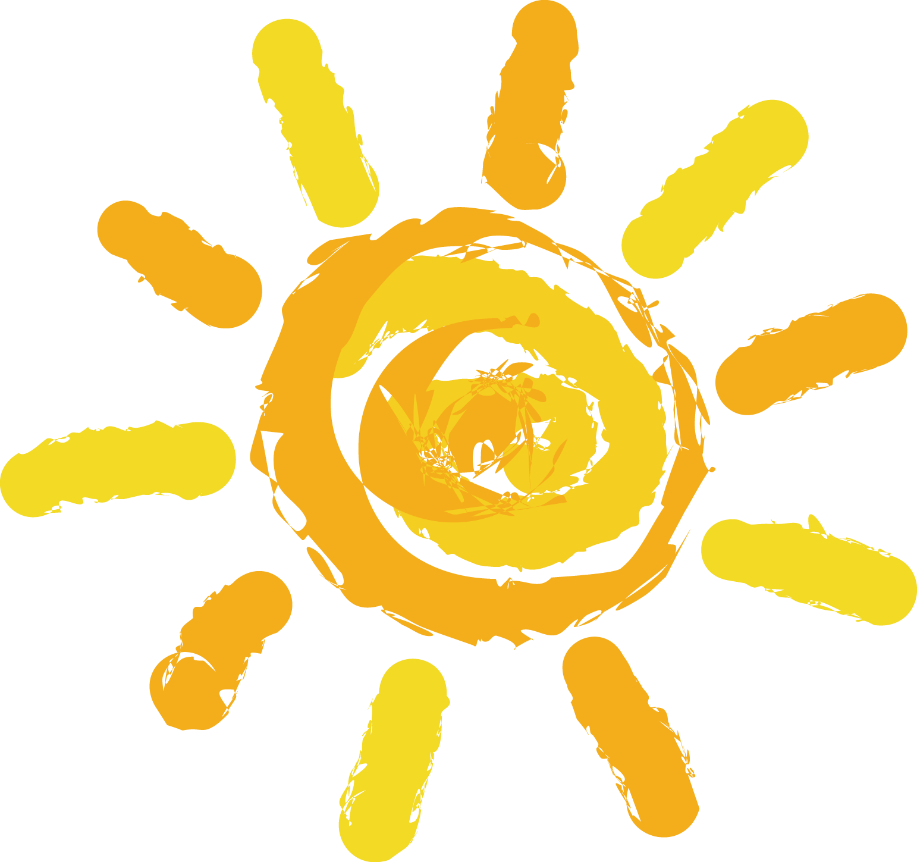 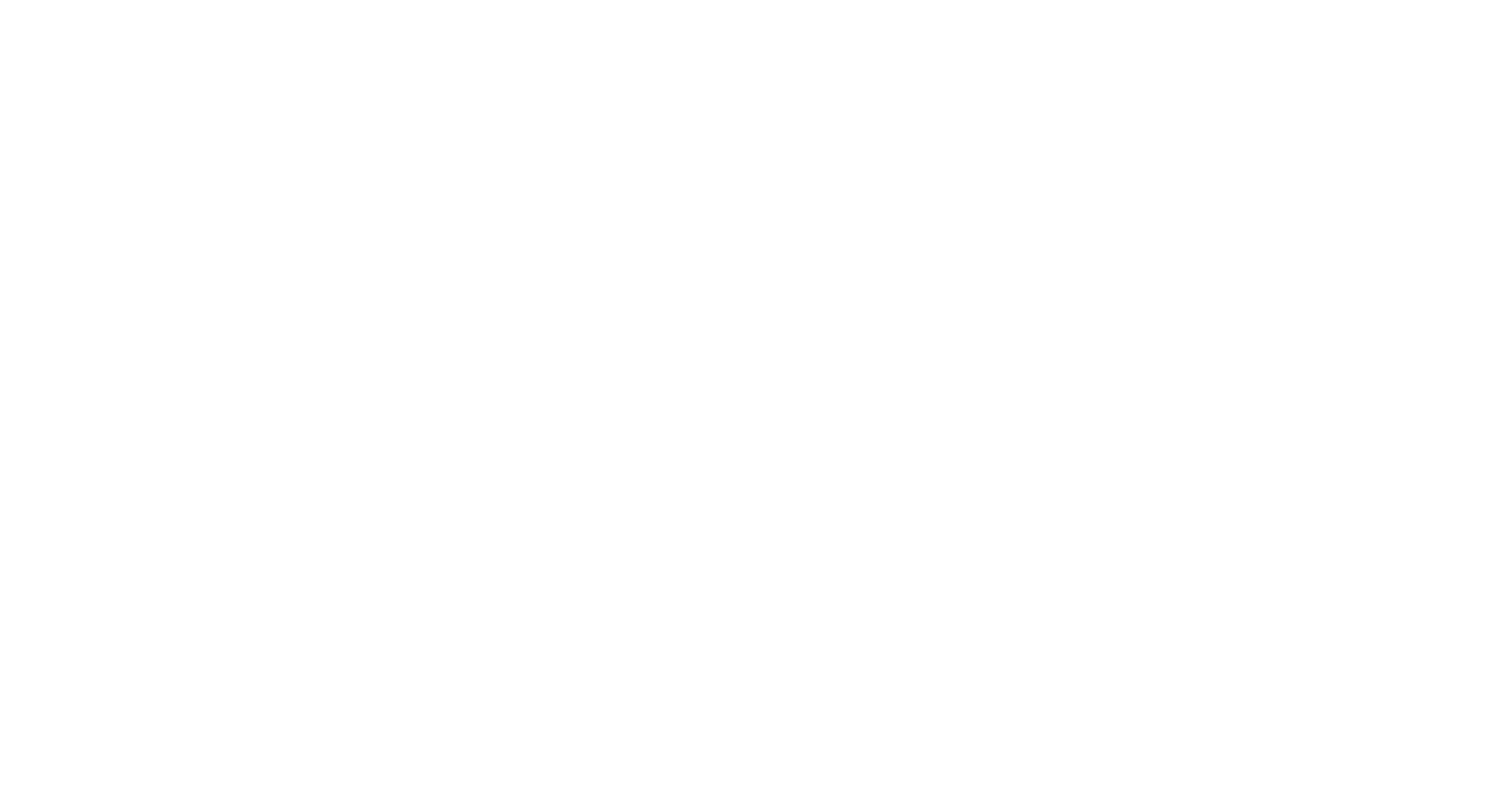 KHỞI ĐỘNG
Em thấy những ai trong 2 bức tranh? Họ đang làm gì?
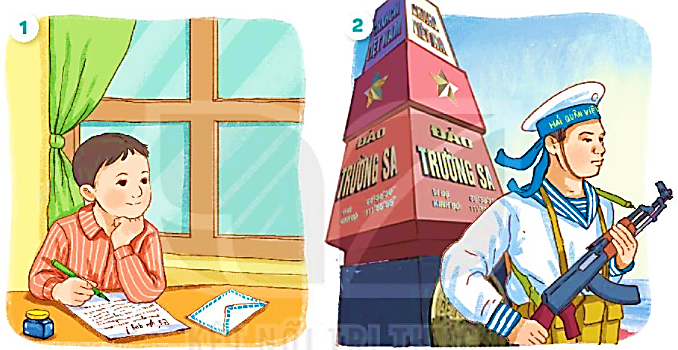 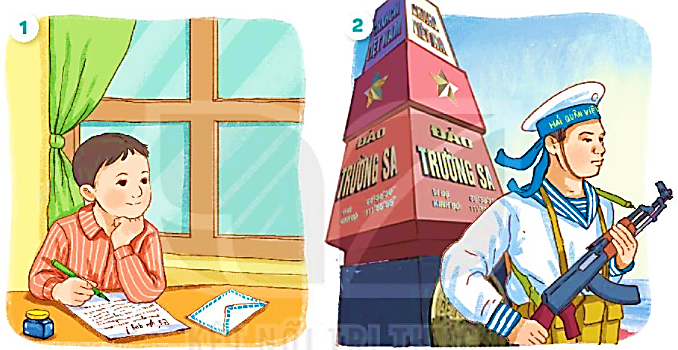 Chú lính hải quân – canh gác biển đảo
bạn nhỏ - viết thư
BÀI 22: 
THƯ GỬI BỐ NGOÀI ĐẢO
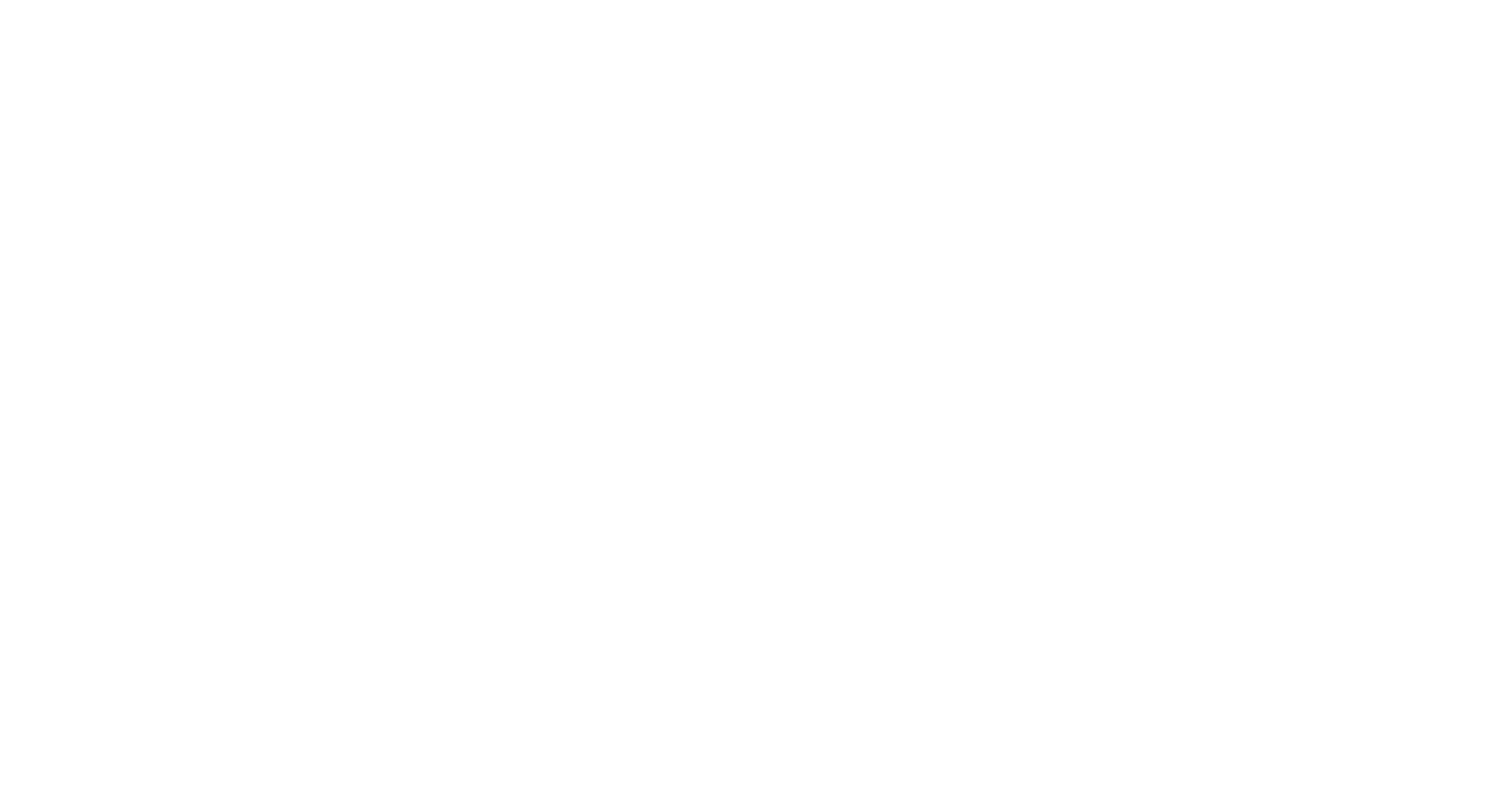 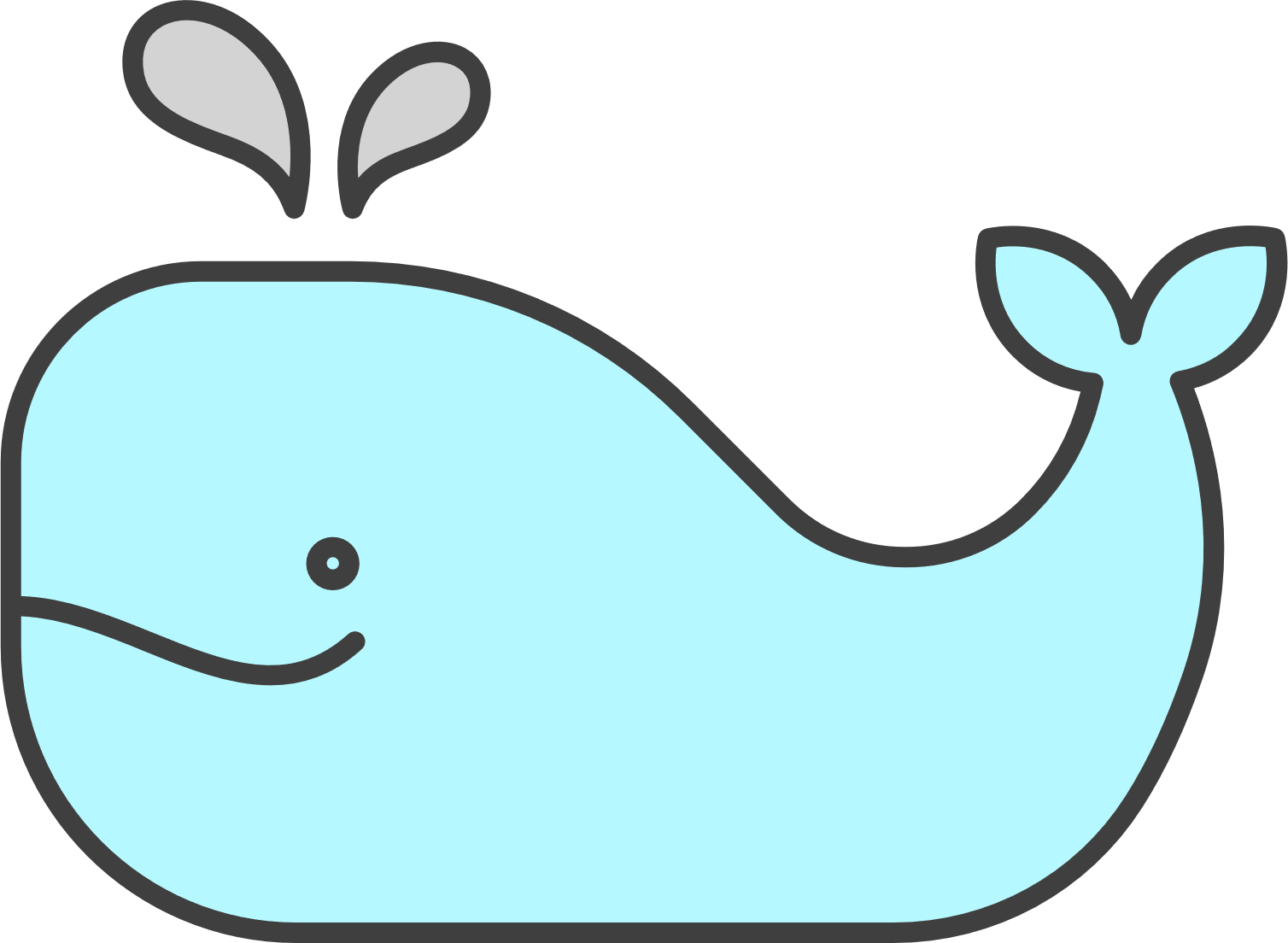 1. Đọc đúng các tiếng dễ đọc sai, đọc đúng, rõ ràng, diễn cảm bài thơ Thư gửi bố ngoài đảo, biết ngắt nghỉ theo nhịp thơ.
YÊU CẦU CẦN ĐẠT
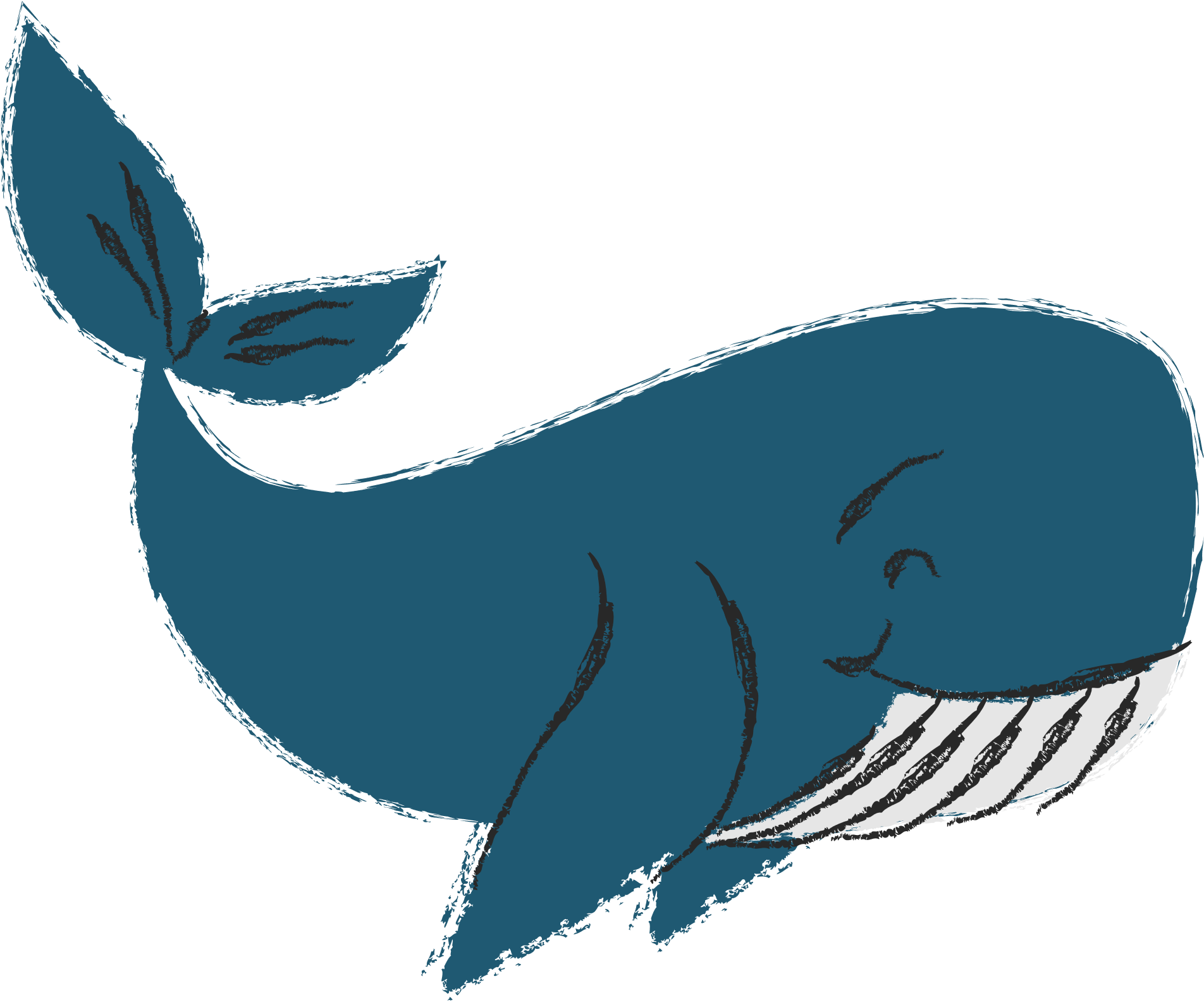 2. Cảm nhận được tình cảm của bạn nhỏ đối với bố trong bài thơ. Nhận biết được địa điểm, thời gian và các hình ảnh trong bài thơ.
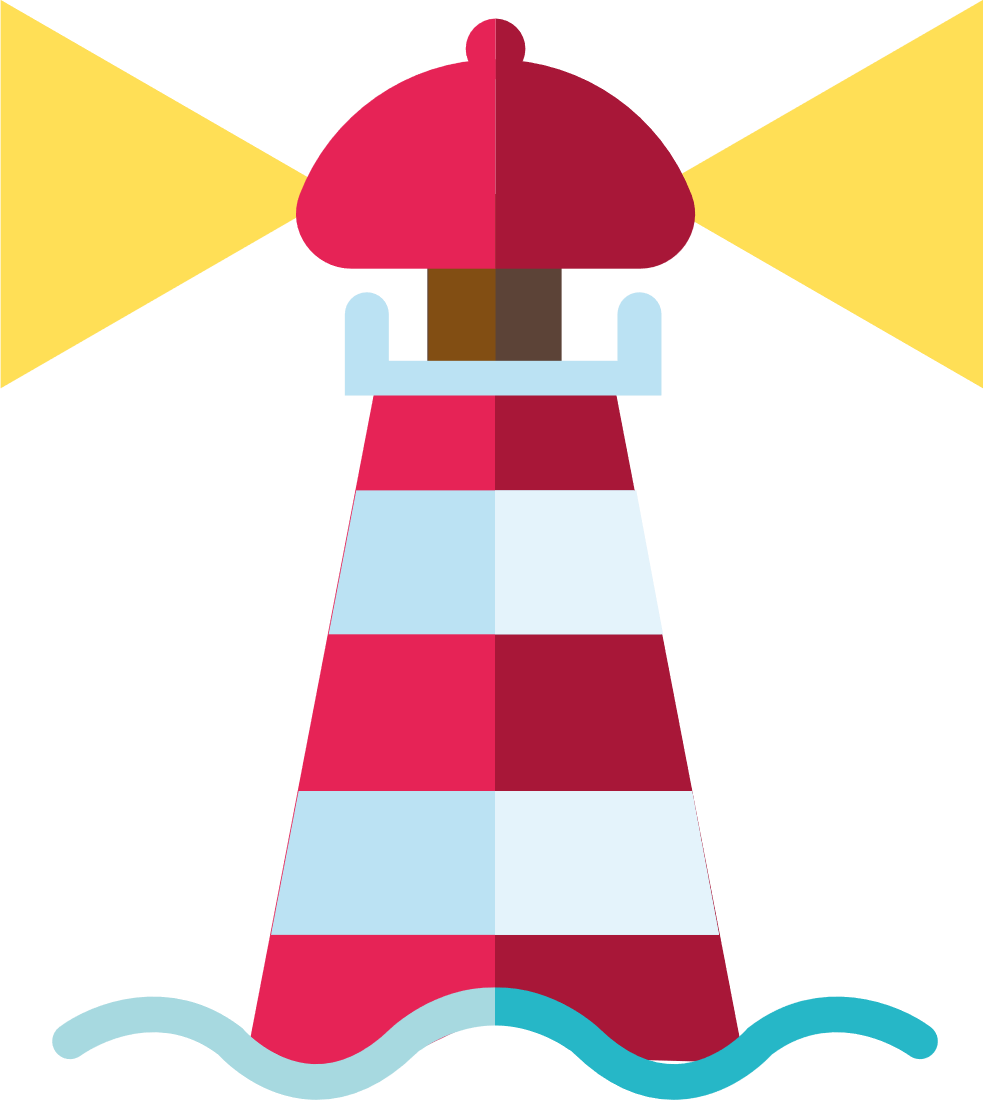 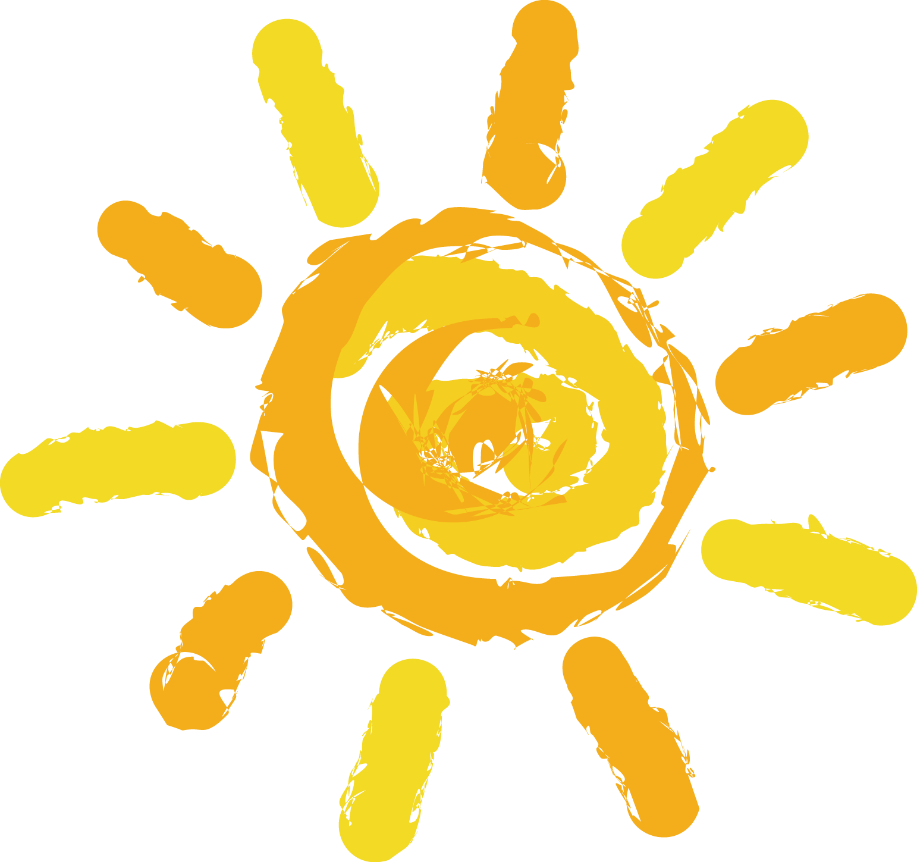 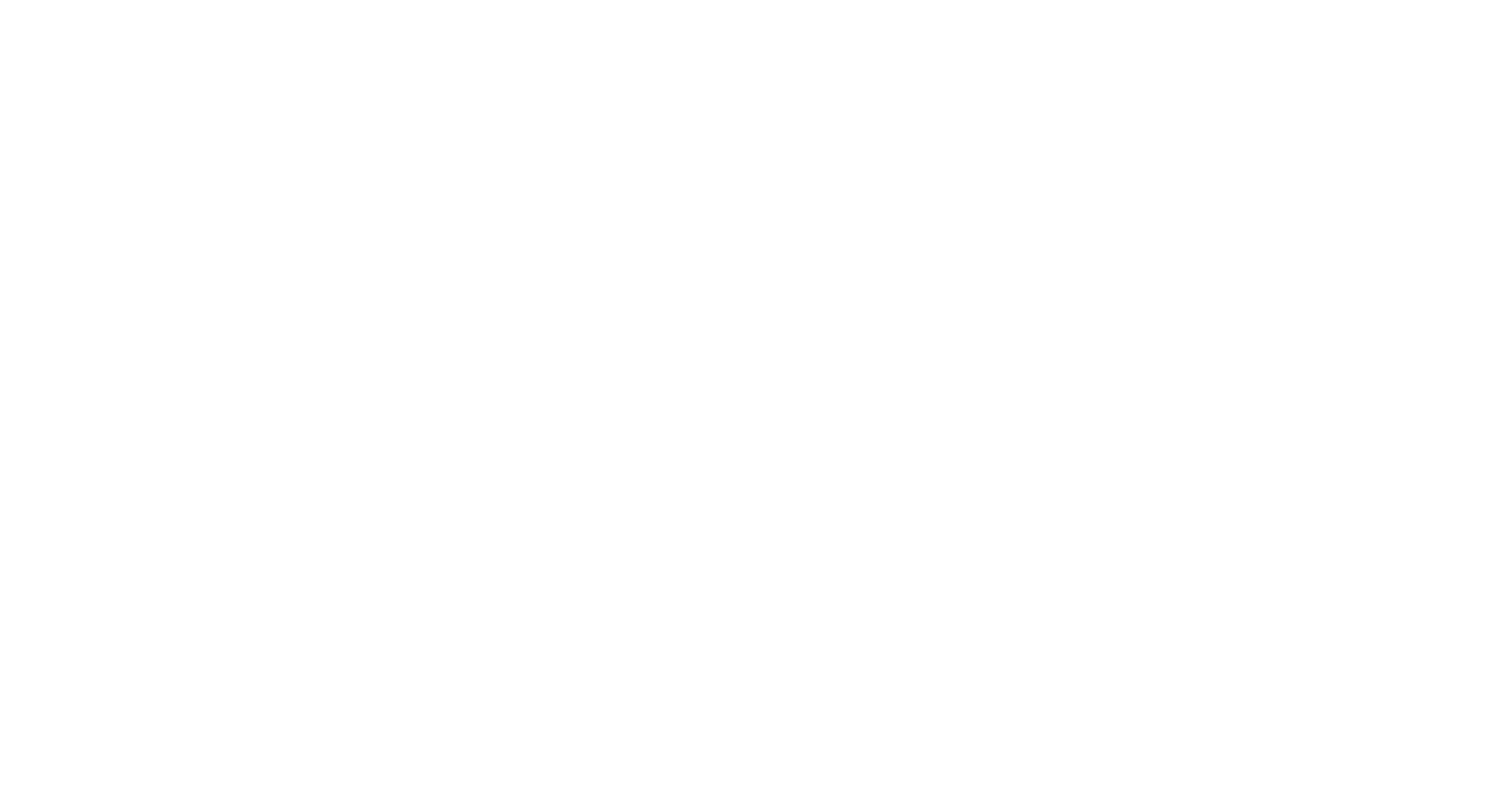 TIẾT 1:
ĐỌC
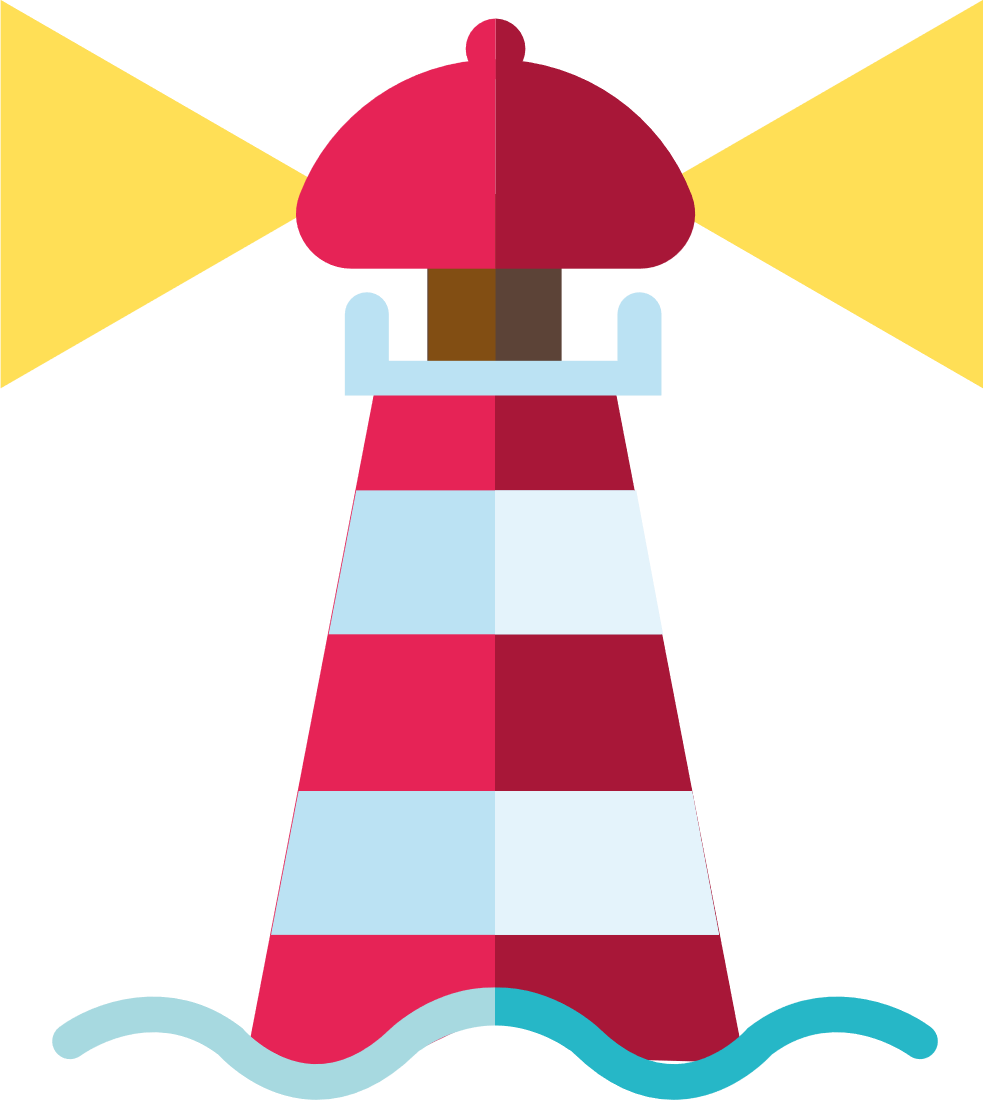 Đọc mẫu
Từ khó đọc
Chia đoạn
Đọc nối tiếp
THƯ GỬI BỐ NGOÀI ĐẢO
Bây giờ sắp Tết rồi
Con viết thư gửi bố (…)
1
3
Ngoài ấy chắc nhiều gió
Đảo không có gì che
Ngoài ấy chắc nhiều sóng
Bố lúc nào cũng nghe.
Tết con muốn gửi bố
Cái bánh chưng cho vui
Nhưng bánh thì to quá
Mà hòm thư nhỏ thôi.
Bà bảo: hàng rào biển
Là bố đấy, bố ơi
Cùng các chú bạn bố
Giữ đảo và giữ trời.
                     (Xuân Quỳnh)
4
Gửi hoa lại sợ héo
Đường ra đảo xa xôi
Con viết thư gửi vậy
Hẳn bố bằng lòng thôi.
2
Luyện đọc từ khó
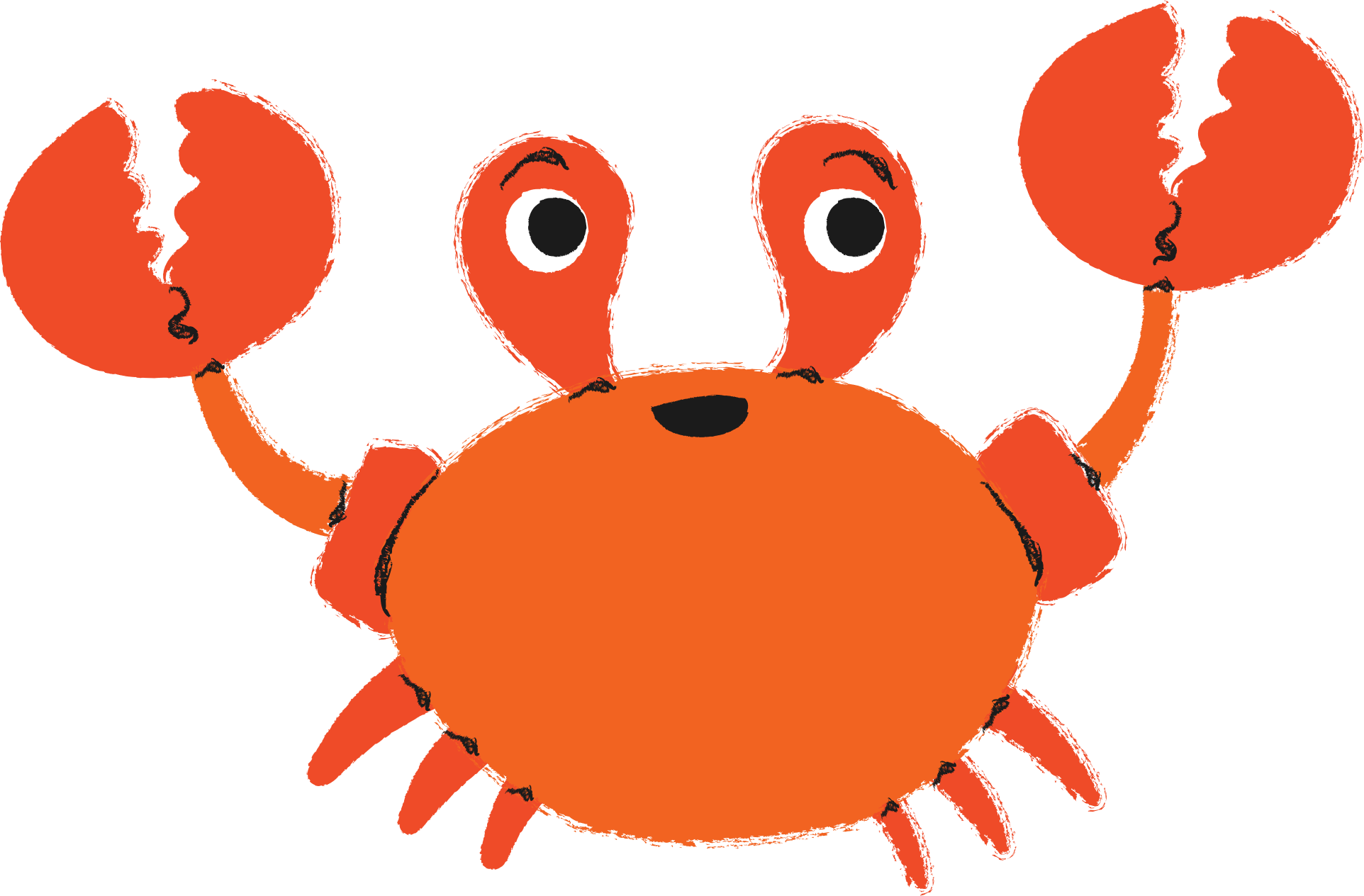 Luyện đọc từ khó
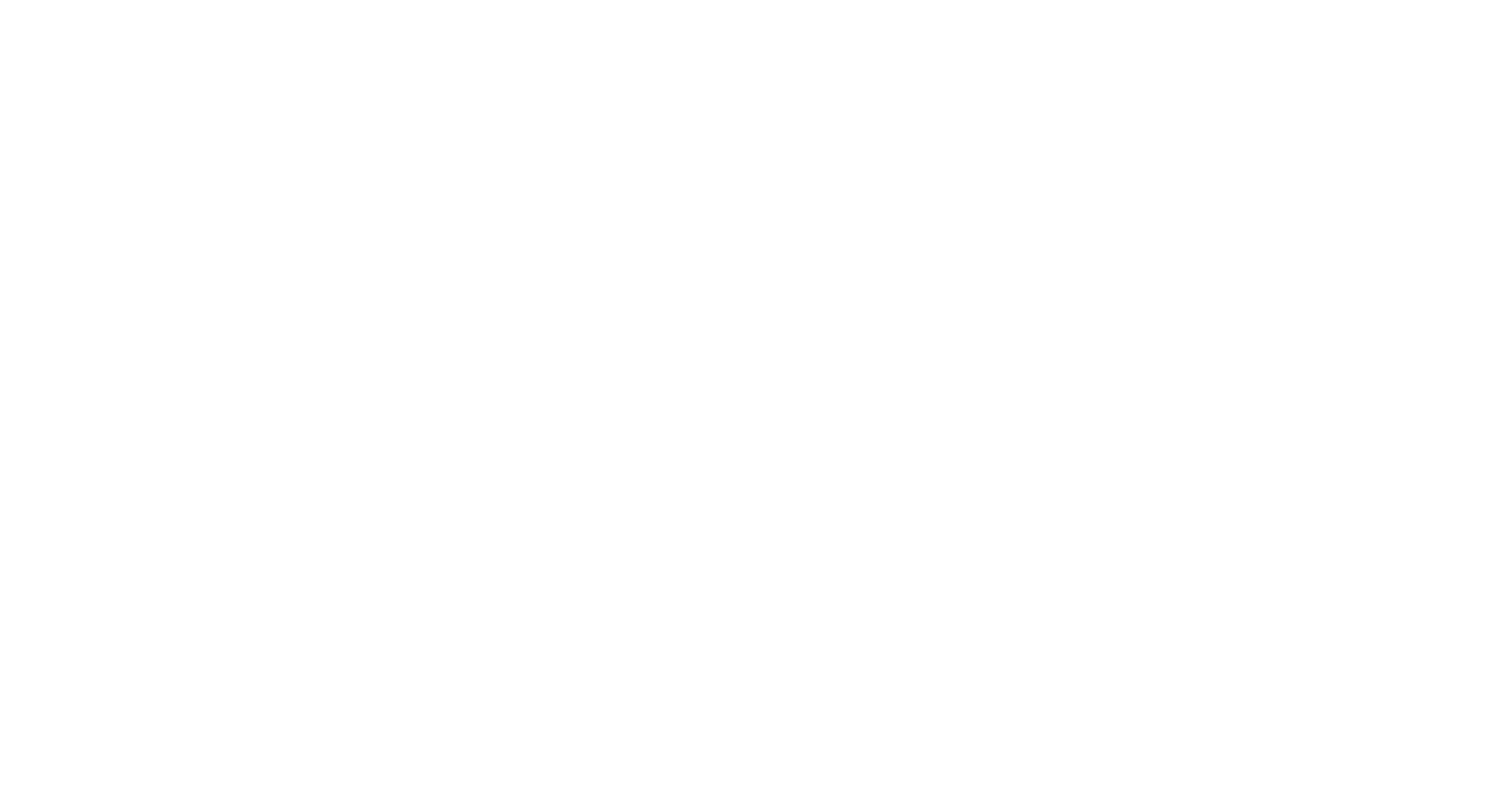 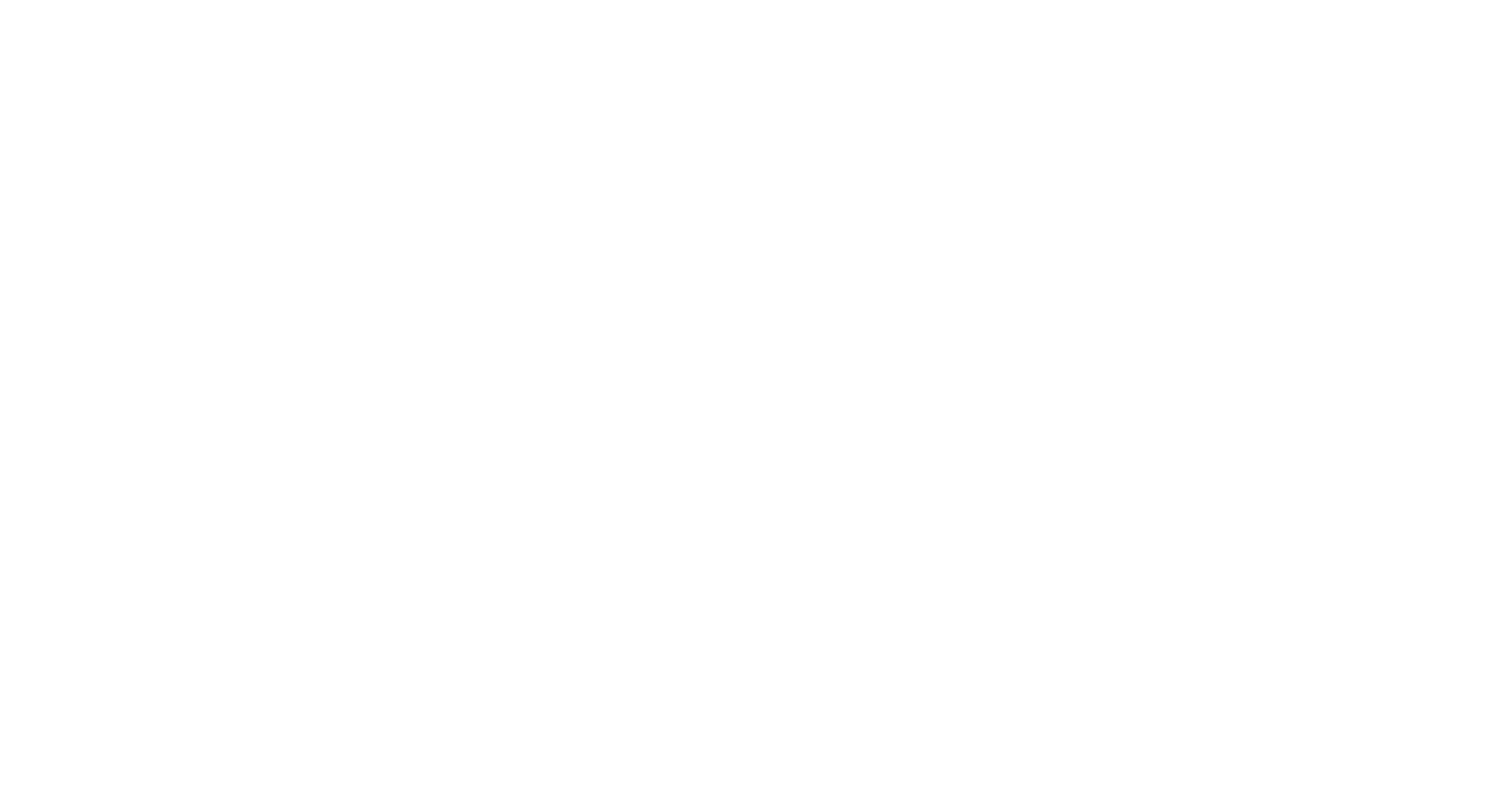 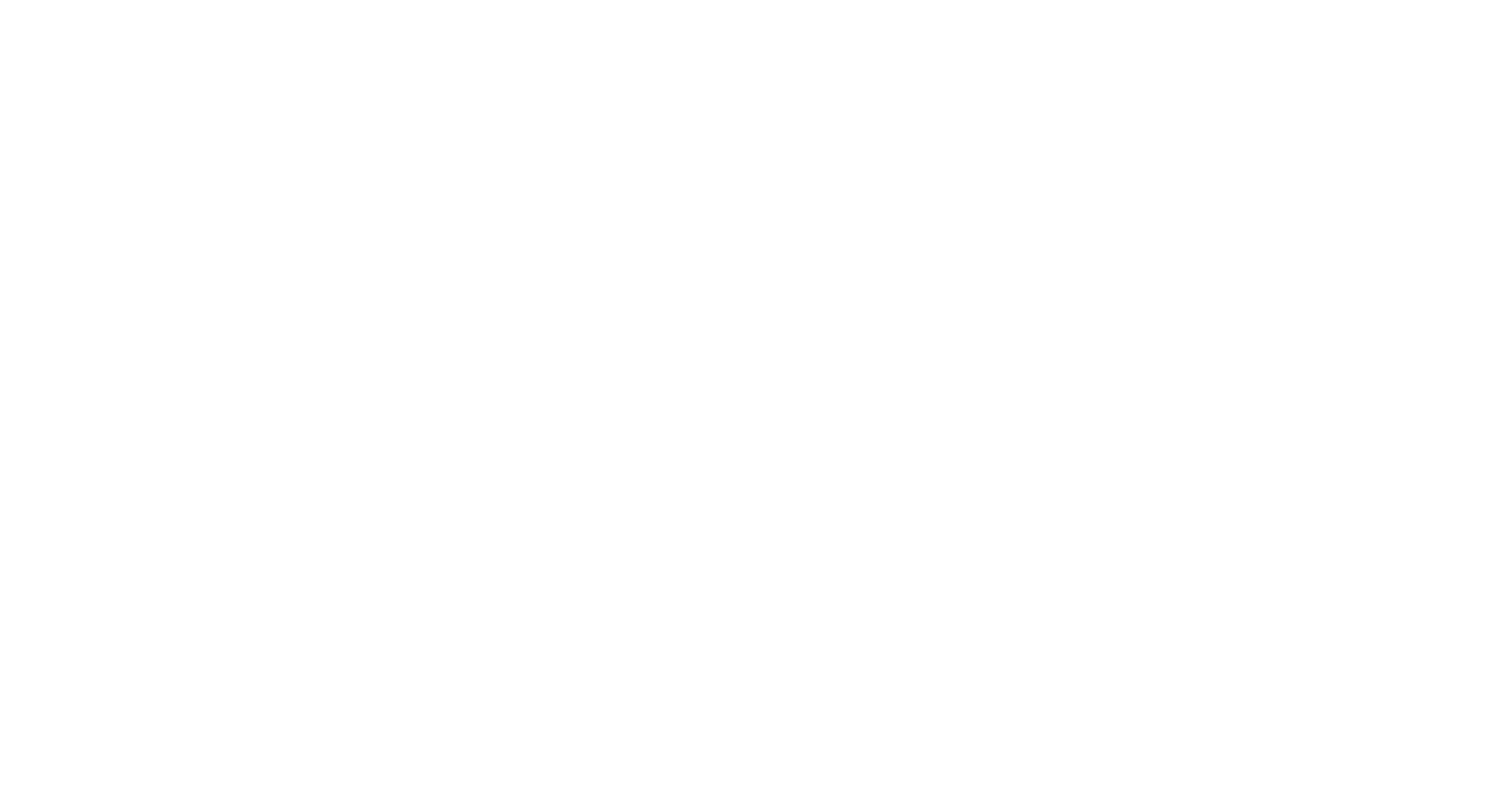 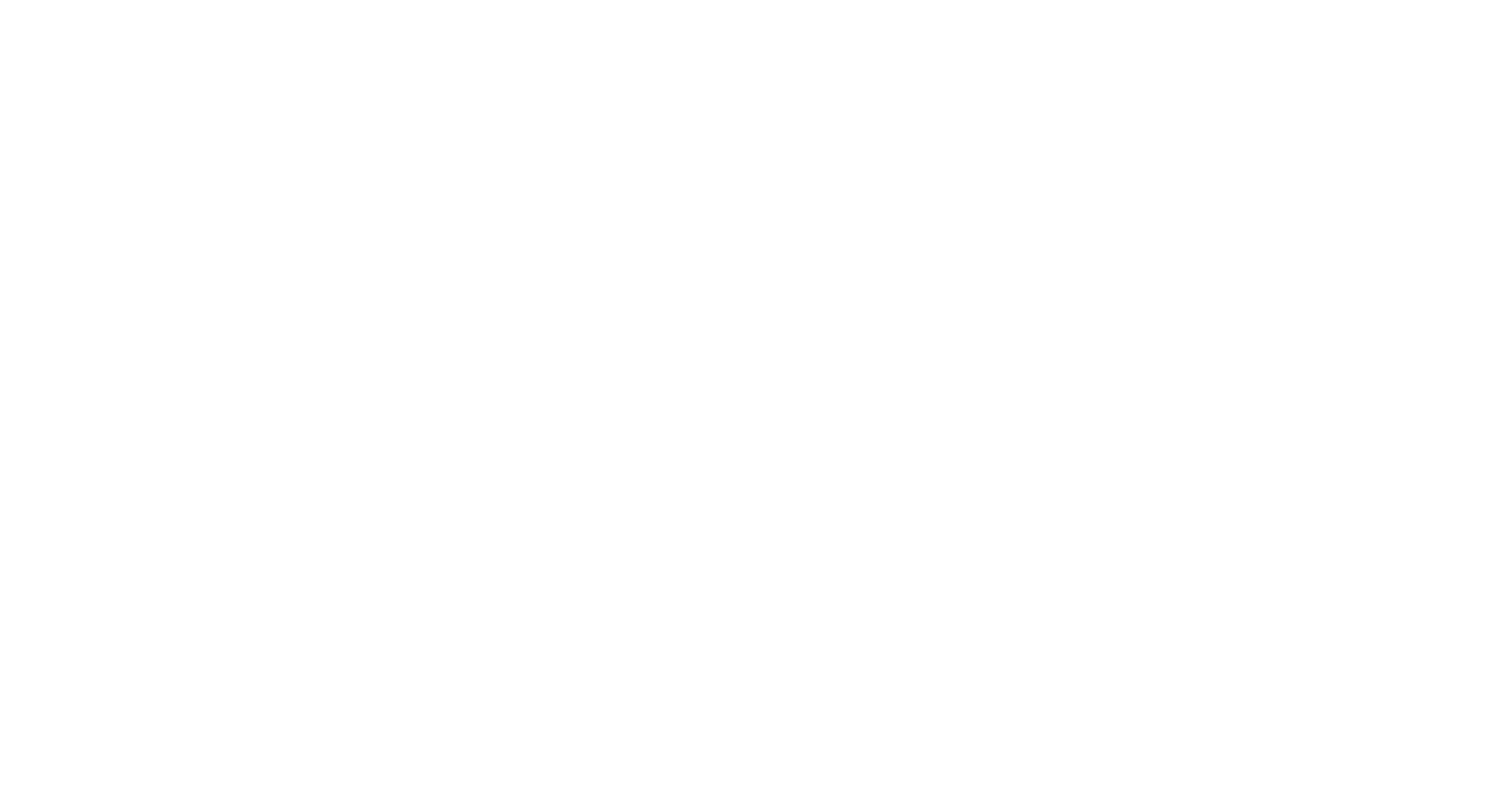 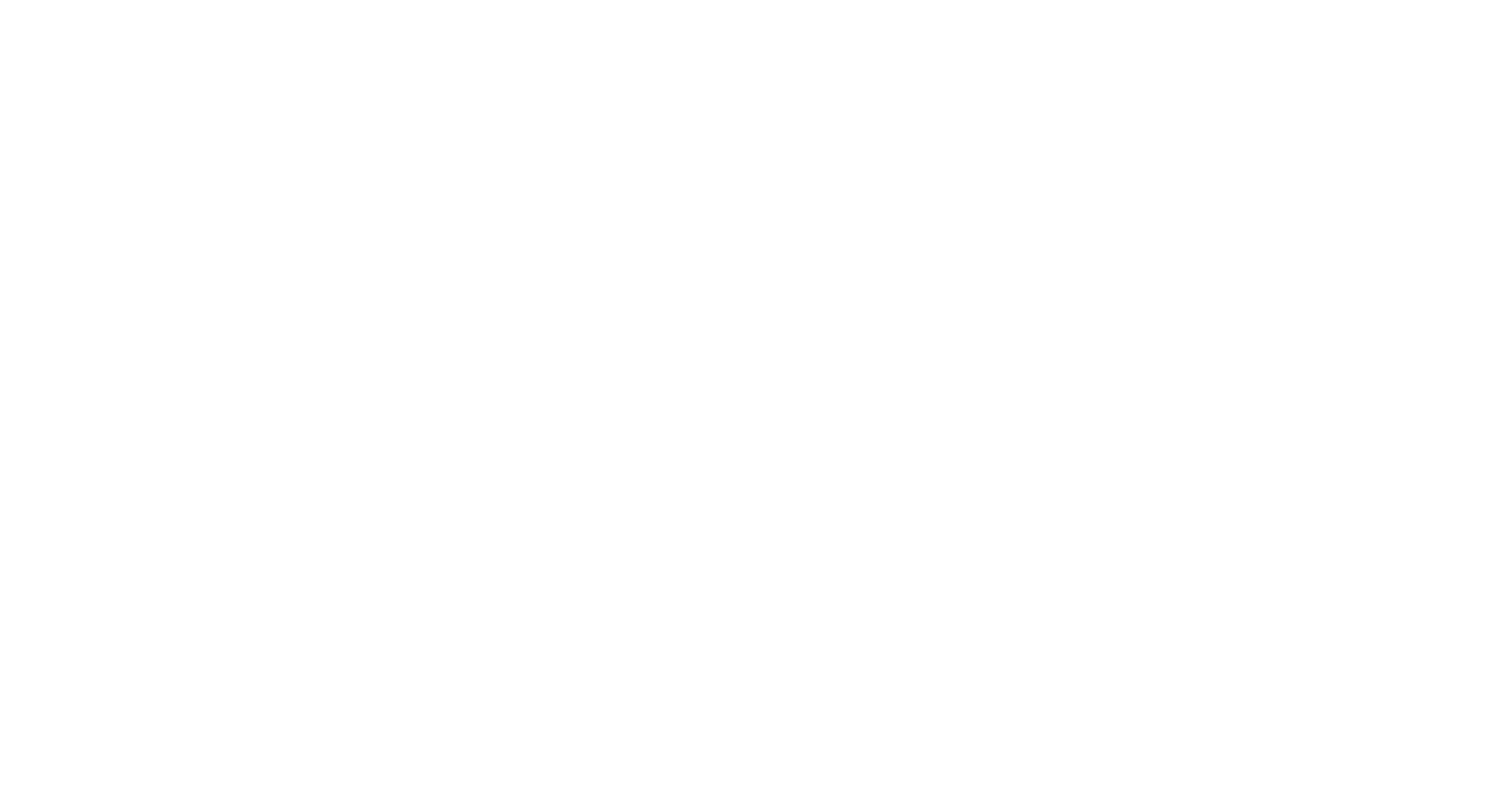 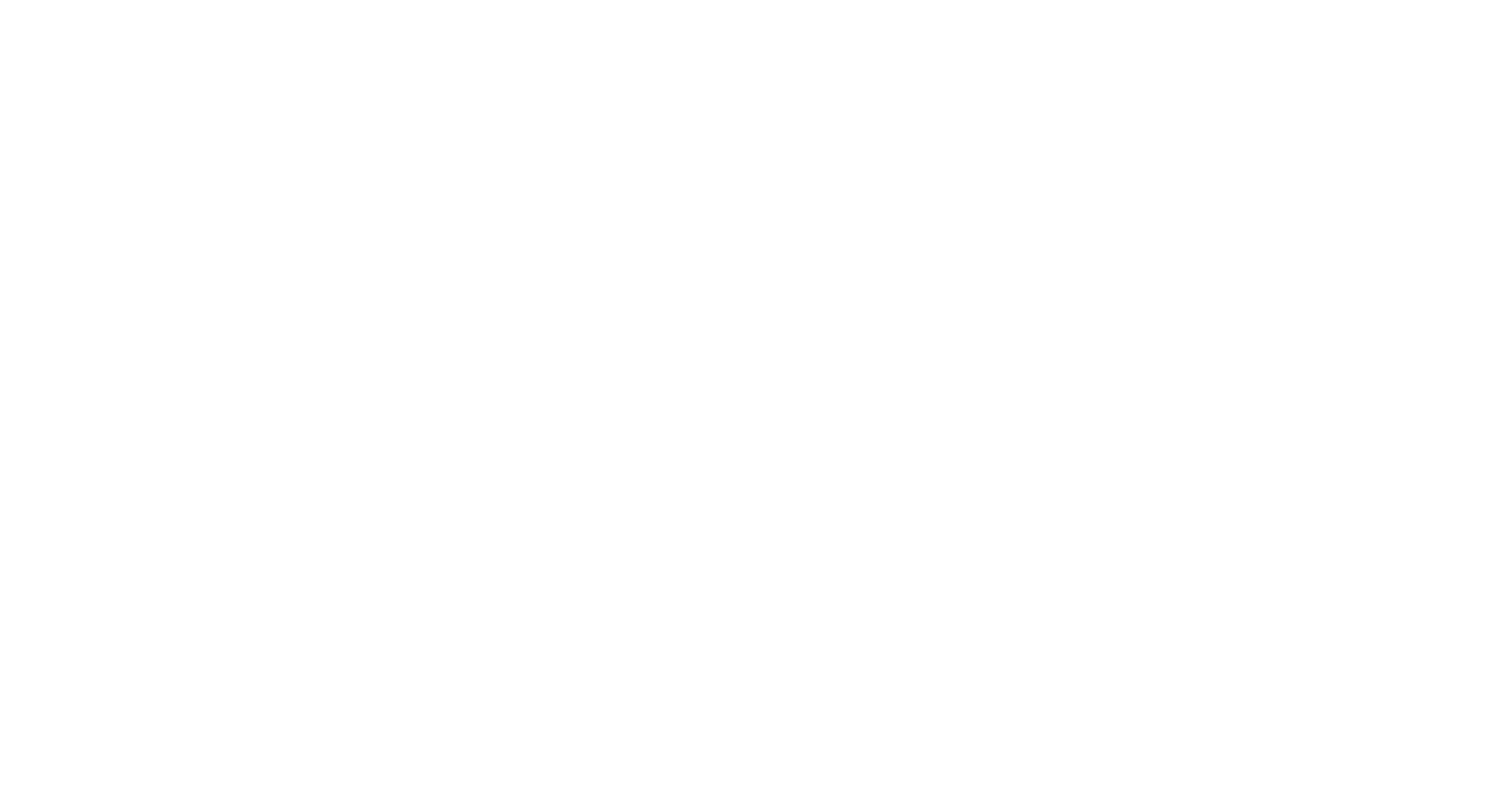 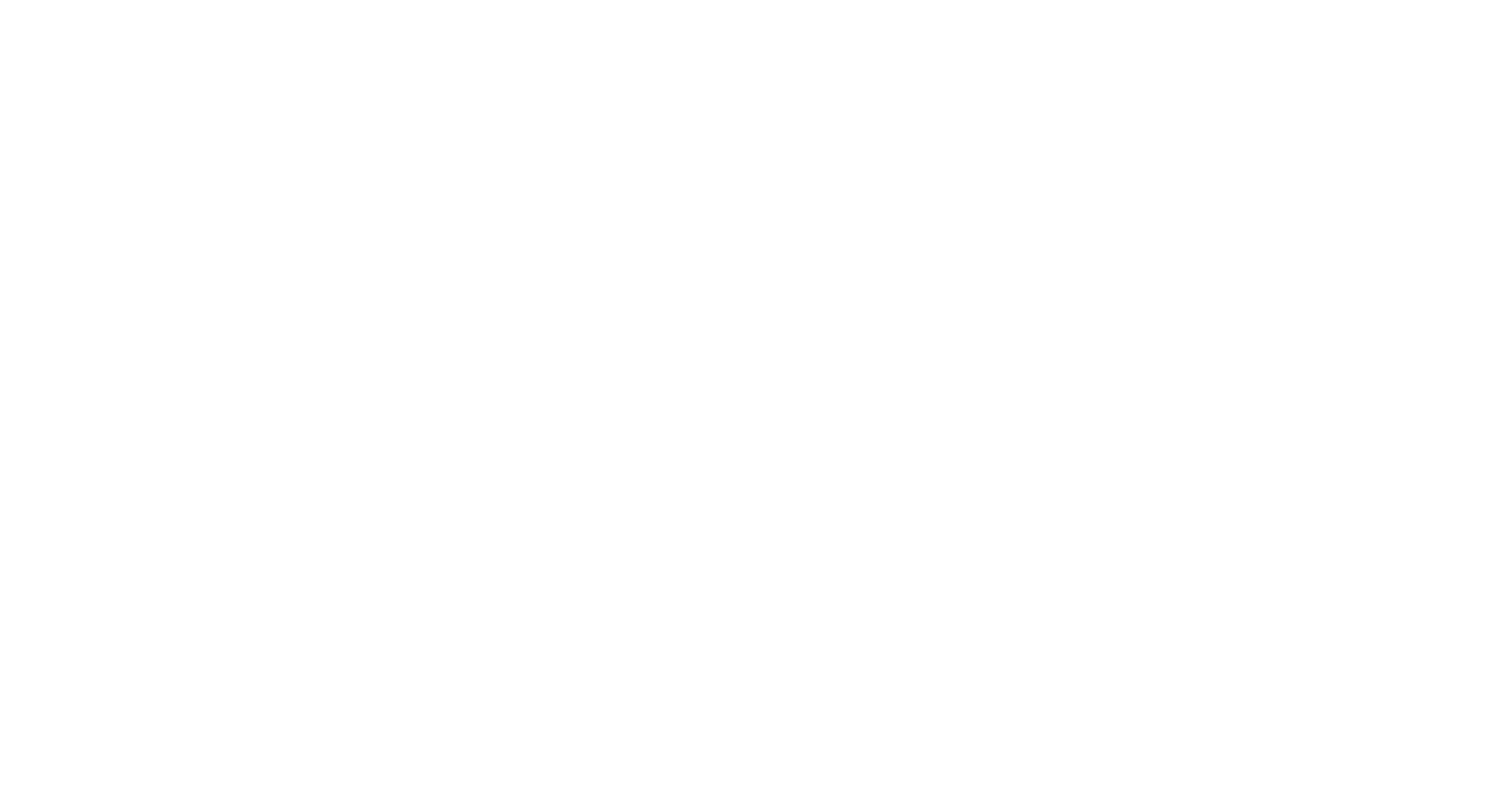 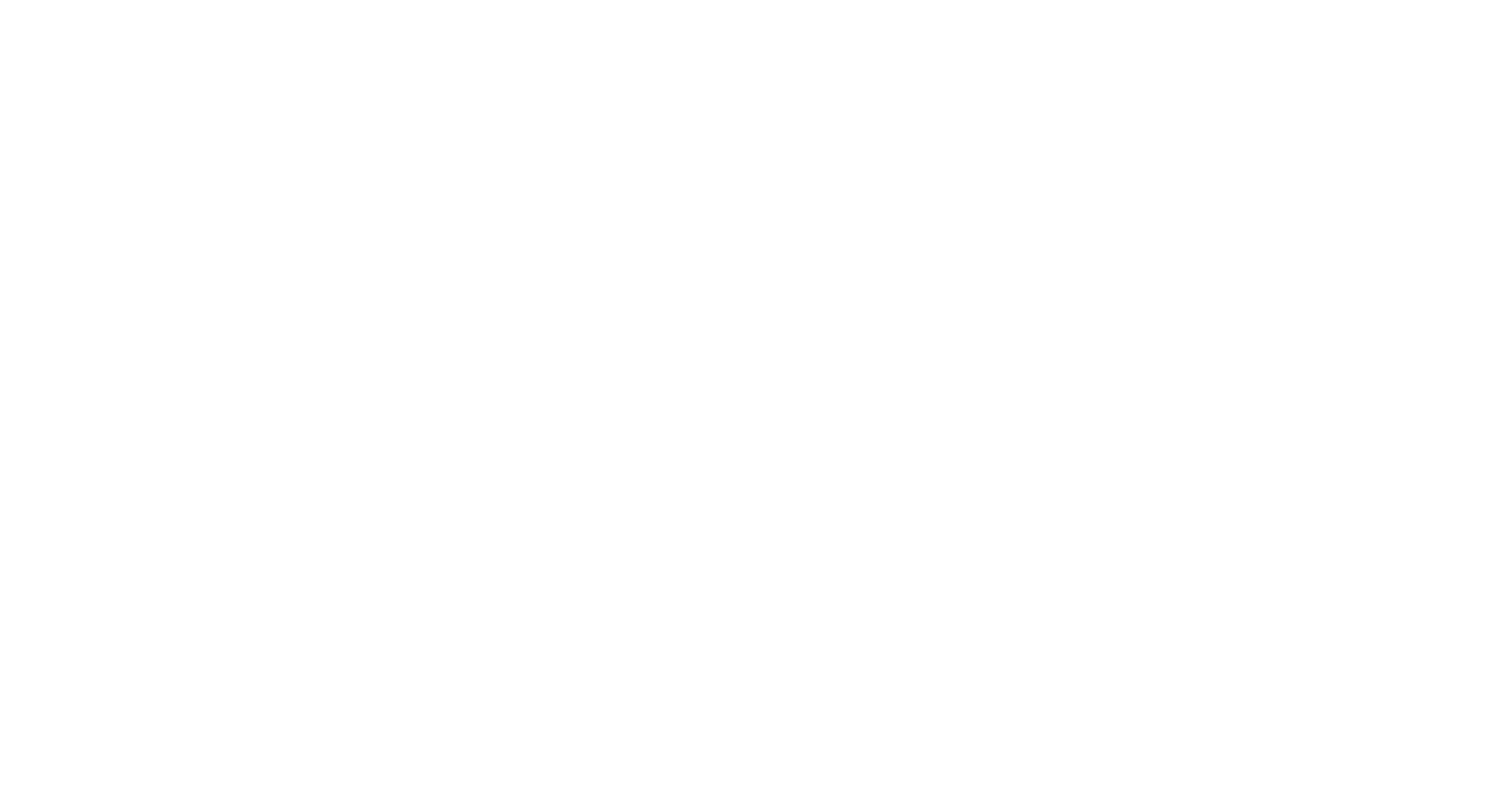 bằng lòng
gió
sóng
bánh chưng
hàng rào
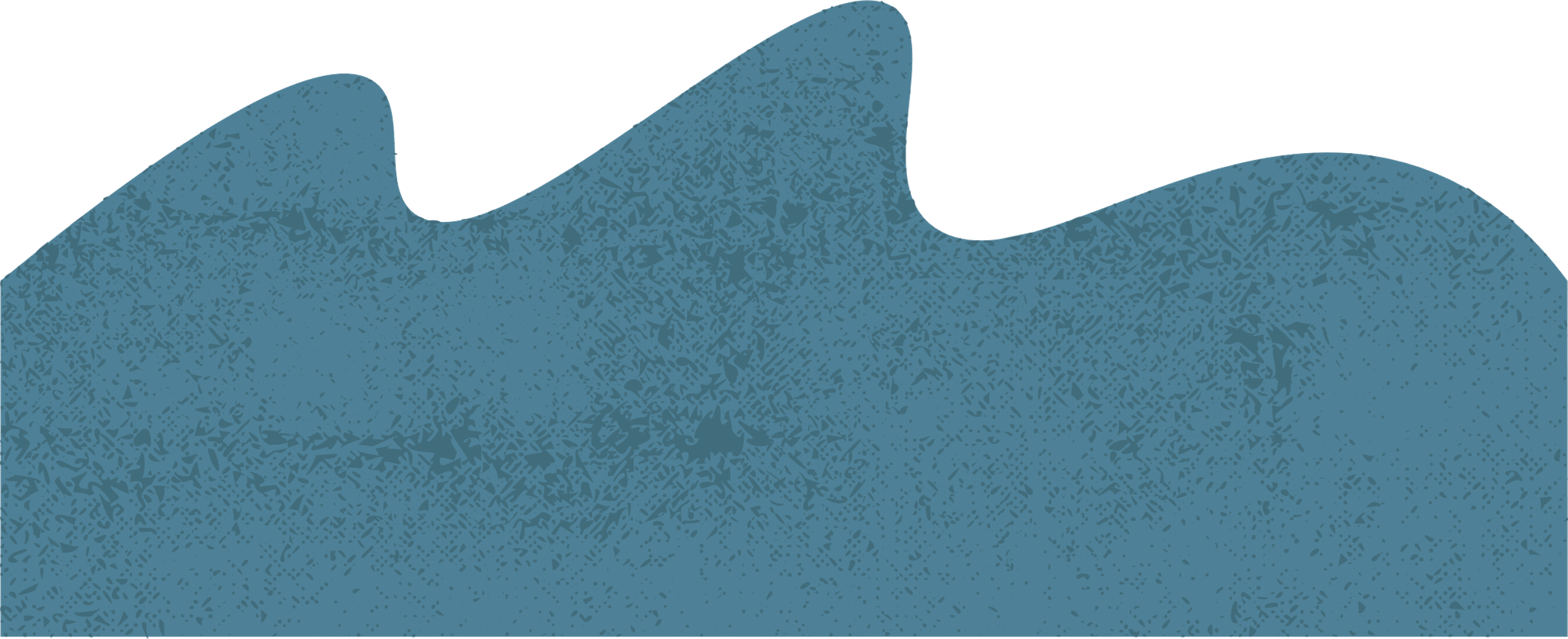 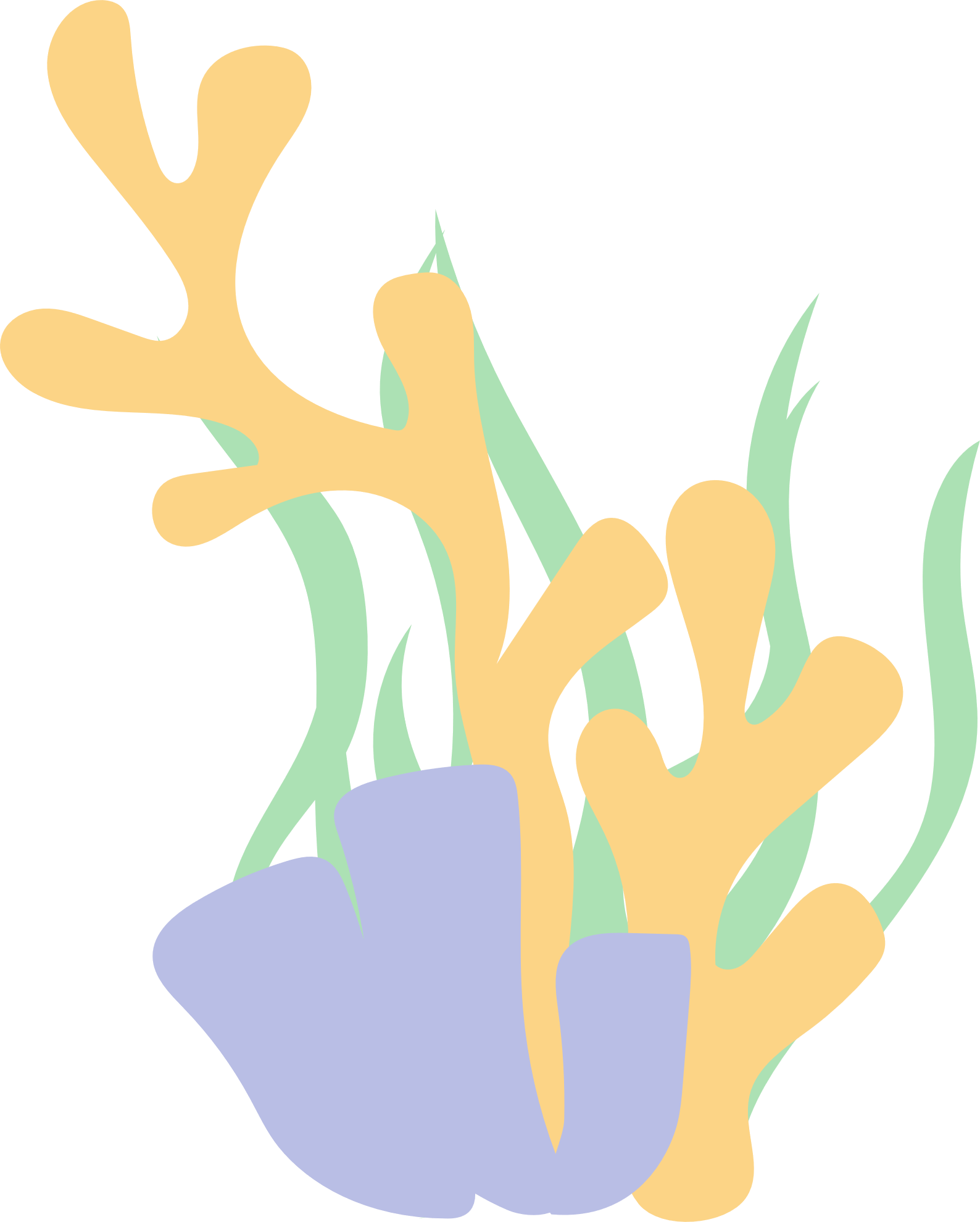 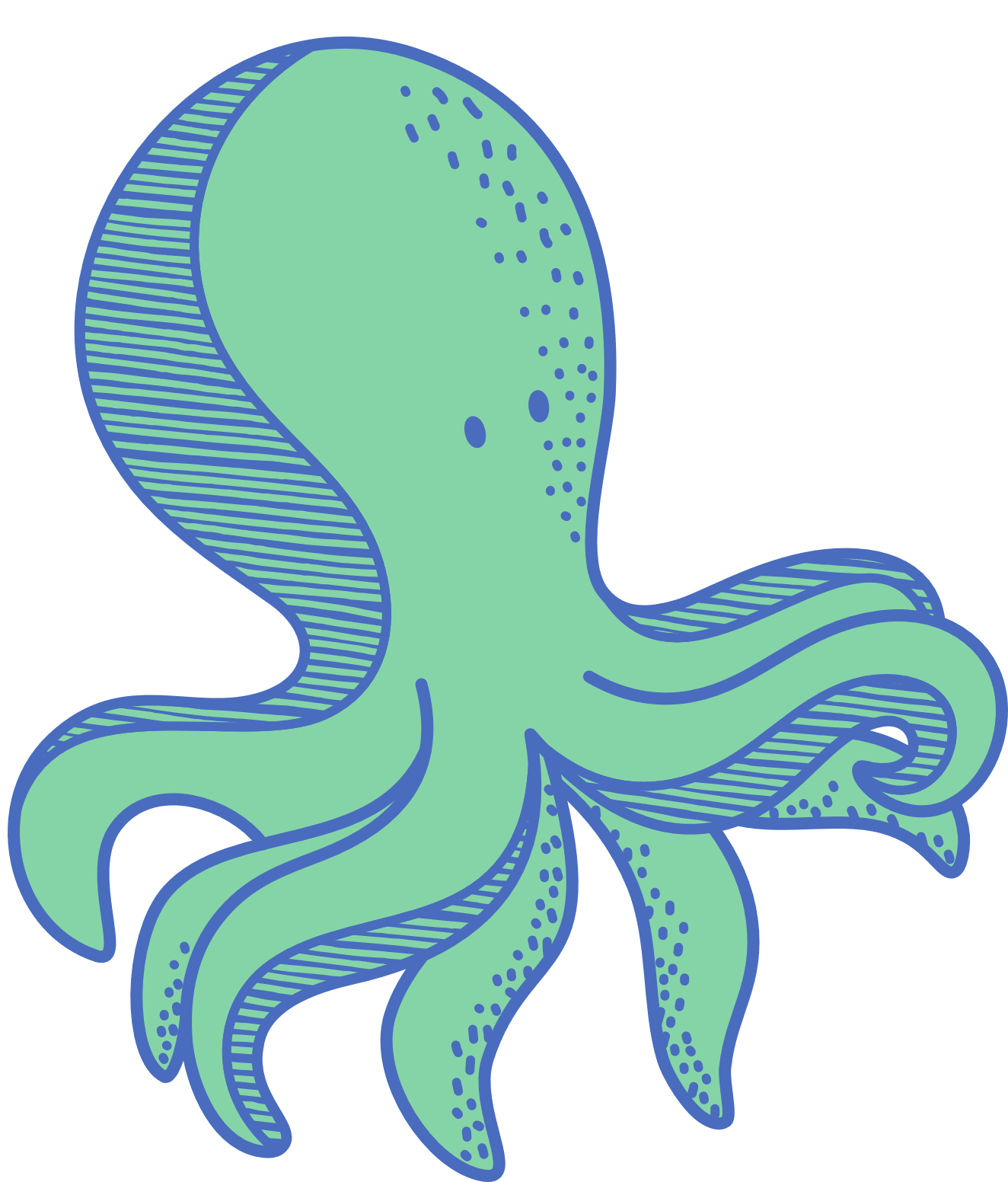 Bây giờ sắp Tết rồi
Con viết thư gửi bố (…)
1
hòm thư: thùng để bỏ thư
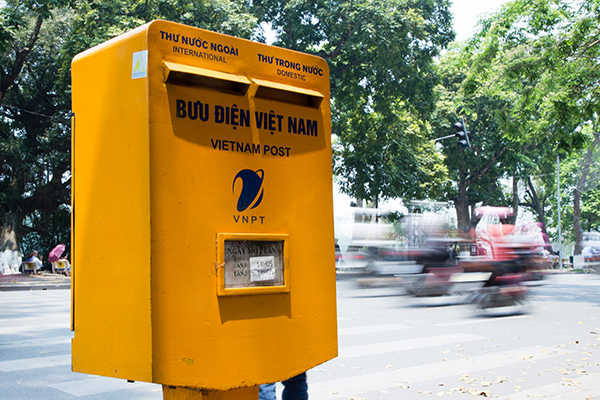 Tết con muốn gửi bố
Cái bánh chưng cho vui
Nhưng bánh thì to quá
Mà hòm thư nhỏ thôi.
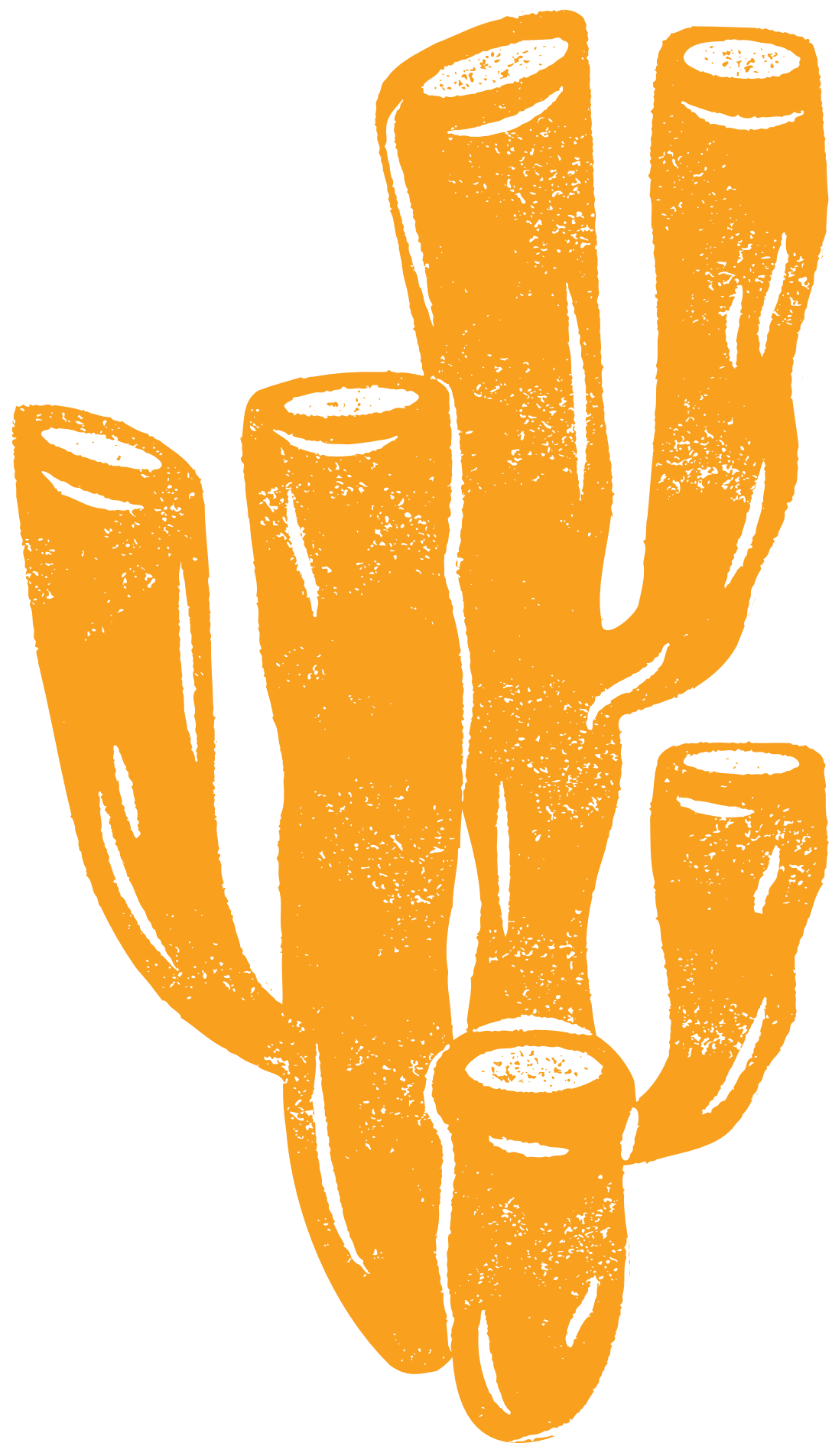 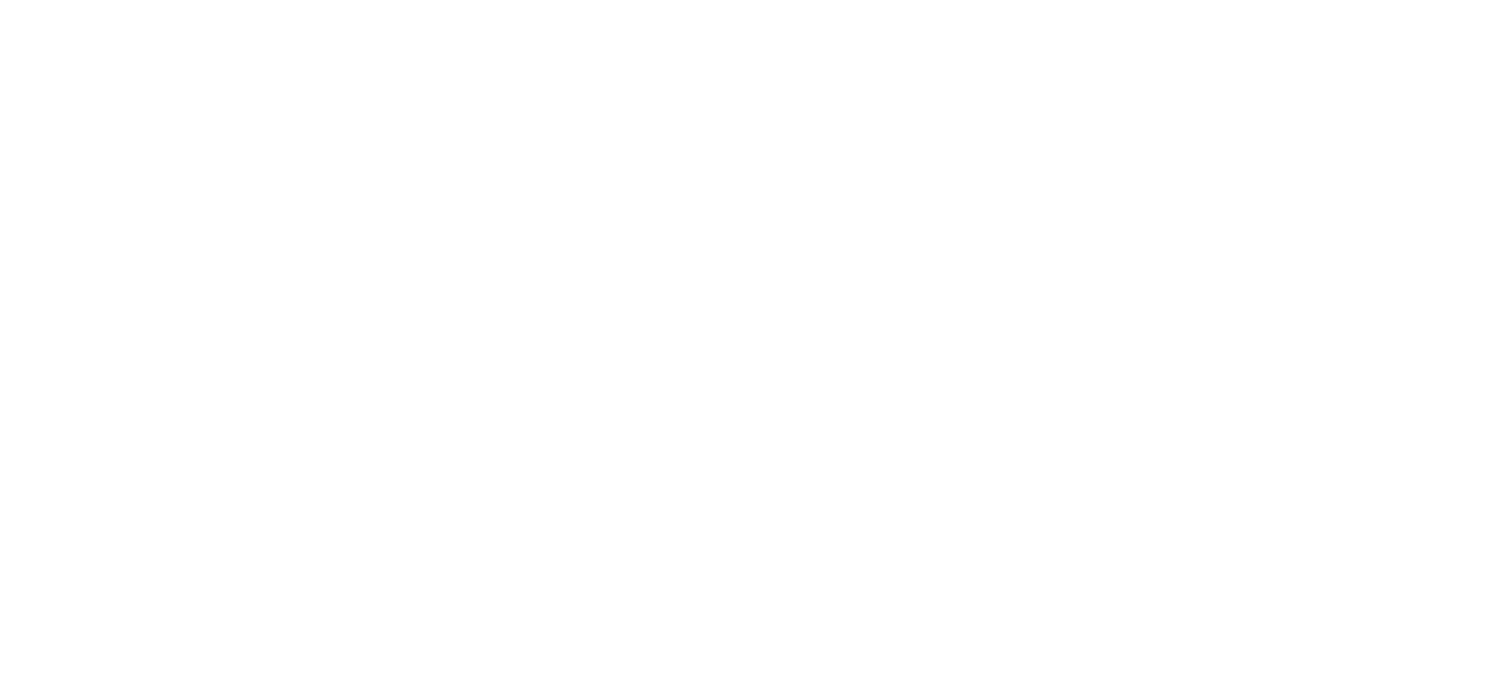 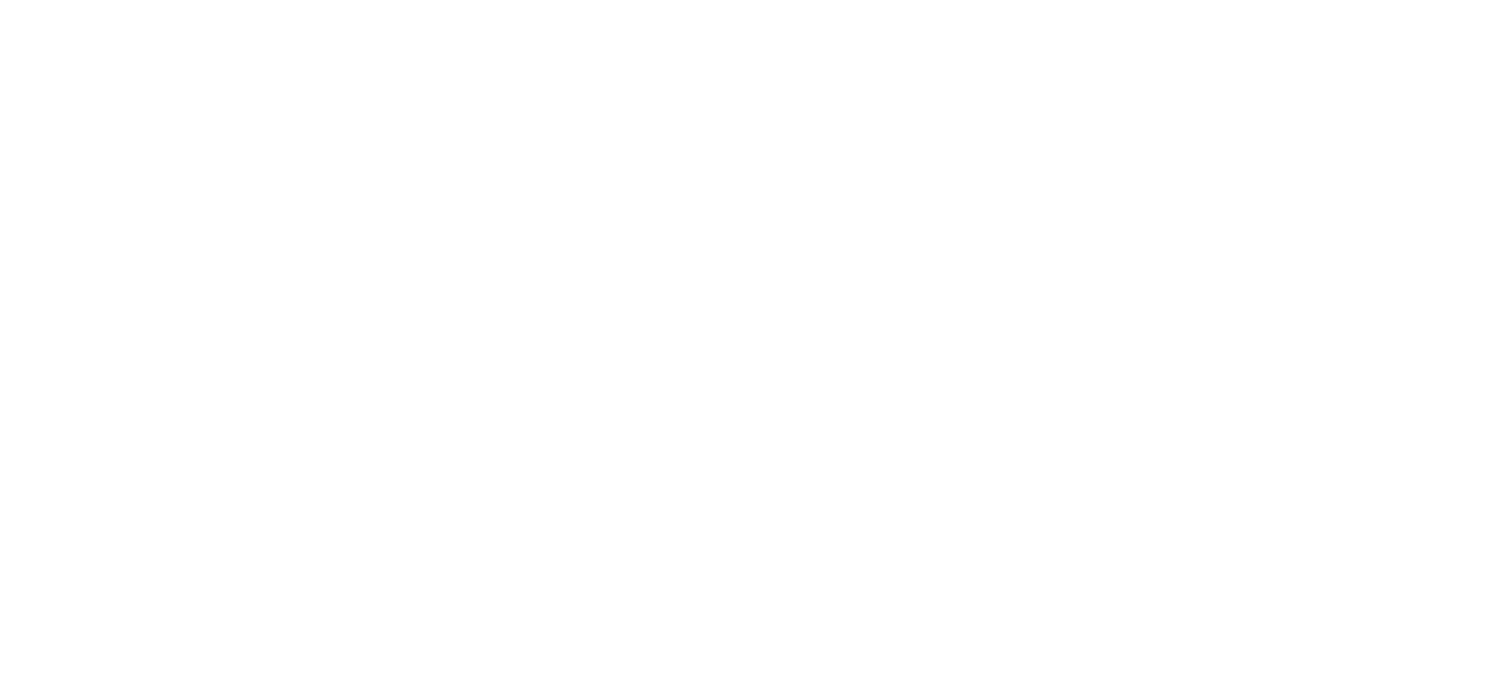 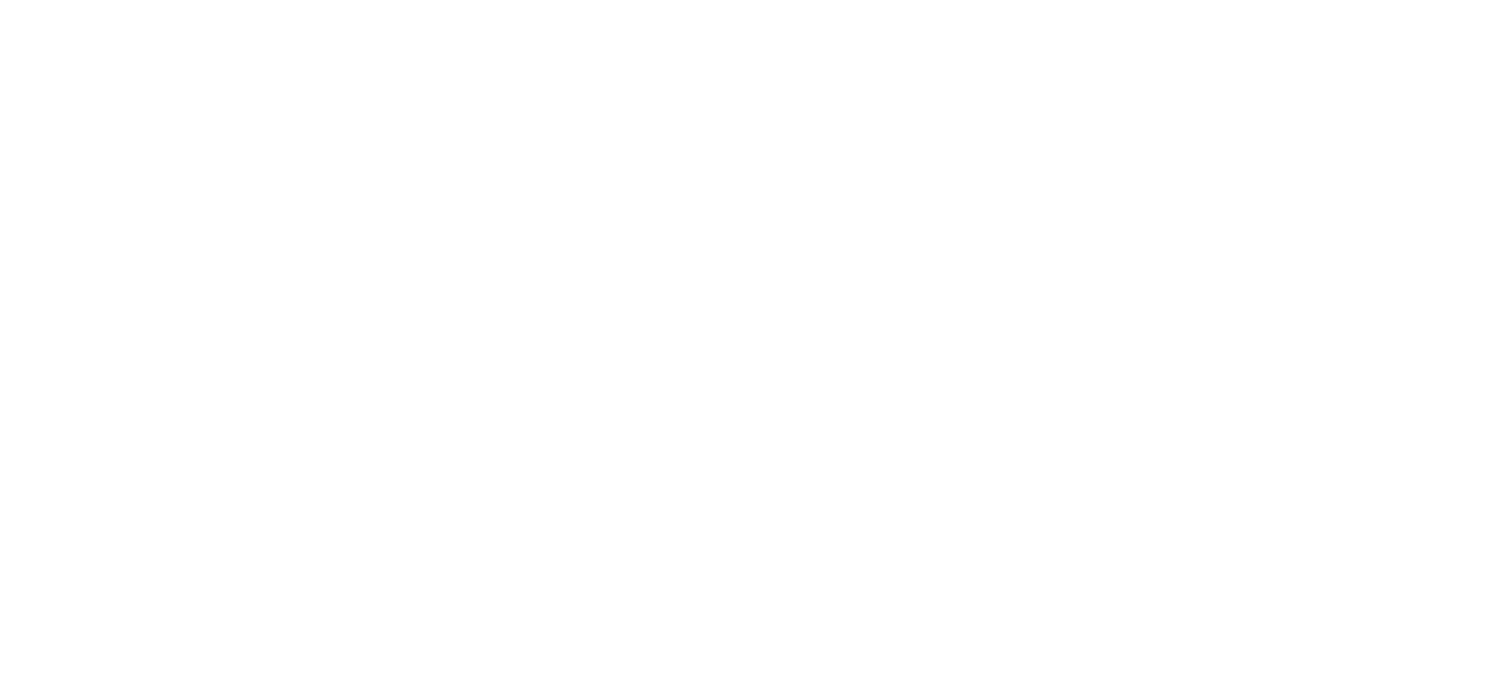 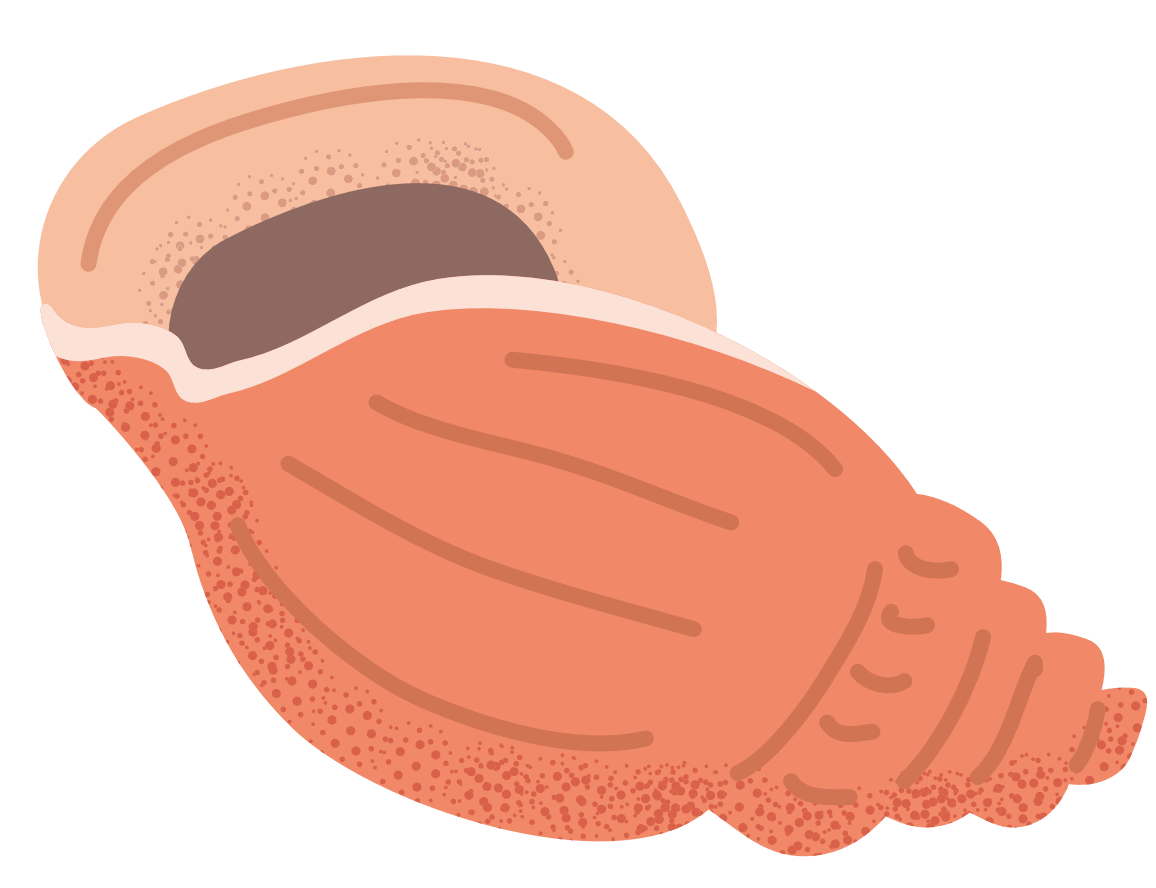 đảo: phần đất rộng, chồi lên ở giữa biển.
Gửi hoa lại sợ héo
Đường ra đảo xa xôi
Con viết thư gửi vậy
Hẳn bố bằng lòng thôi.
2
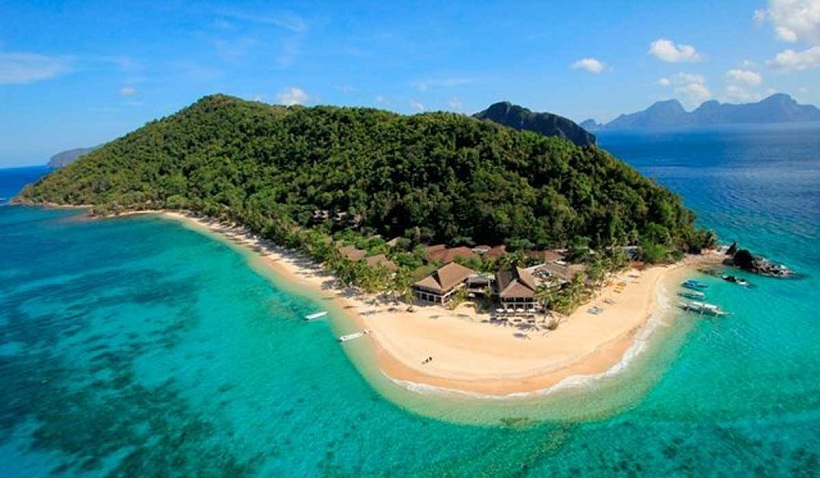 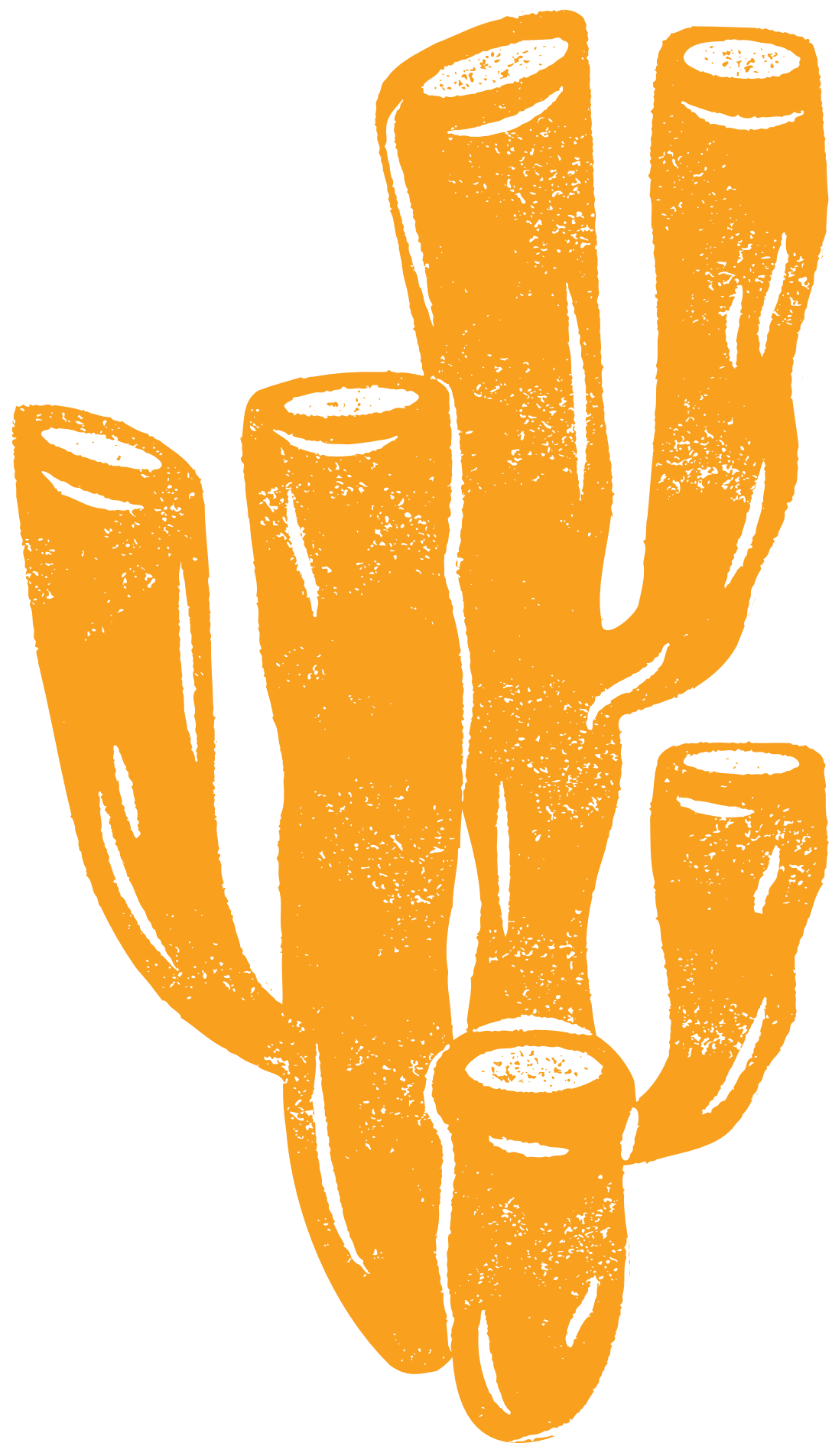 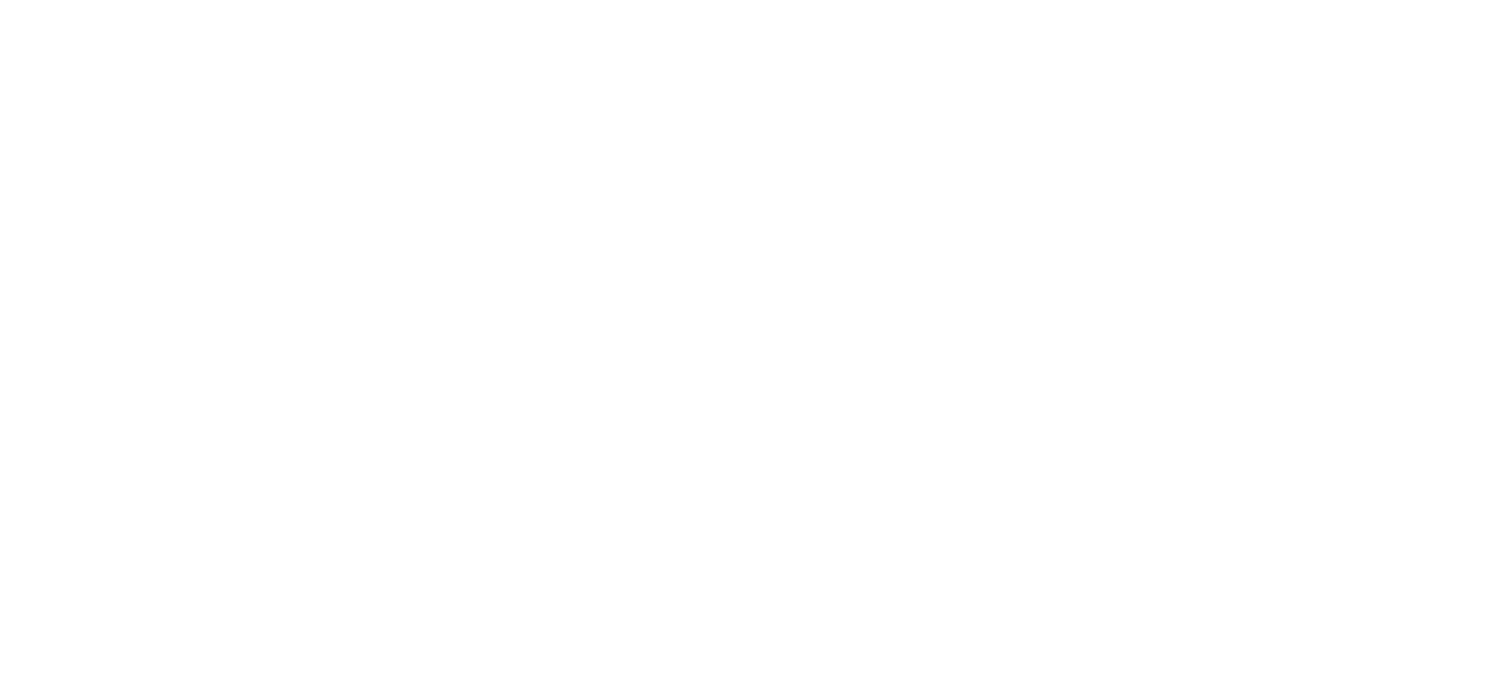 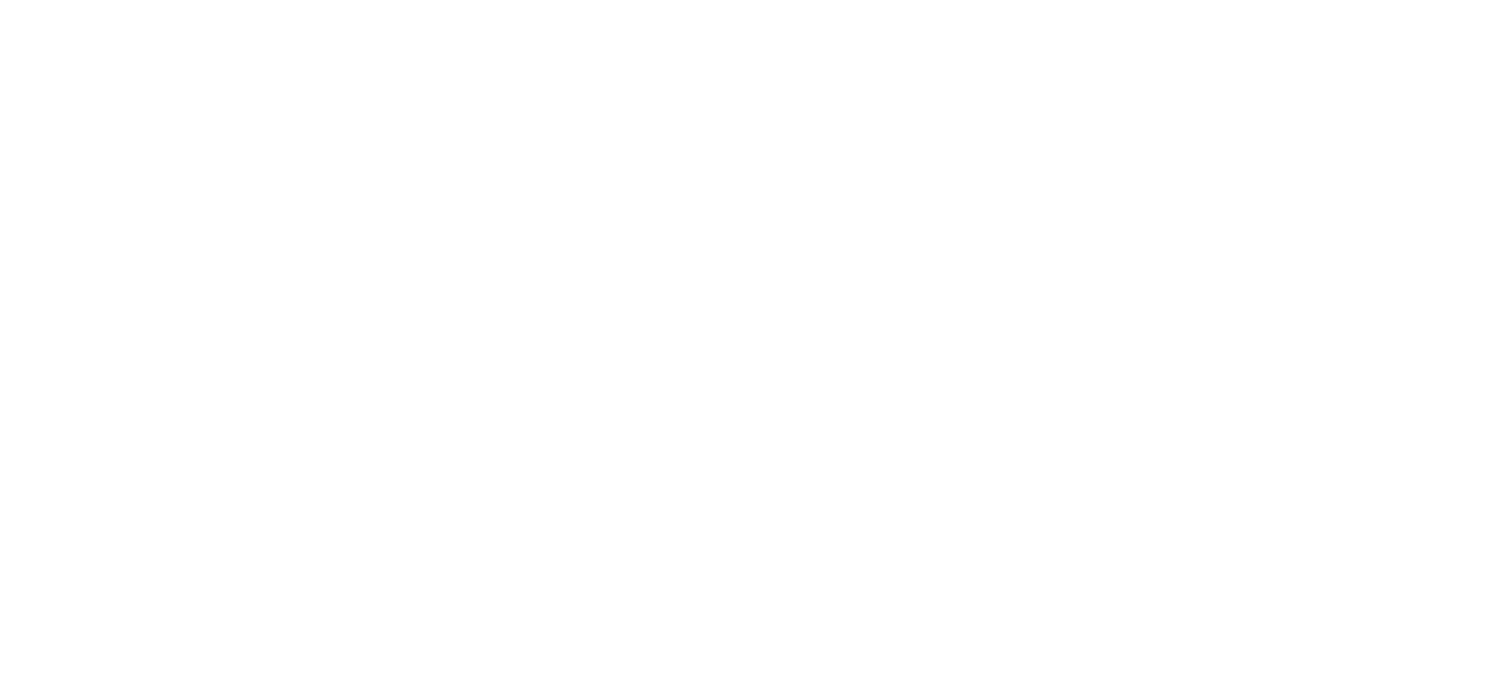 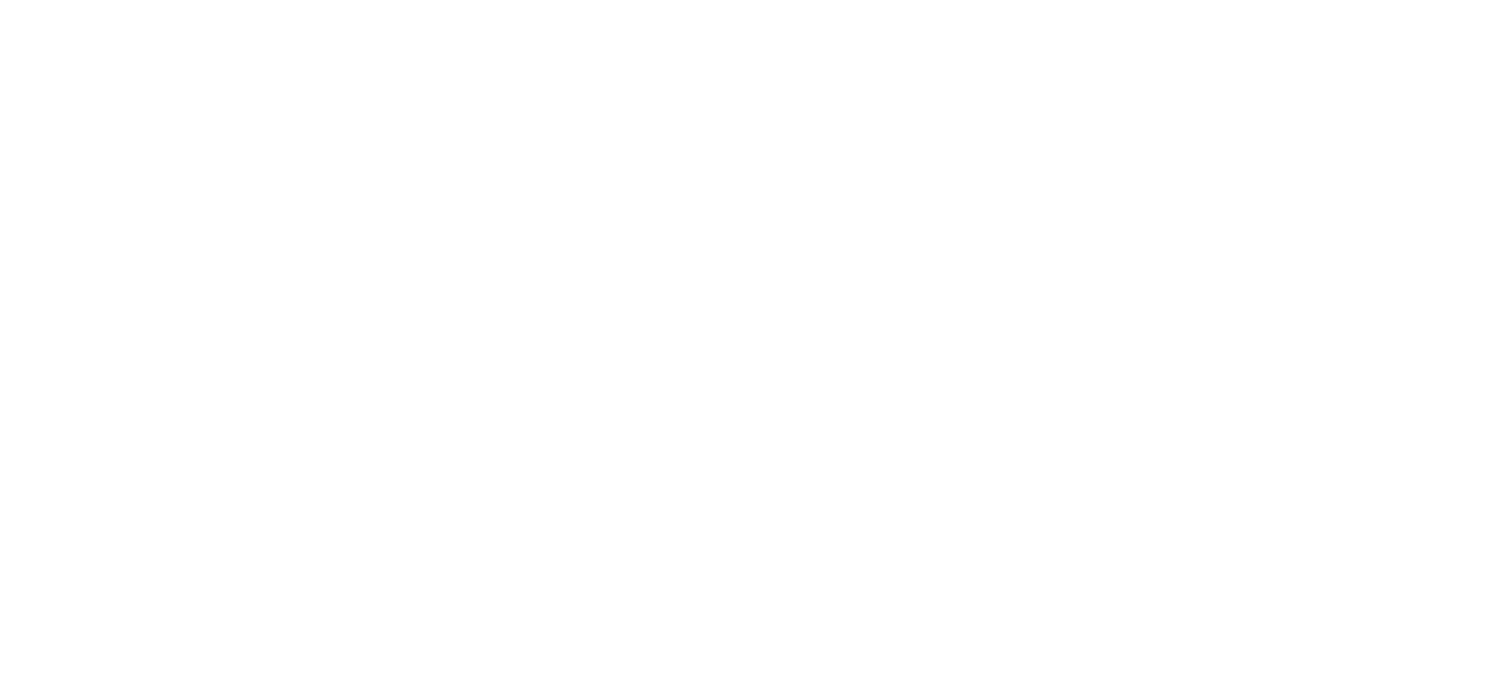 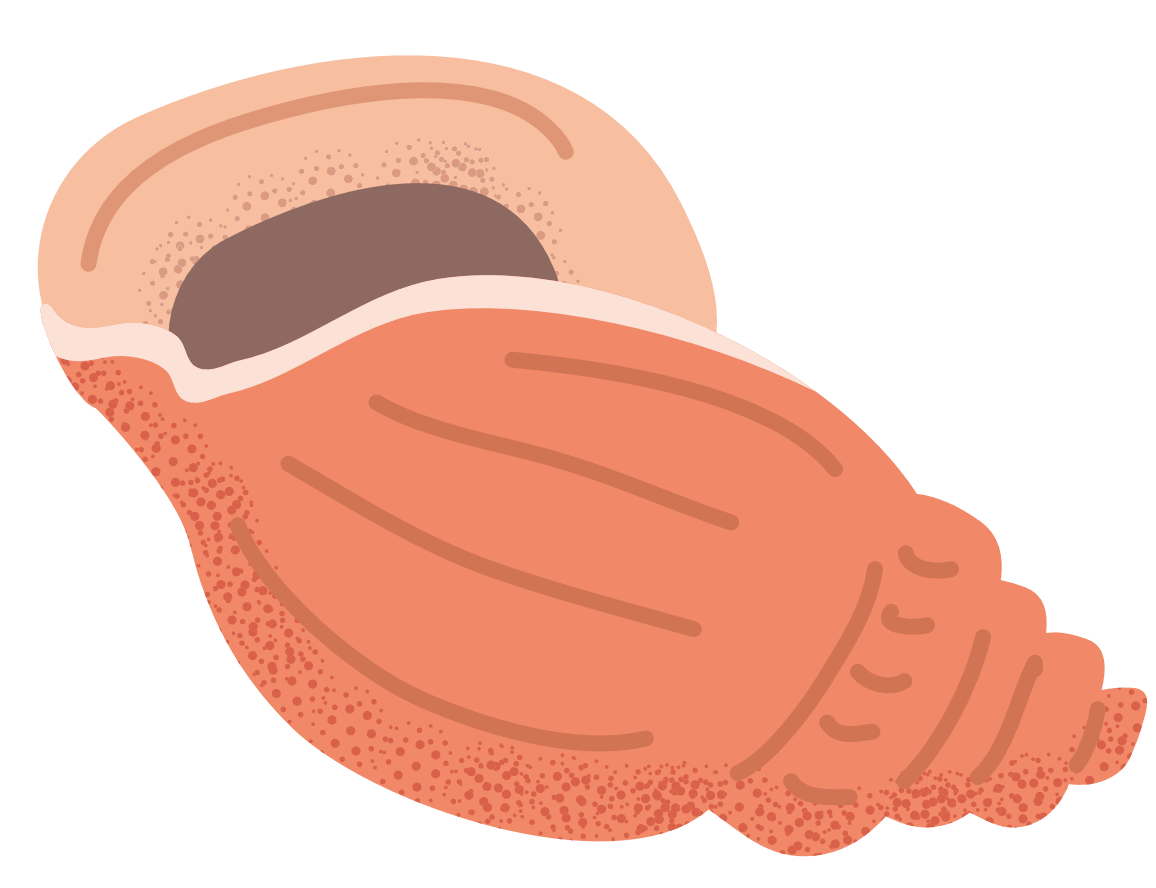 3
Ngoài ấy chắc nhiều gió
Đảo không có gì che
Ngoài ấy chắc nhiều sóng
Bố lúc nào cũng nghe.
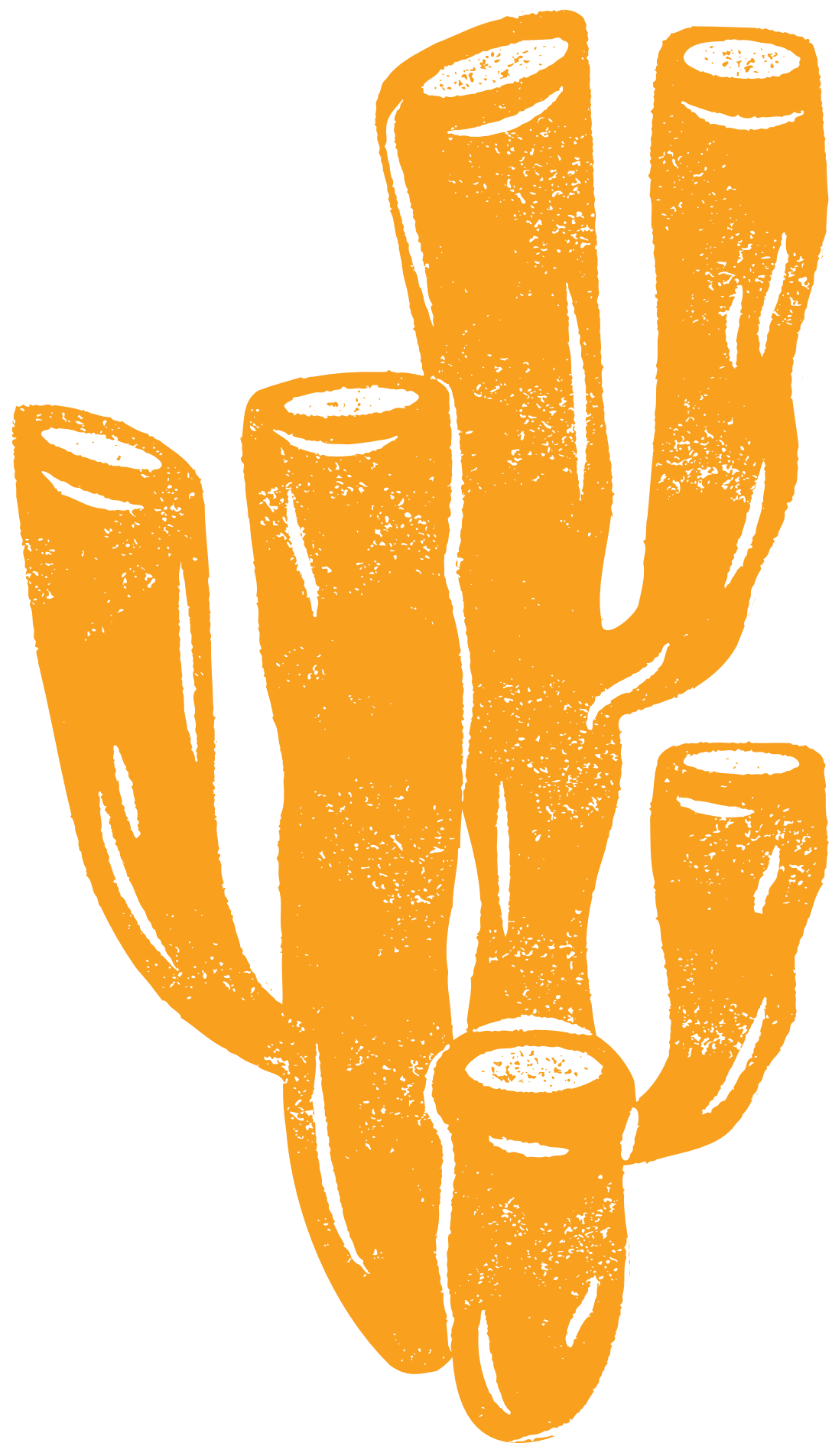 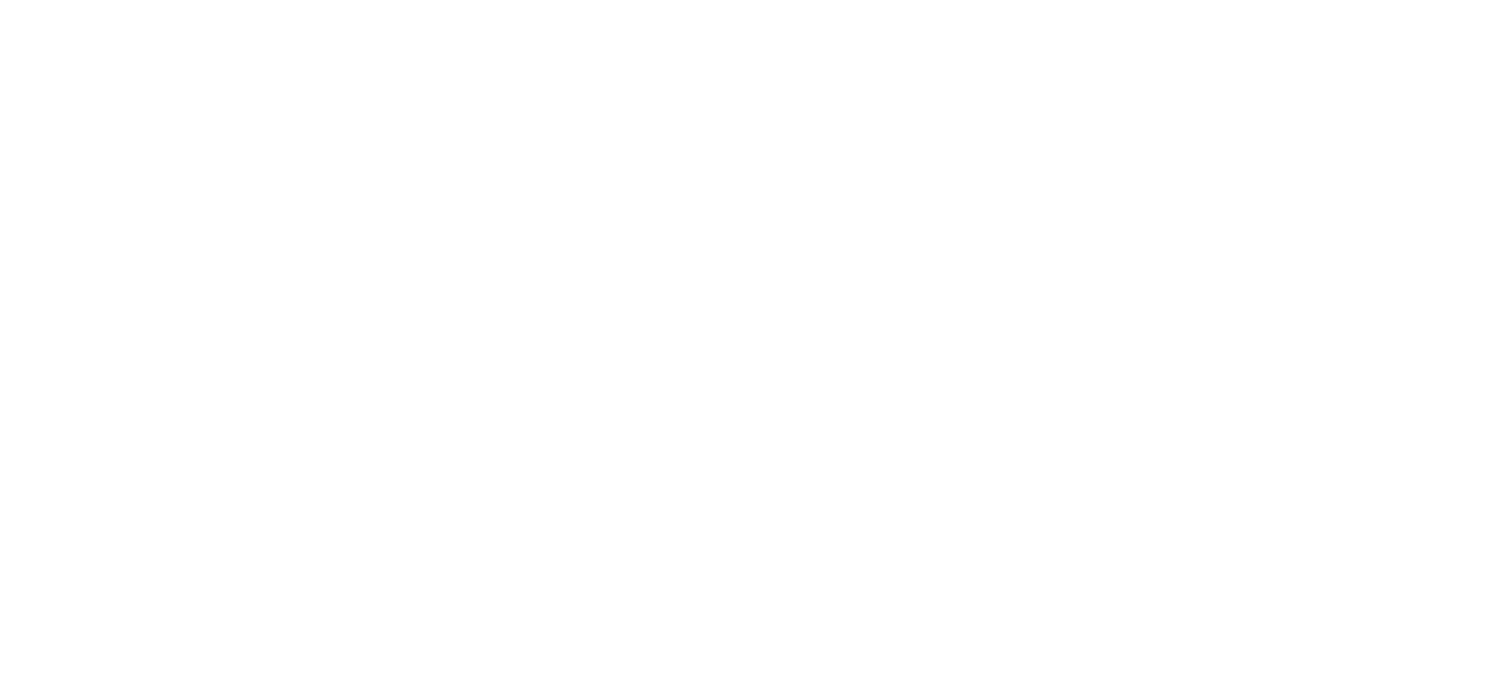 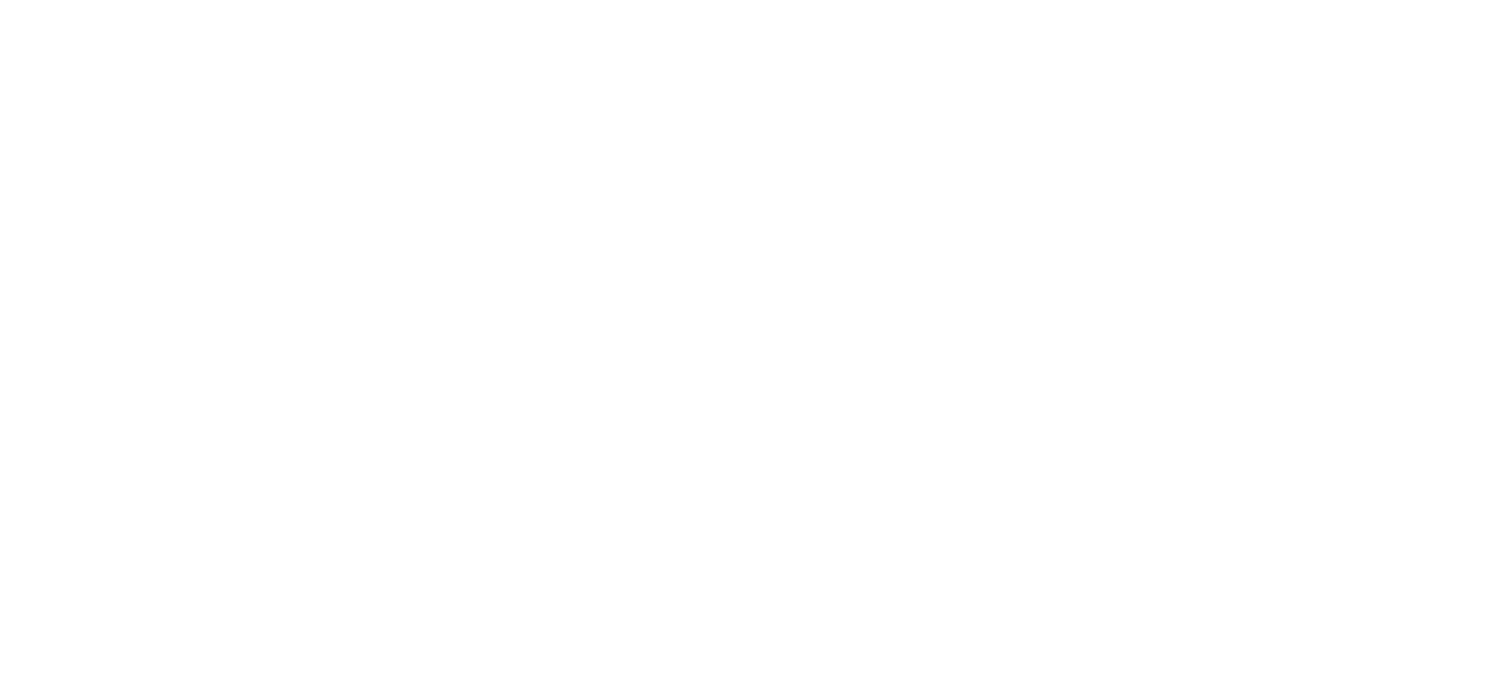 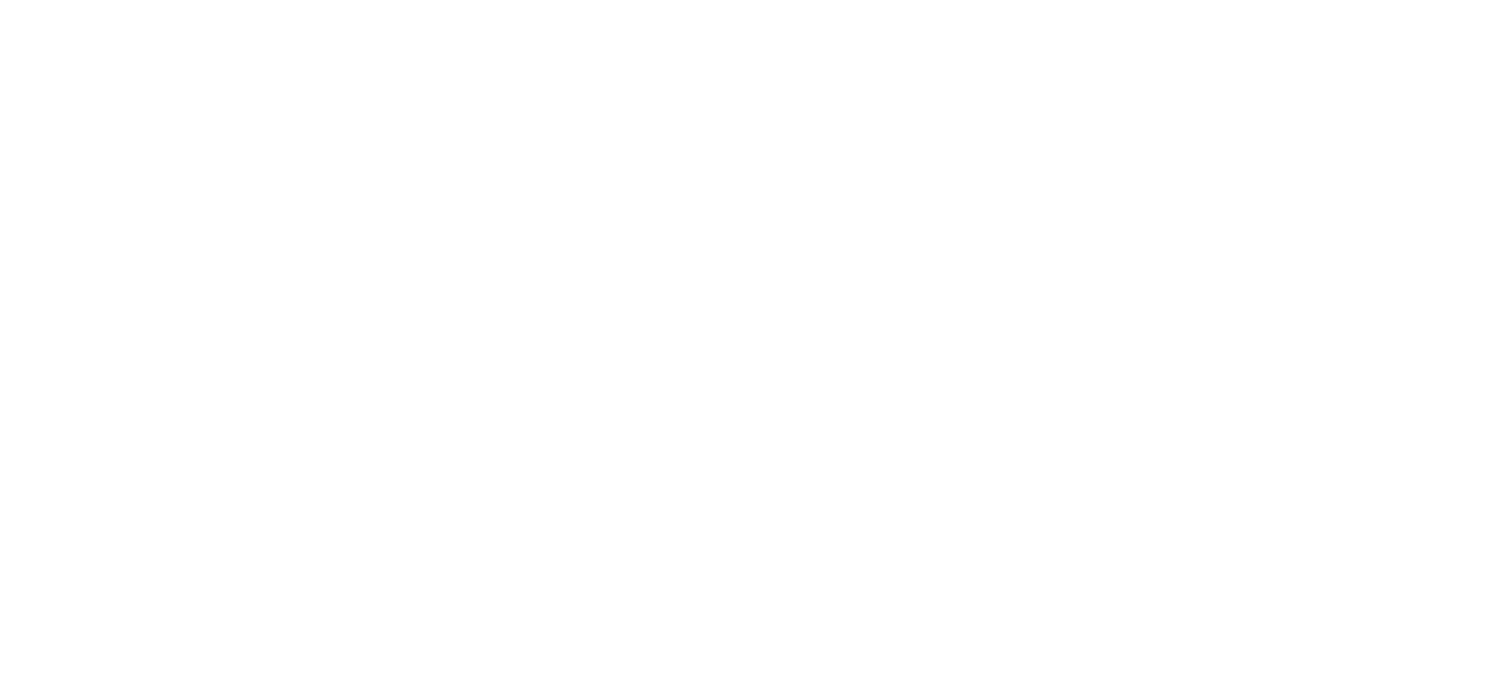 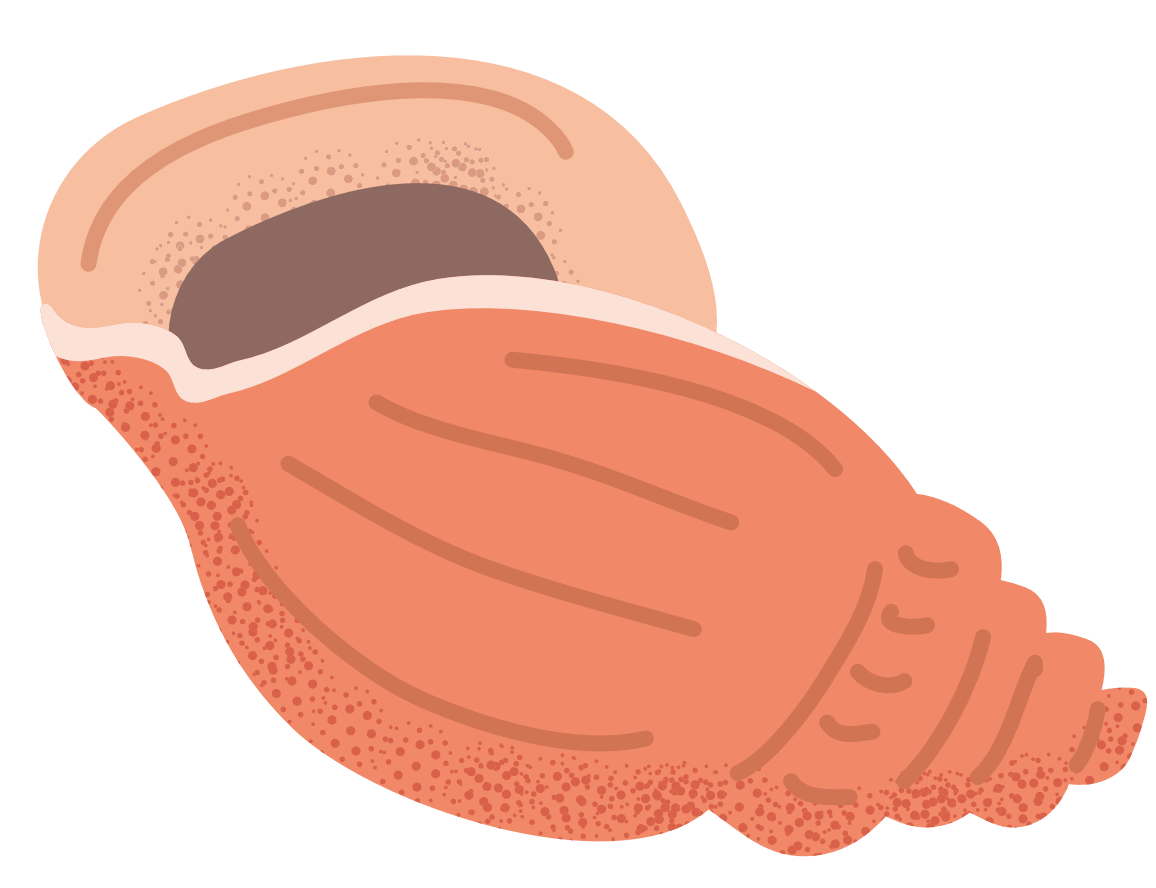 hàng rào: một dạng cấu trúc được xây dựng bao quanh, che chắn, bảo vệ một khu vực.
Bà bảo: hàng rào biển
Là bố đấy, bố ơi
Cùng các chú bạn bố
Giữ đảo và giữ trời.
4
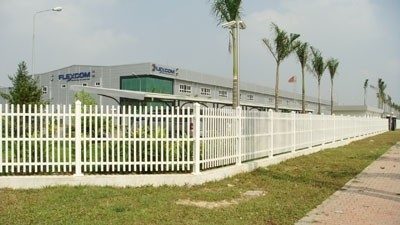 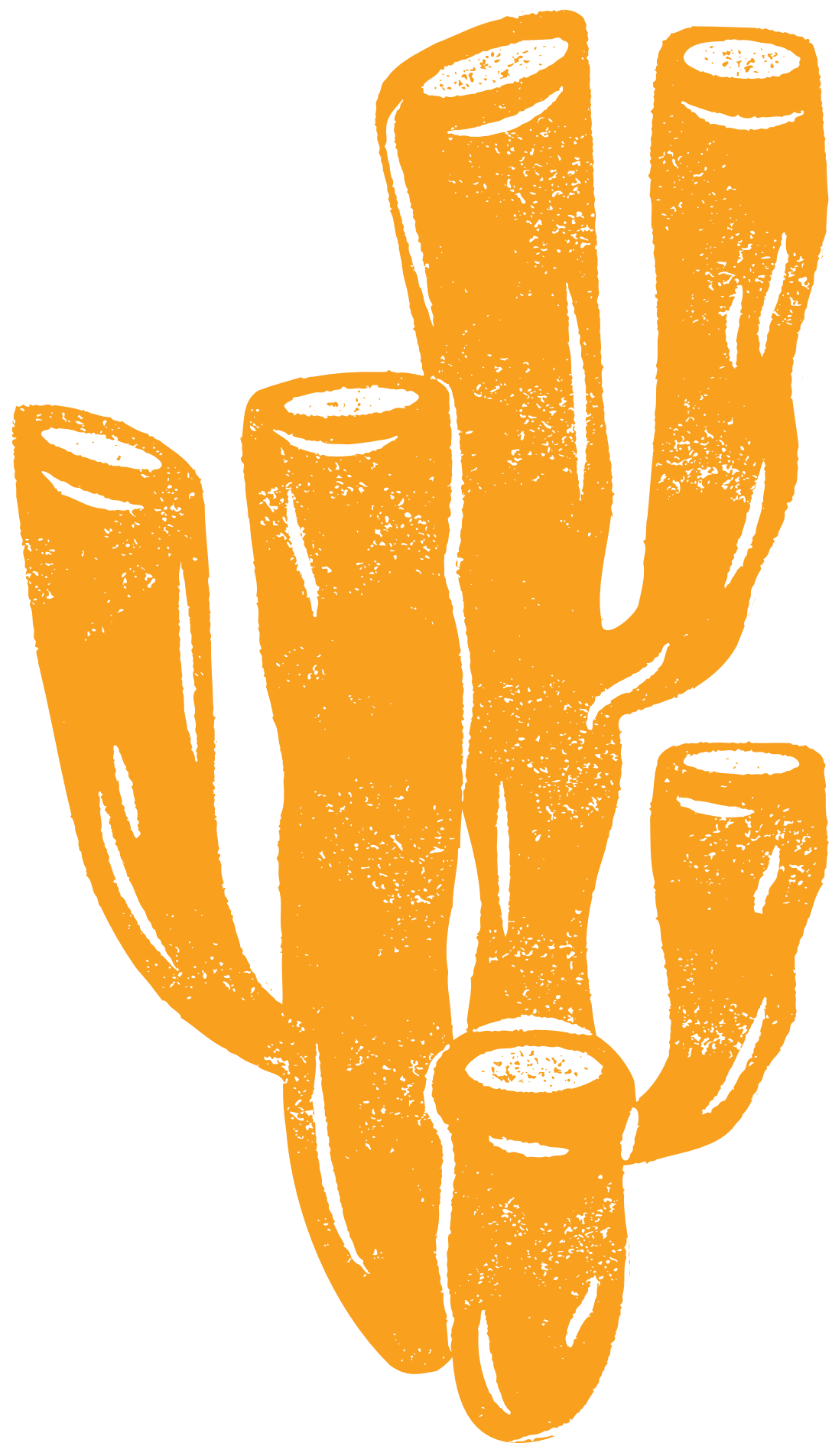 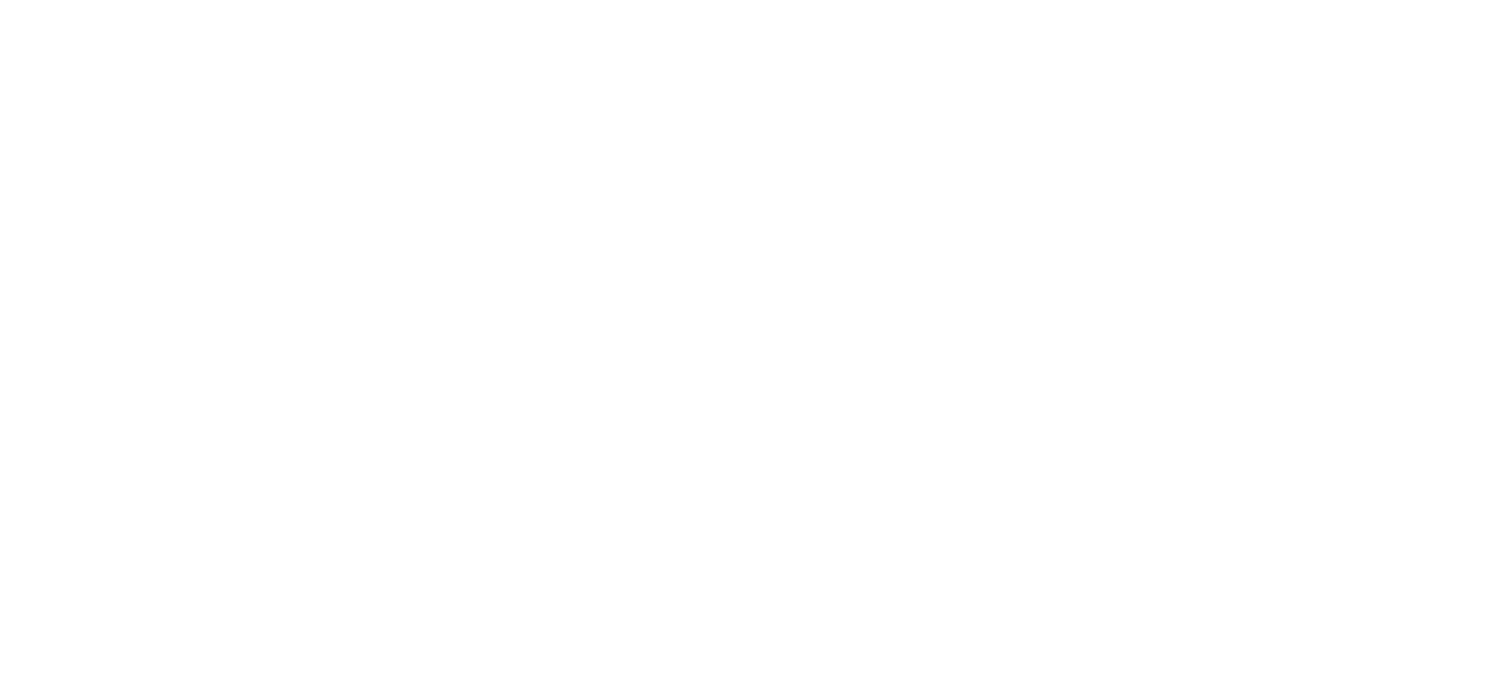 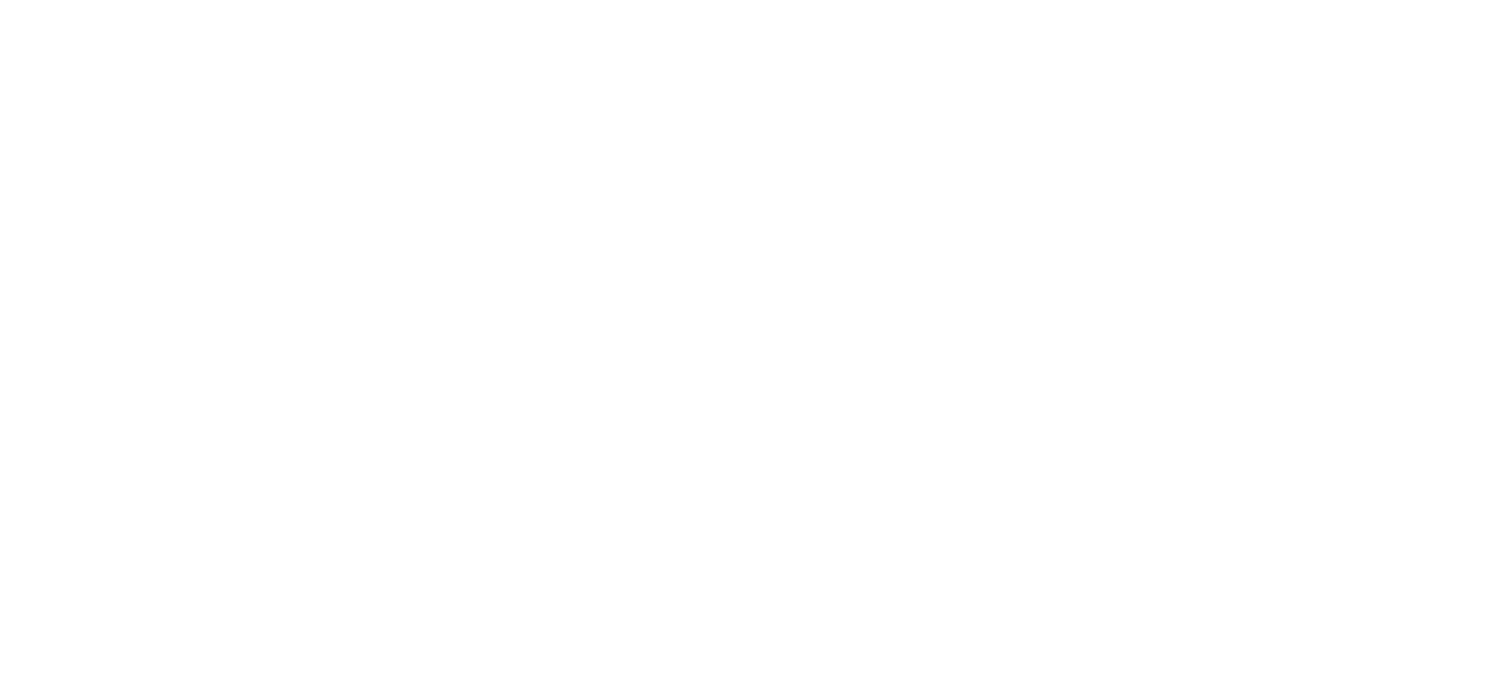 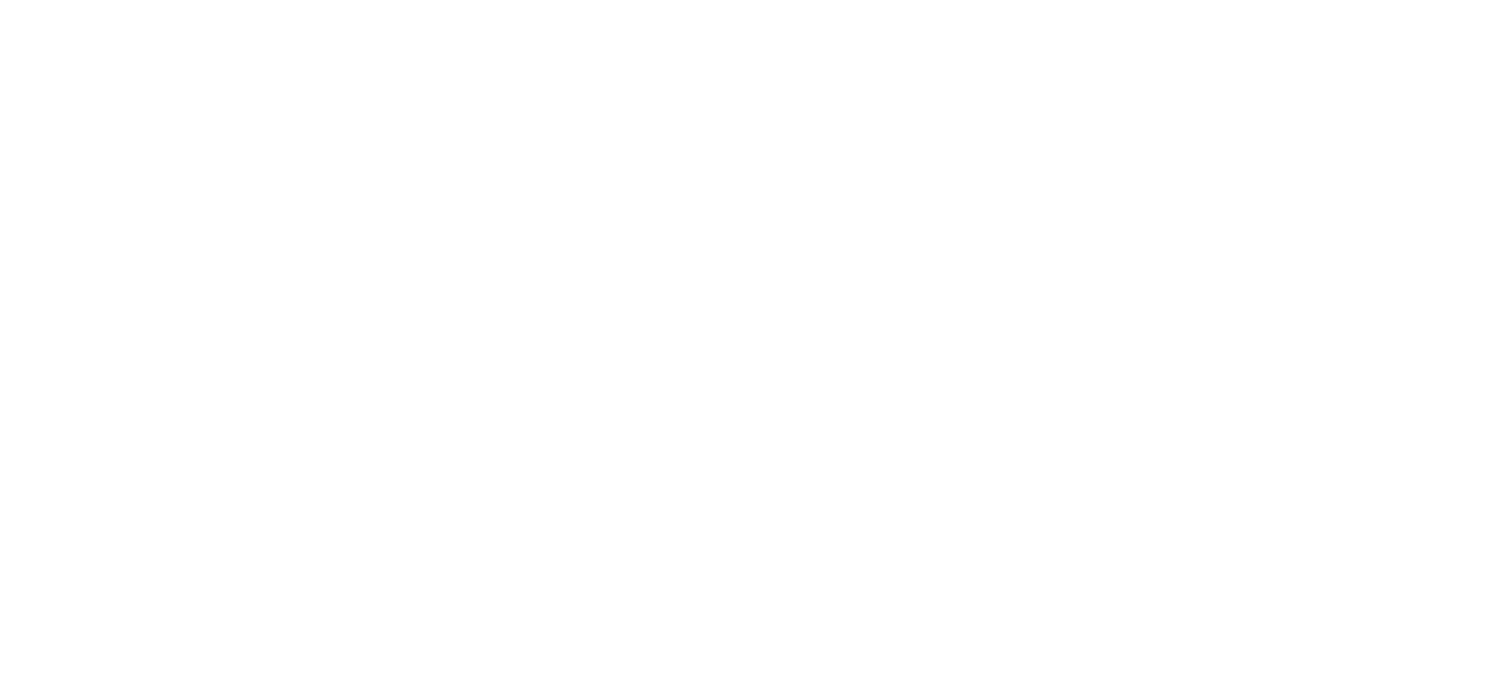 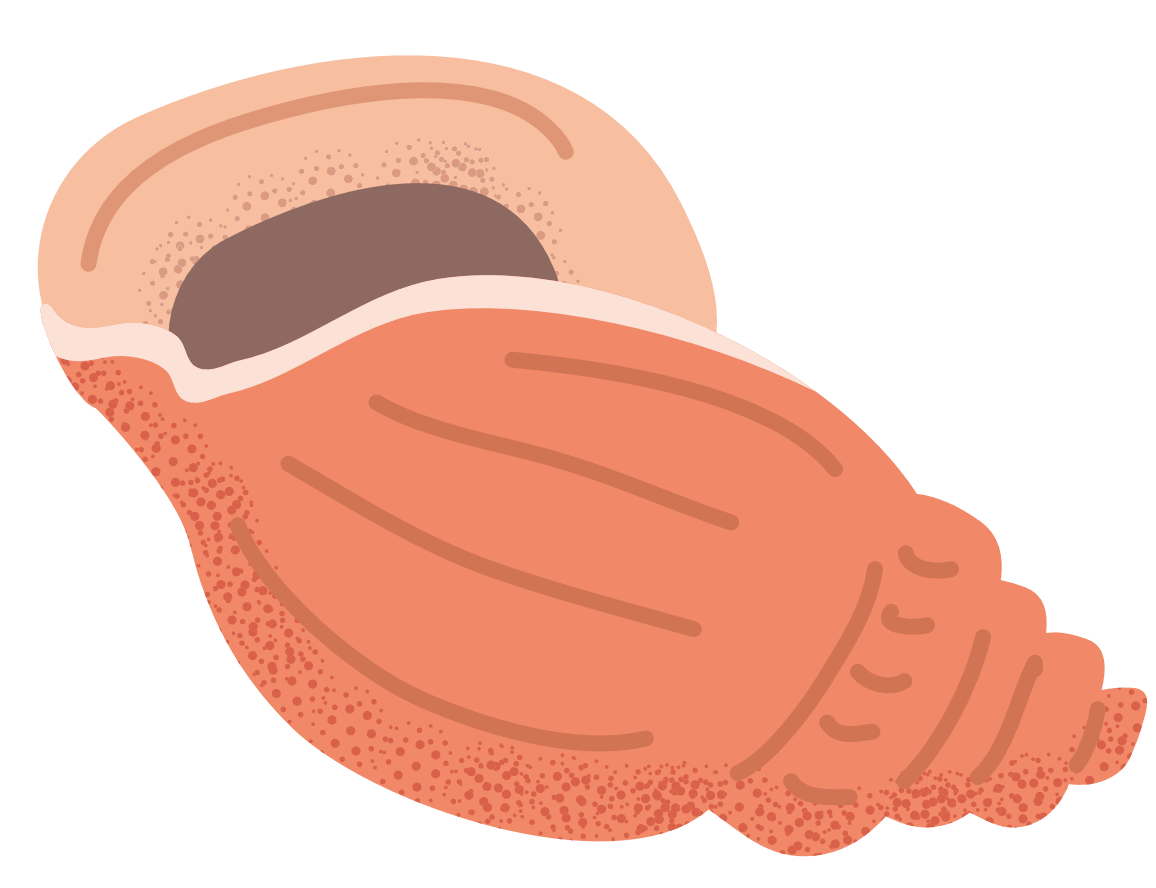 LUYỆN ĐỌC NHÓM
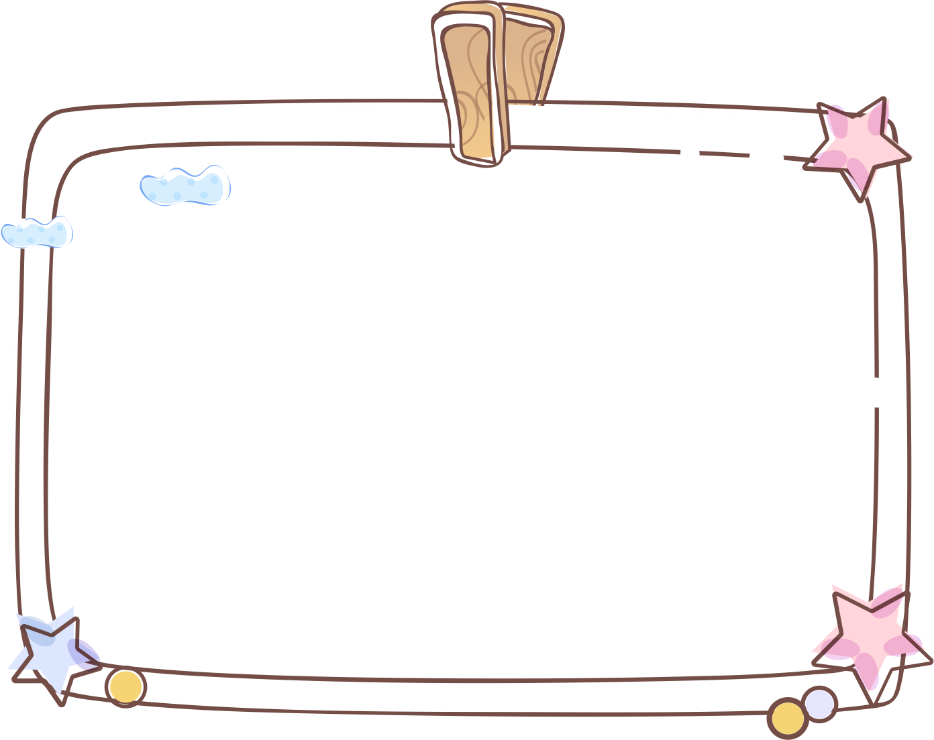 Yêu cầu
- Phân công đọc theo đoạn
- Tất cả thành viên đều đọc
- Sửa lỗi cho bạn nếu bạn đọc chưa đúng.
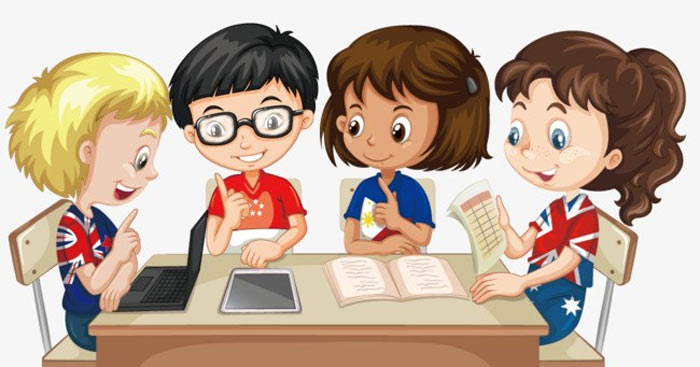 Tớ đọc khổ 3.
Tớ đọc khổ 4.
Tớ đọc khổ 2.
Chúng ta đọc nối tiếp đoạn. Tớ đọc khổ 1.
Đọc toàn bài
THƯ GỬI BỐ NGOÀI ĐẢO
Bây giờ sắp Tết rồi
Con viết thư gửi bố (…)
1
3
Ngoài ấy chắc nhiều gió
Đảo không có gì che
Ngoài ấy chắc nhiều sóng
Bố lúc nào cũng nghe.
Tết con muốn gửi bố
Cái bánh chưng cho vui
Nhưng bánh thì to quá
Mà hòm thư nhỏ thôi.
Bà bảo: hàng rào biển
Là bố đấy, bố ơi
Cùng các chú bạn bố
Giữ đảo và giữ trời.
                     (Xuân Quỳnh)
4
Gửi hoa lại sợ héo
Đường ra đảo xa xôi
Con viết thư gửi vậy
Hẳn bố bằng lòng thôi.
2
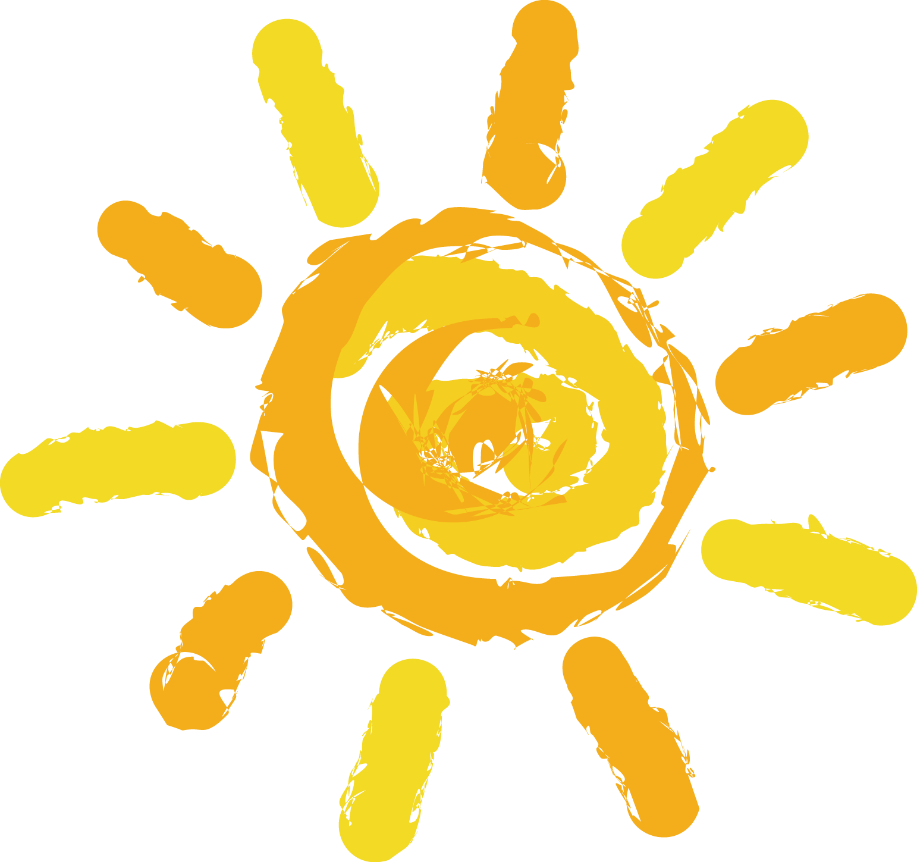 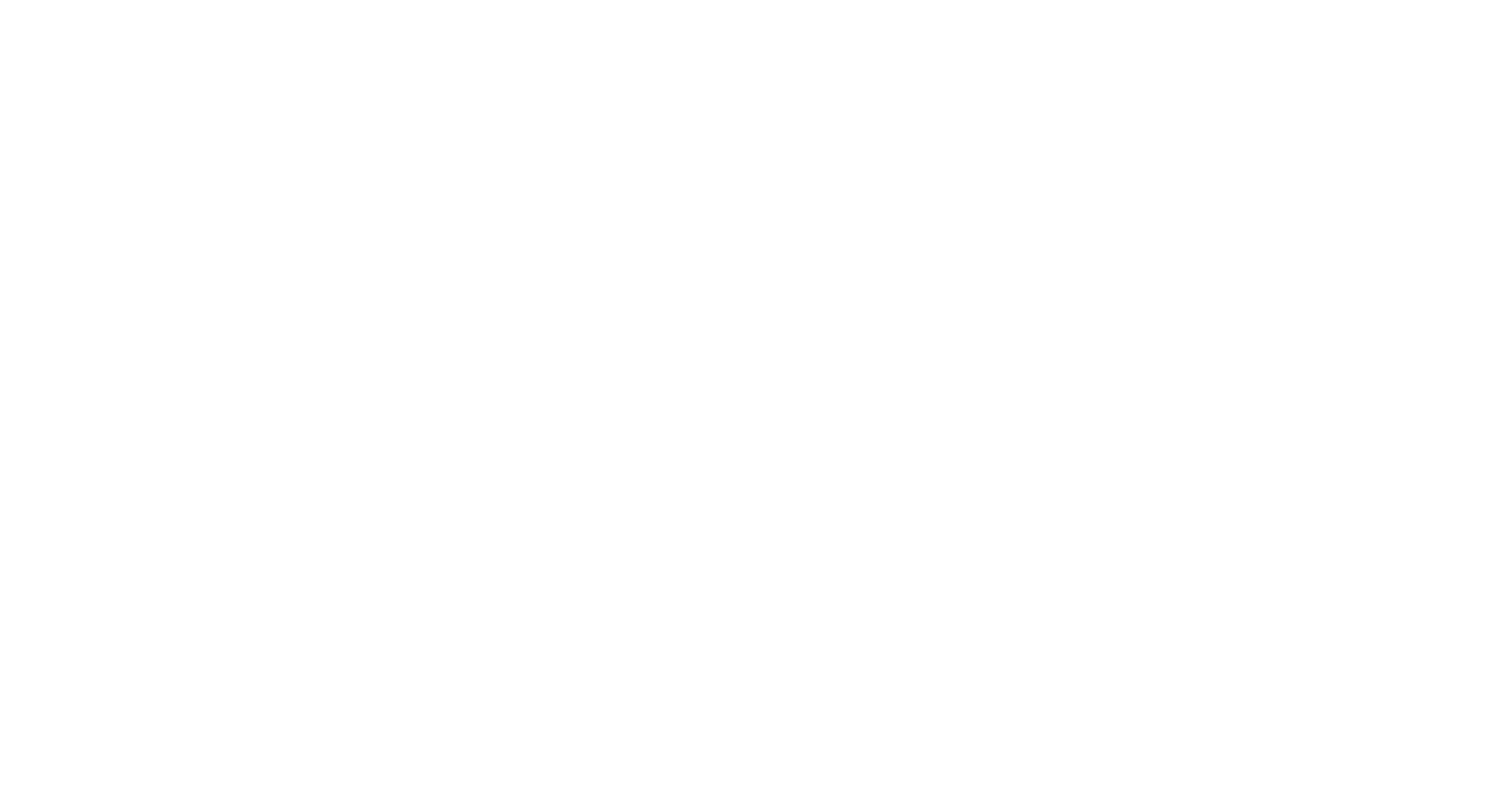 TIẾT 2:
TRẢ LỜI CÂU HỎI
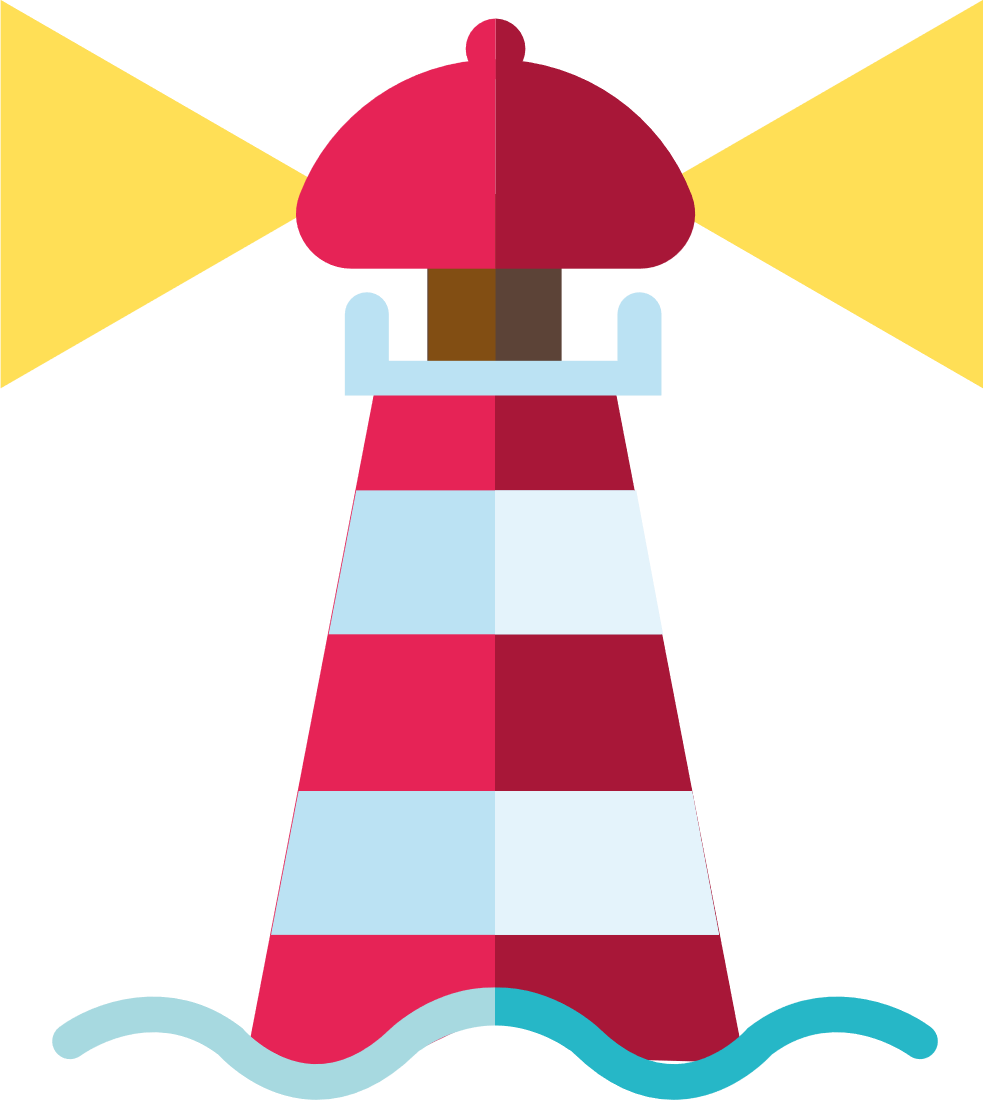 1. Bạn nhỏ viết thư cho bố vào dịp nào?
Bây giờ sắp Tết rồi
Con viết thư gửi bố (…)
1
Đọc thầm khổ thơ 1
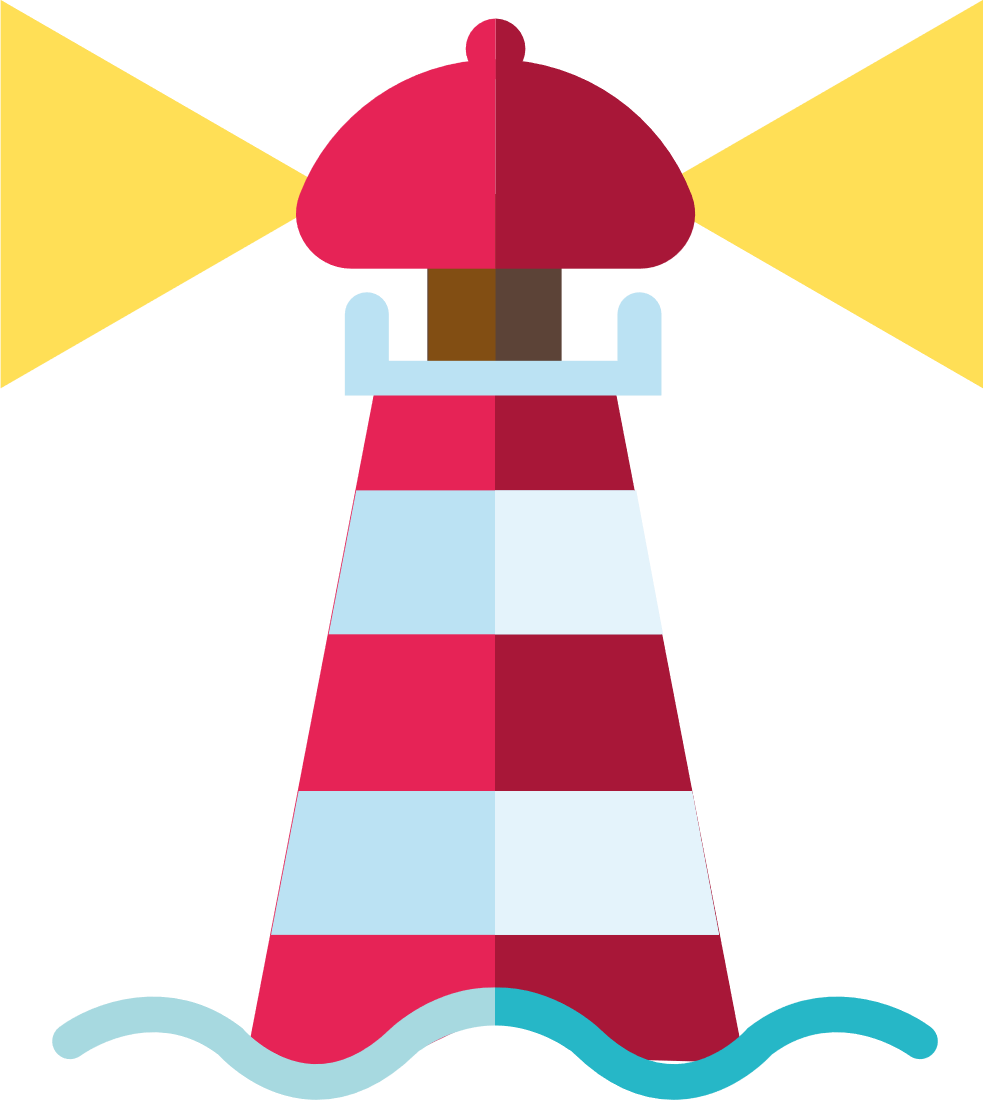 Tết con muốn gửi bố
Cái bánh chưng cho vui
Nhưng bánh thì to quá
Mà hòm thư nhỏ thôi.
Bạn nhỏ viết thư cho bố vào dịp gần Tết.
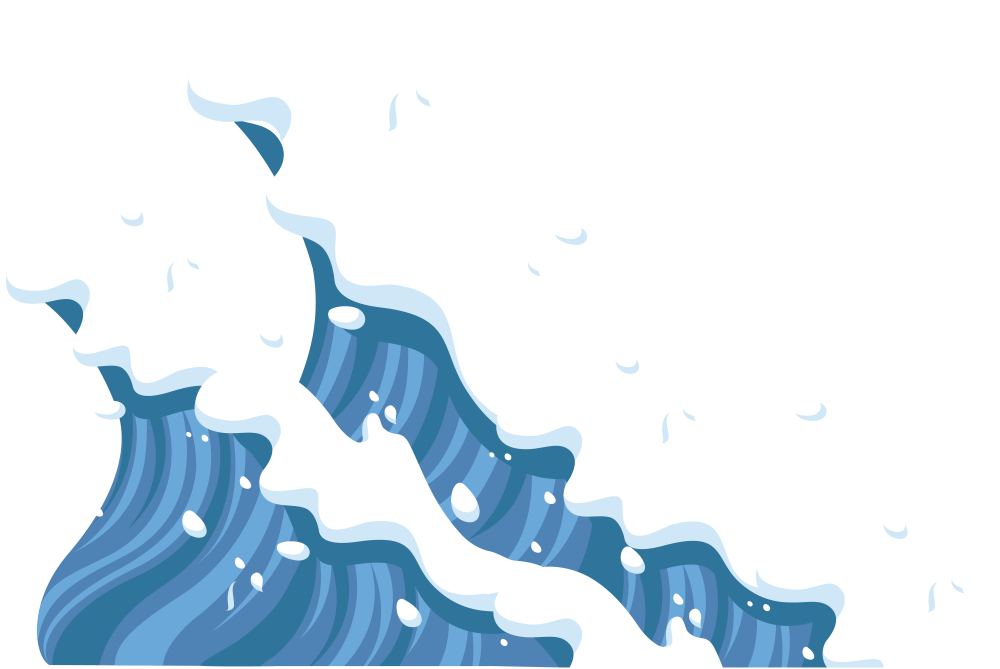 2. Bố bạn nhỏ đang làm công việc gì ở đảo?
Đọc thầm khổ thơ 4
Bà bảo: hàng rào biển
Là bố đấy, bố ơi
Cùng các chú bạn bố
Giữ đảo và giữ trời.
4
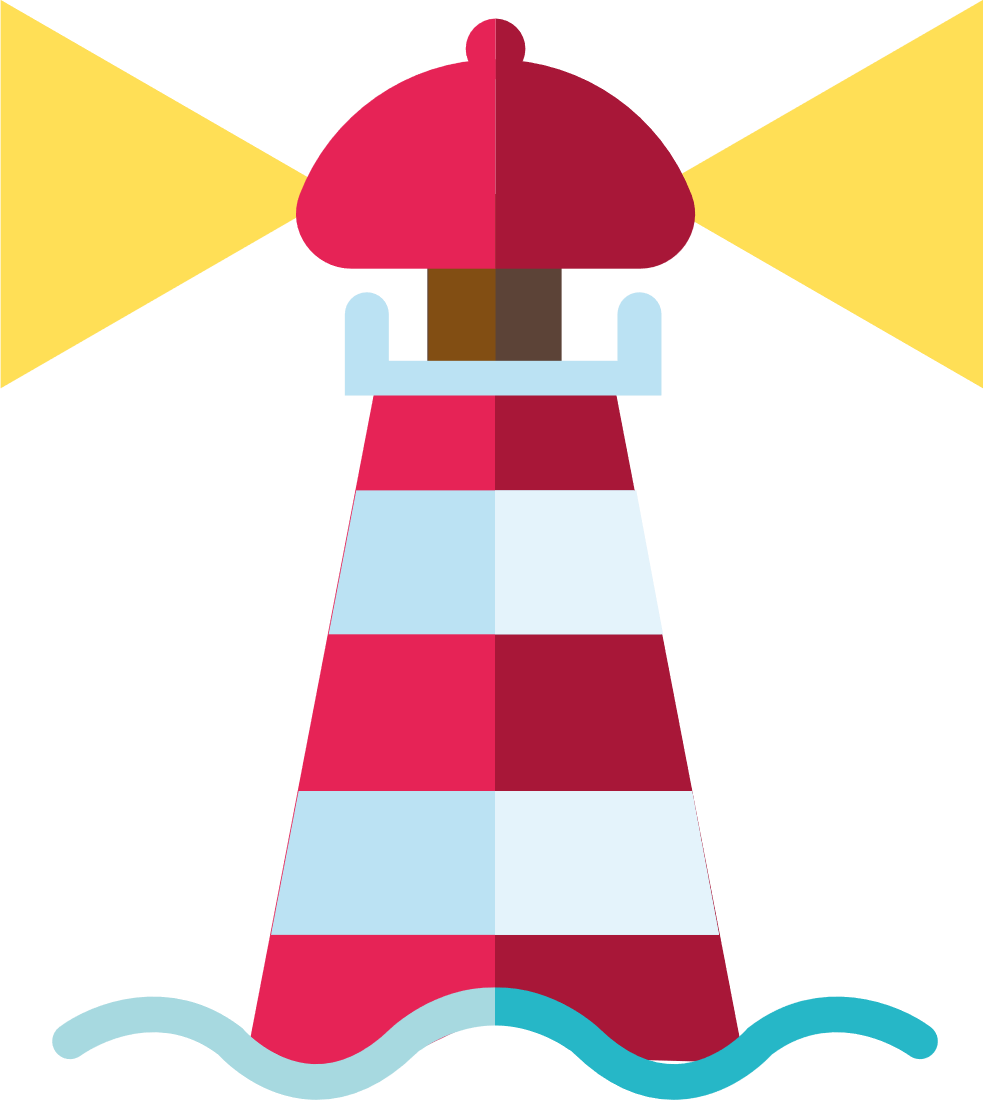 Bố bạn nhỏ đang làm công việc giữ đảo và giữ trời.
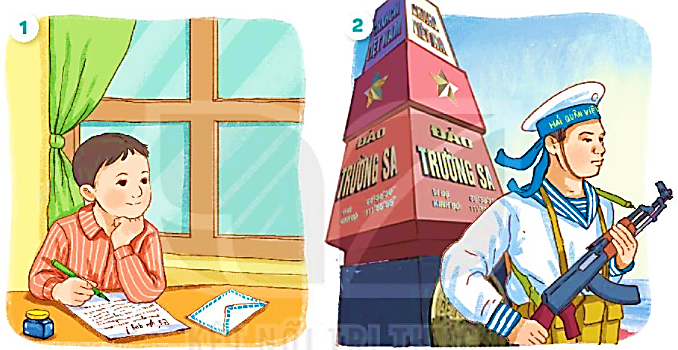 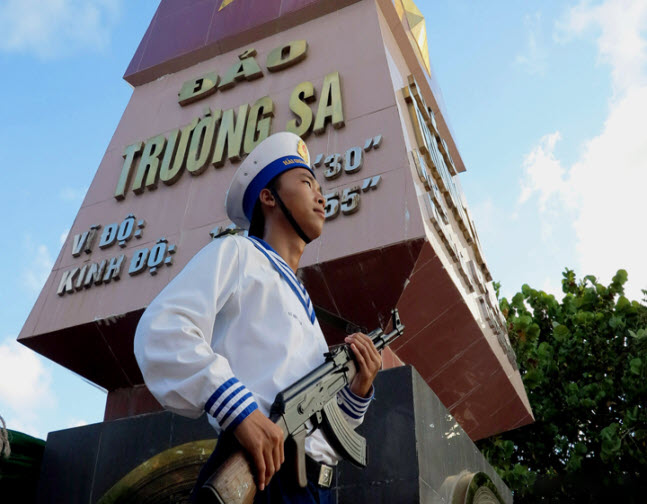 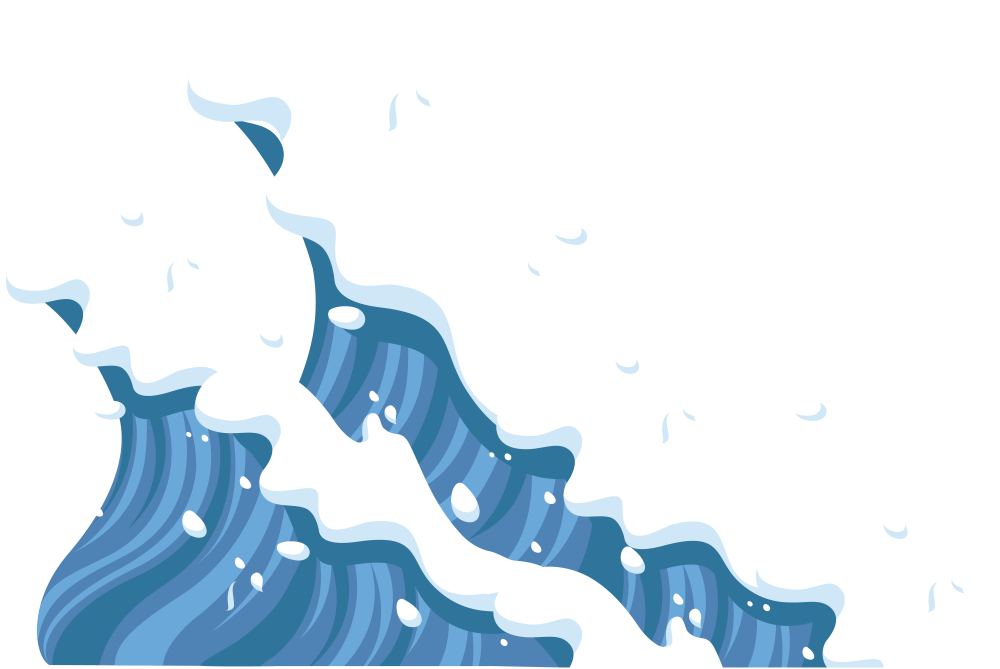 Gửi hoa lại sợ héo
Đường ra đảo xa xôi
Con viết thư gửi vậy
Hẳn bố bằng lòng thôi.
3. Bạn nhỏ đã gửi gì cho bố?
2
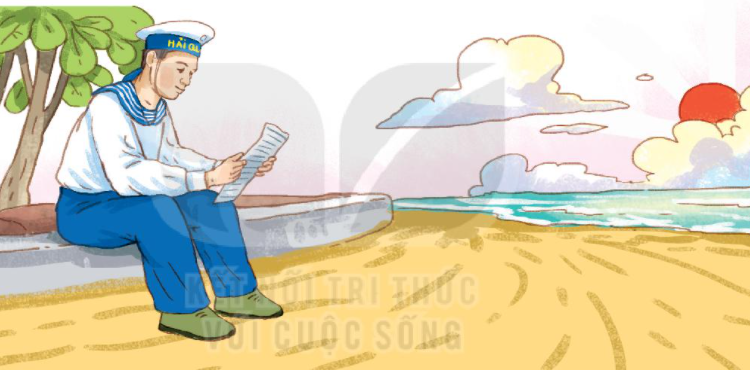 Đọc thầm khổ thơ 2
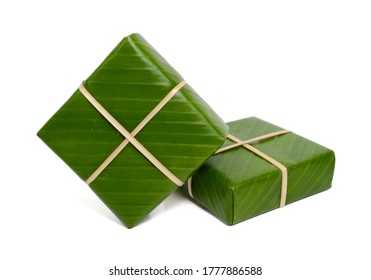 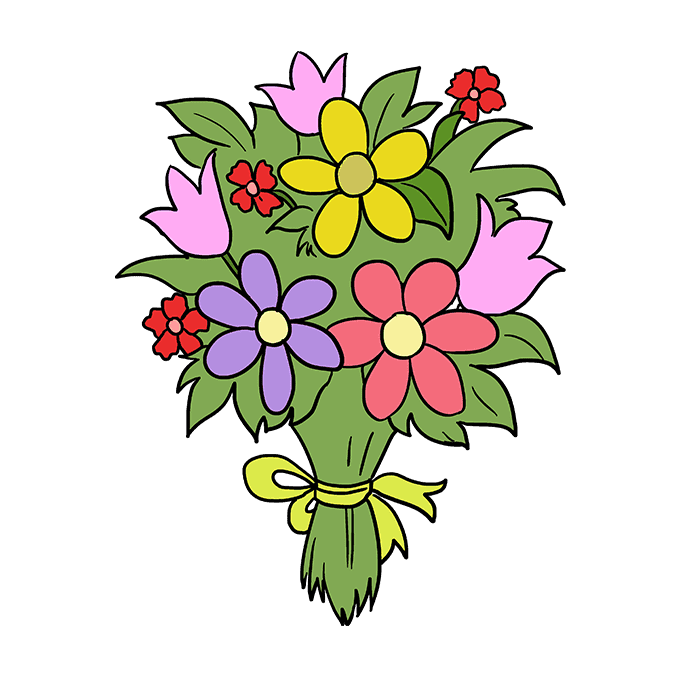 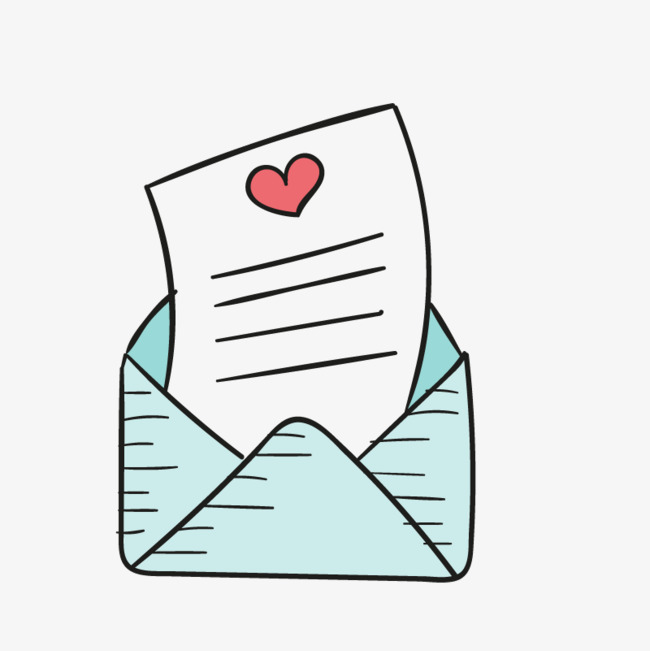 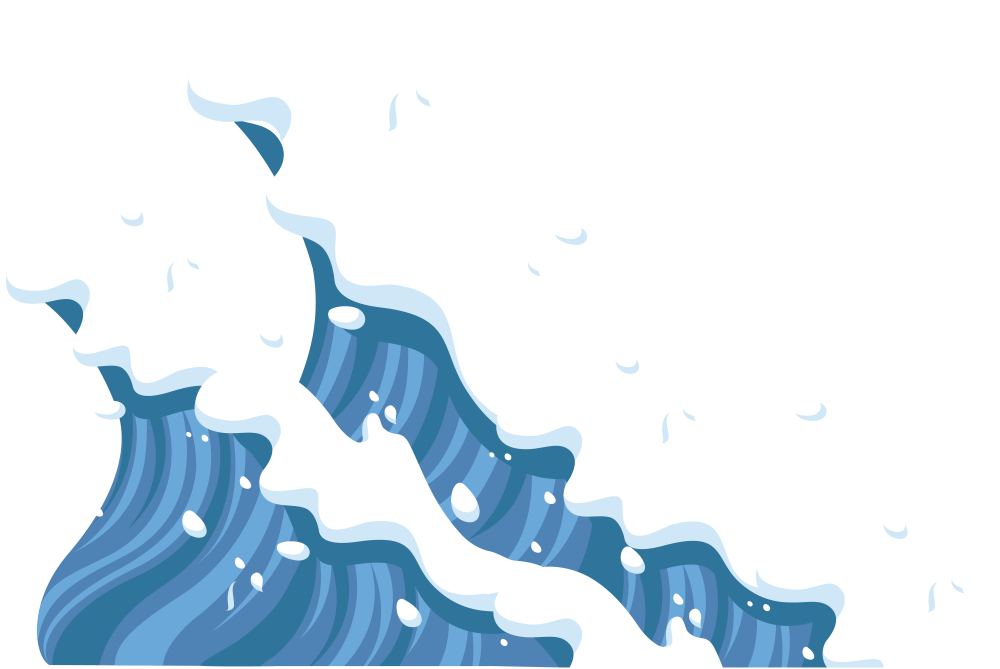 b. hoa
c. thư
a. bánh chưng
4. Theo em khổ thơ cuối muốn nói điều gì?
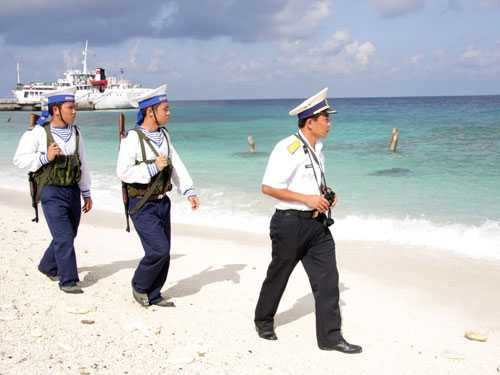 4
Bà bảo: hàng rào biển
Là bố đấy, bố ơi
Cùng các chú bạn bố
Giữ đảo và giữ trời.
Đọc thầm khổ thơ 4
Bố và các chú bảo vệ vùng biển, vùng trời quê hương.
b.  Bố và các chú xây hàng rào ở đảo.
c.  Bố và các chú là hàng rào chắn sóng, chắn gió.
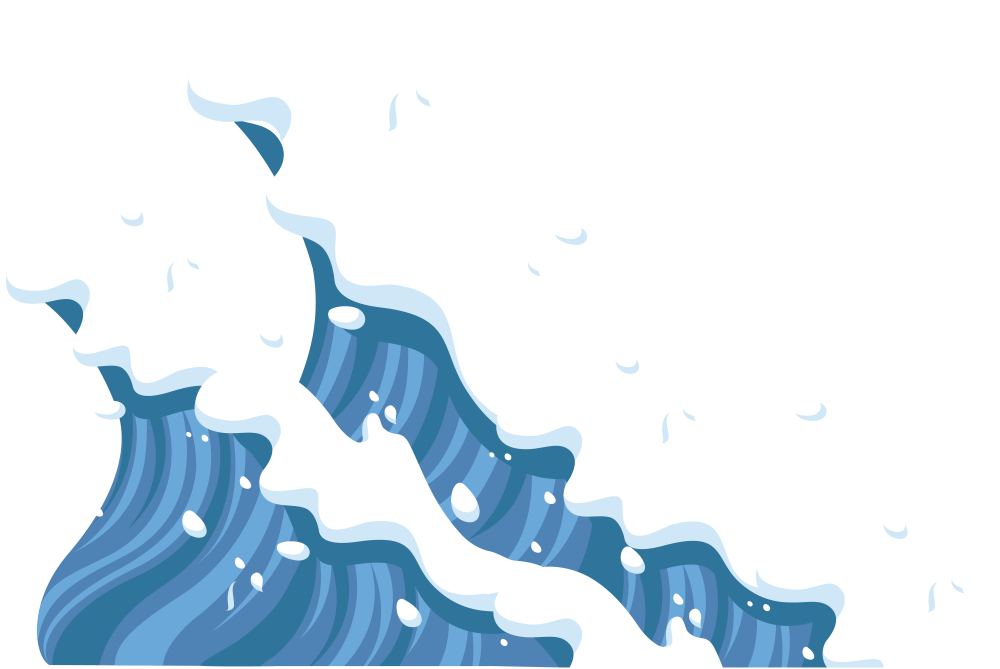 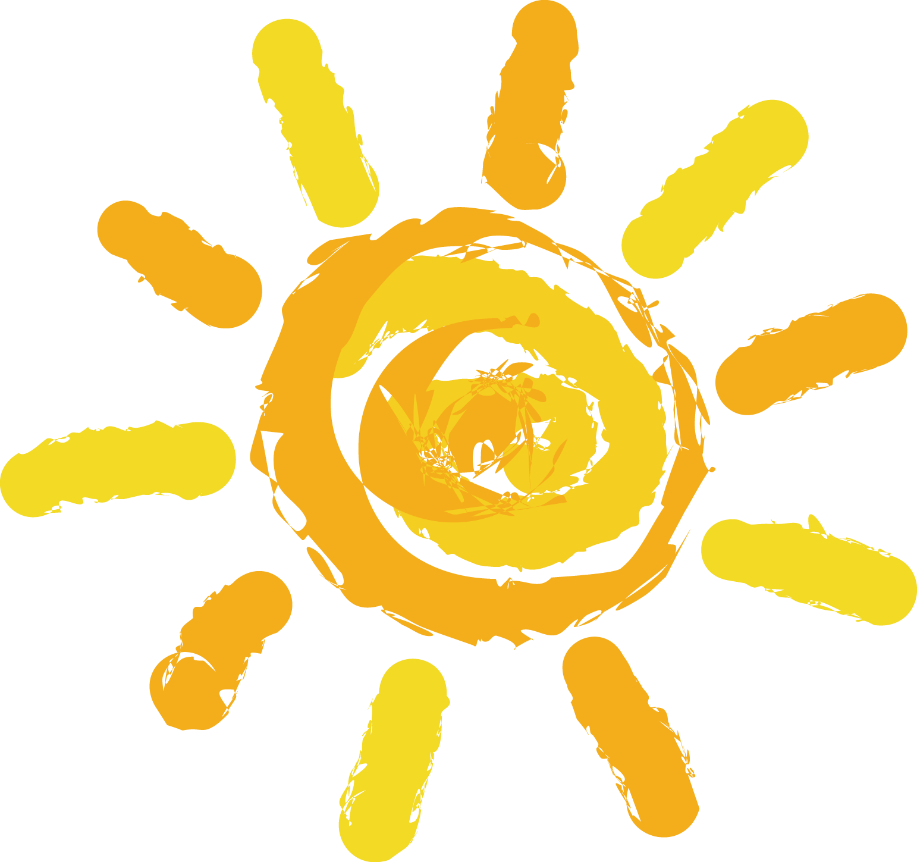 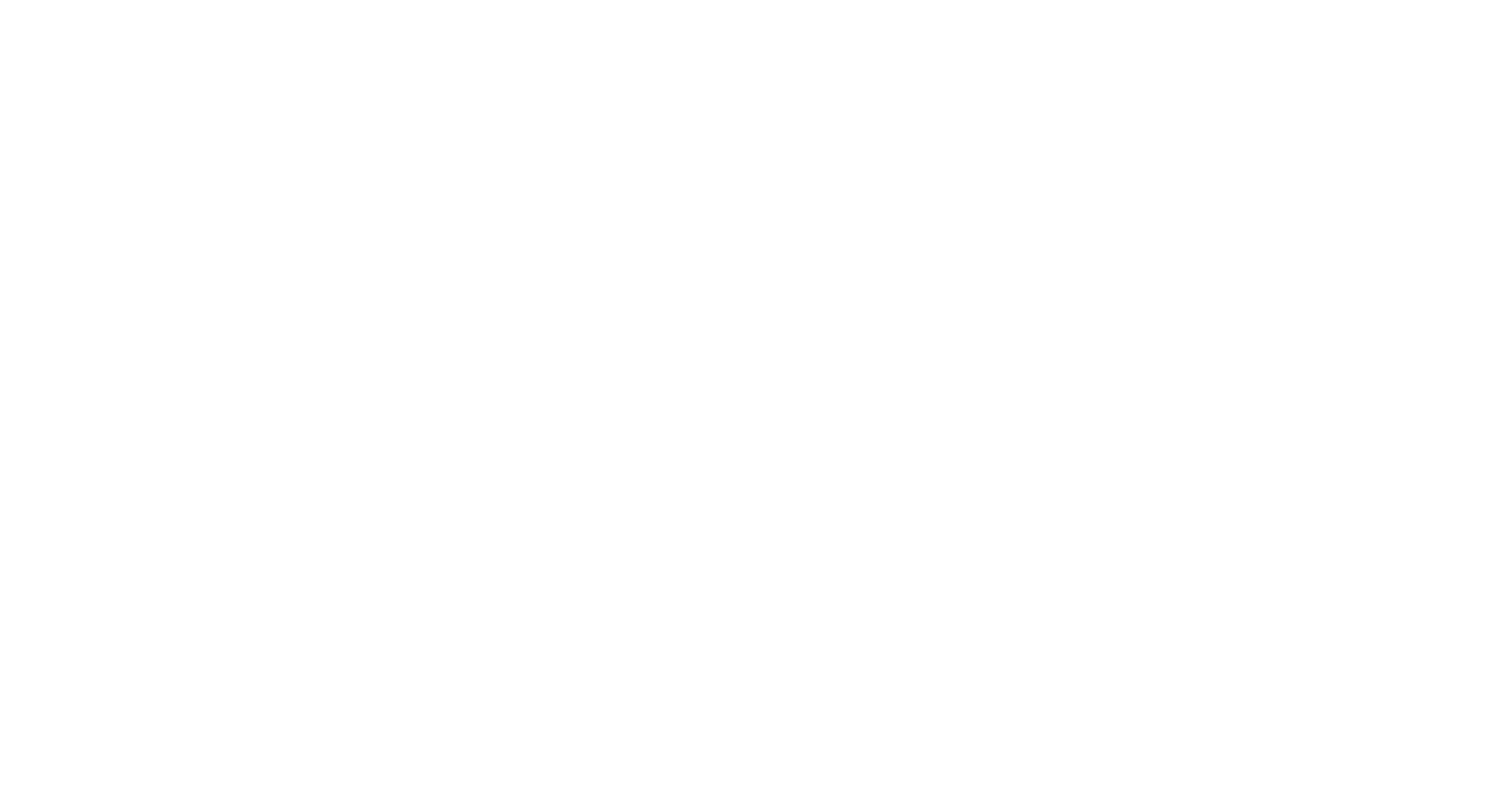 LUYỆN ĐỌC LẠI
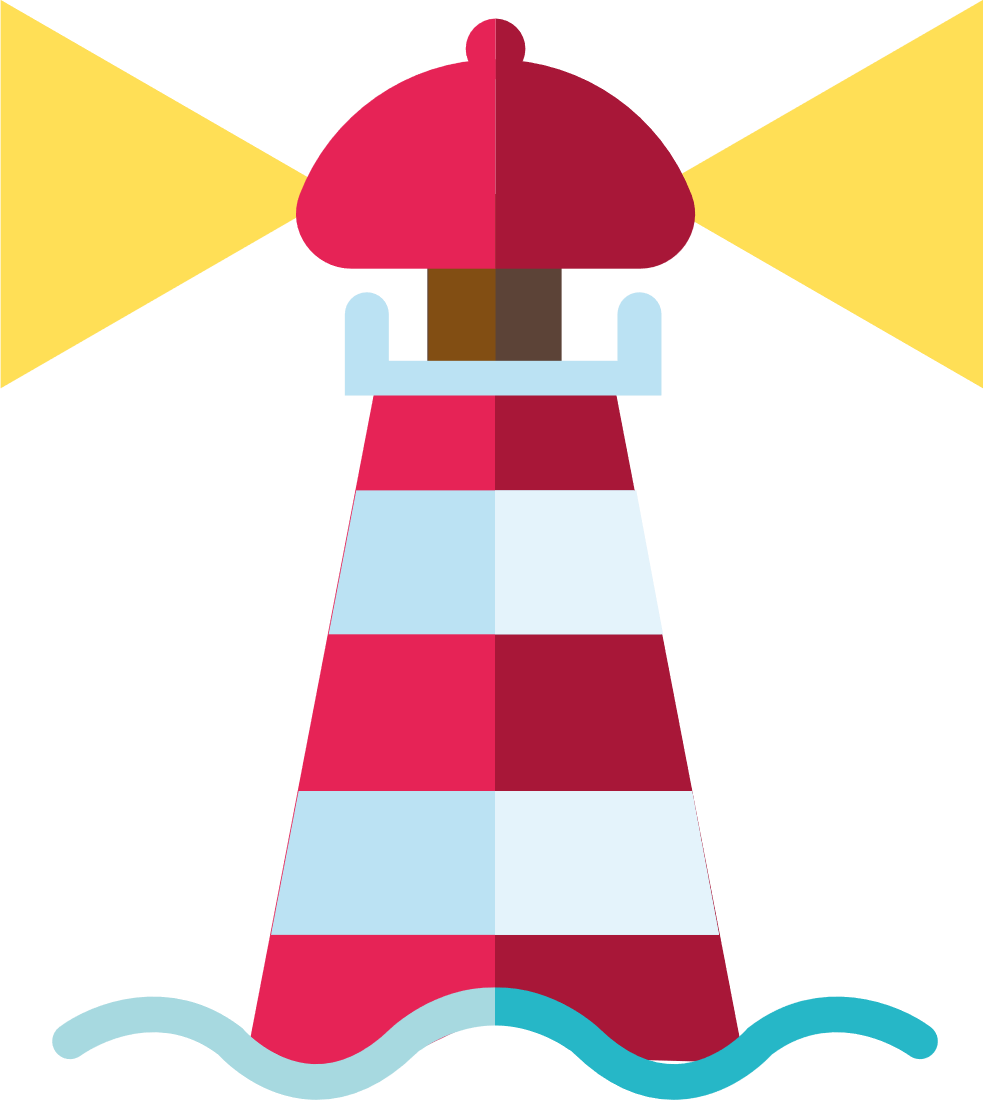 THƯ GỬI BỐ NGOÀI ĐẢO
Bây giờ sắp Tết rồi
Con viết thư gửi bố (…)
1
3
Ngoài ấy chắc nhiều gió
Đảo không có gì che
Ngoài ấy chắc nhiều sóng
Bố lúc nào cũng nghe.
Tết con muốn gửi bố
Cái bánh chưng cho vui
Nhưng bánh thì to quá
Mà hòm thư nhỏ thôi.
Bà bảo: hàng rào biển
Là bố đấy, bố ơi
Cùng các chú bạn bố
Giữ đảo và giữ trời.
                     (Xuân Quỳnh)
4
Gửi hoa lại sợ héo
Đường ra đảo xa xôi
Con viết thư gửi vậy
Hẳn bố bằng lòng thôi.
2
Đọc bài thơ với giọng nhẹ nhàng, trìu mến.
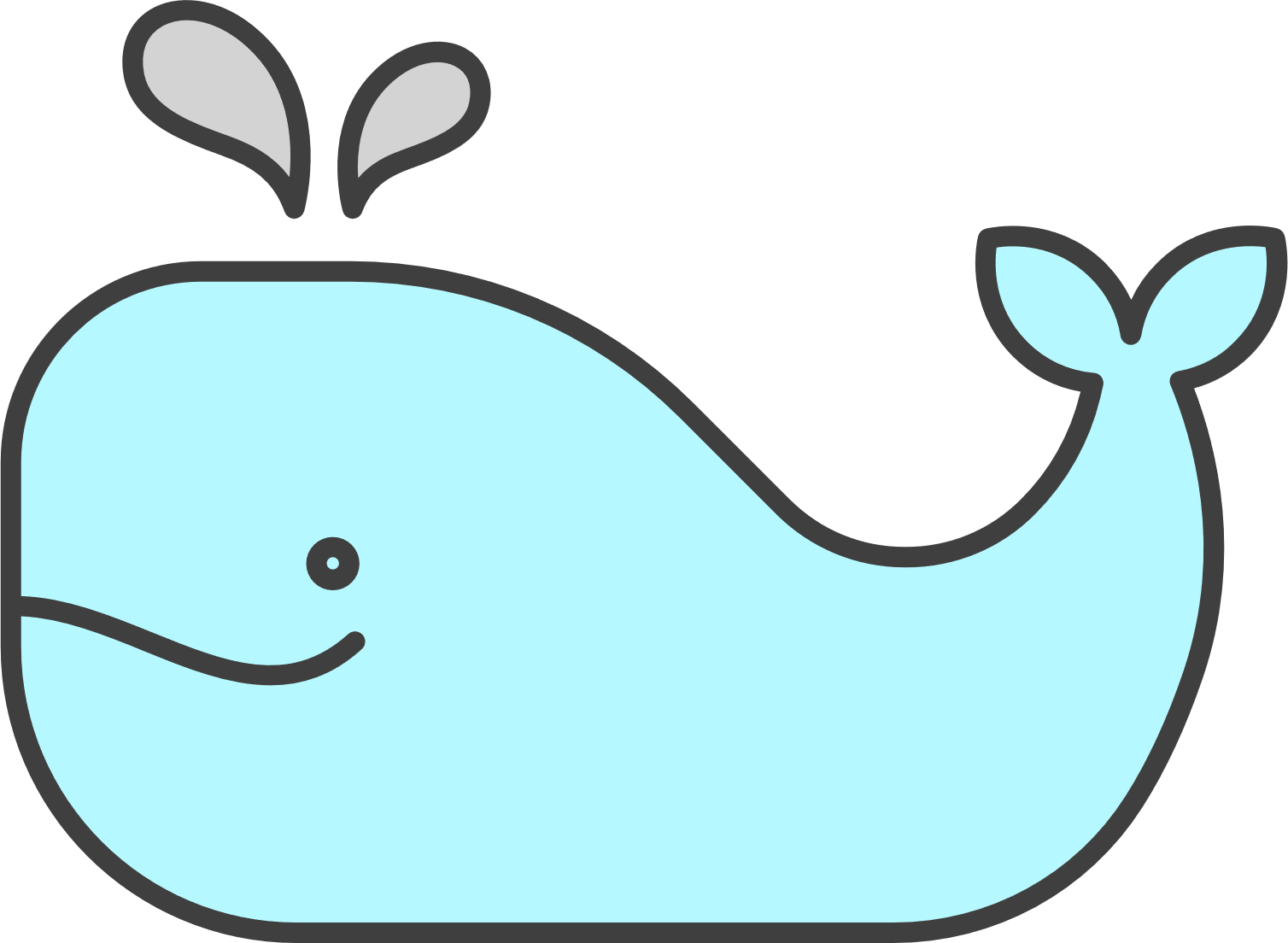 Bài thơ nói về tình cảm của một bạn nhỏ dành cho bố là bộ đội hải quân đang canh giữ nơi đảo xa.
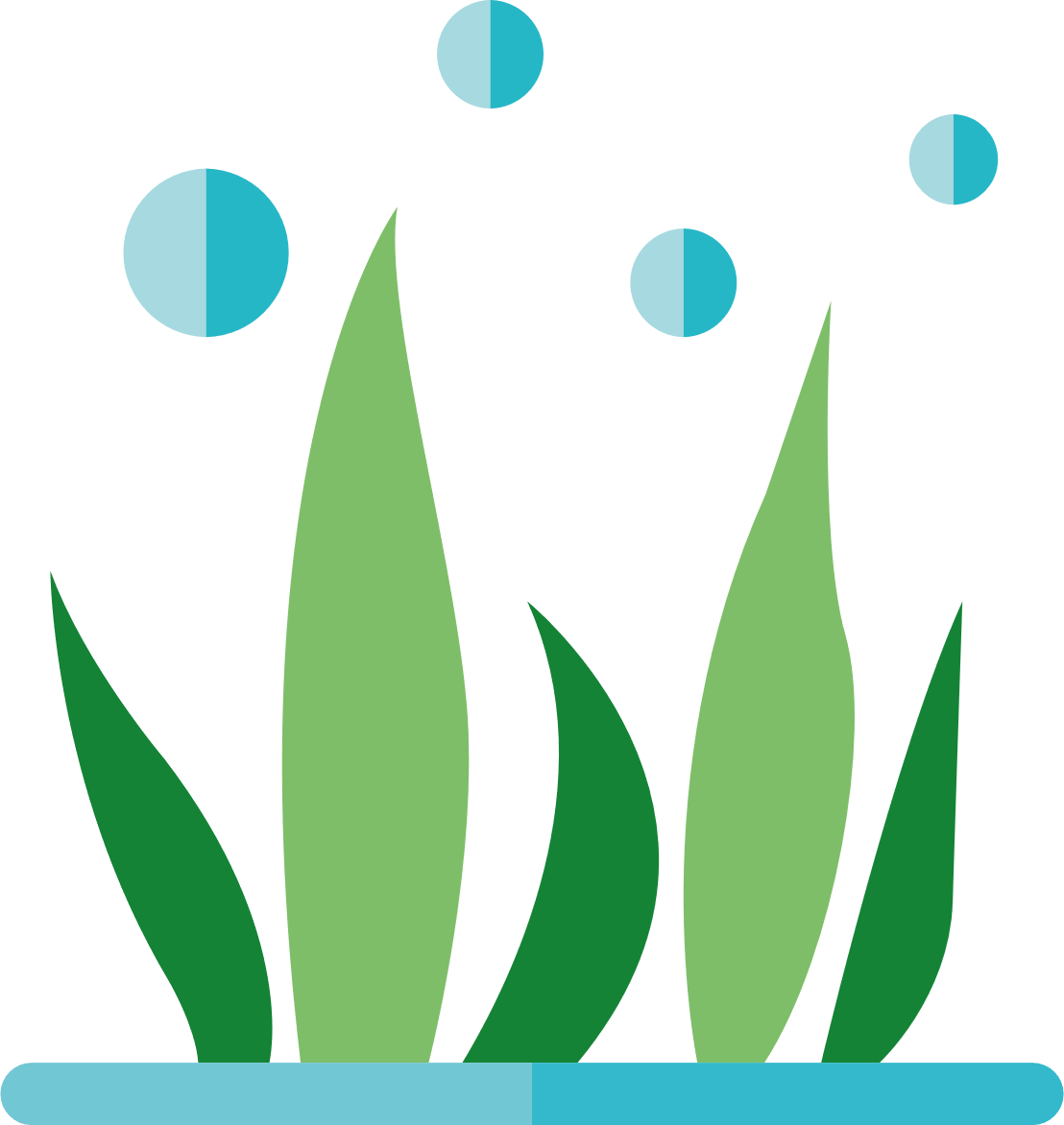 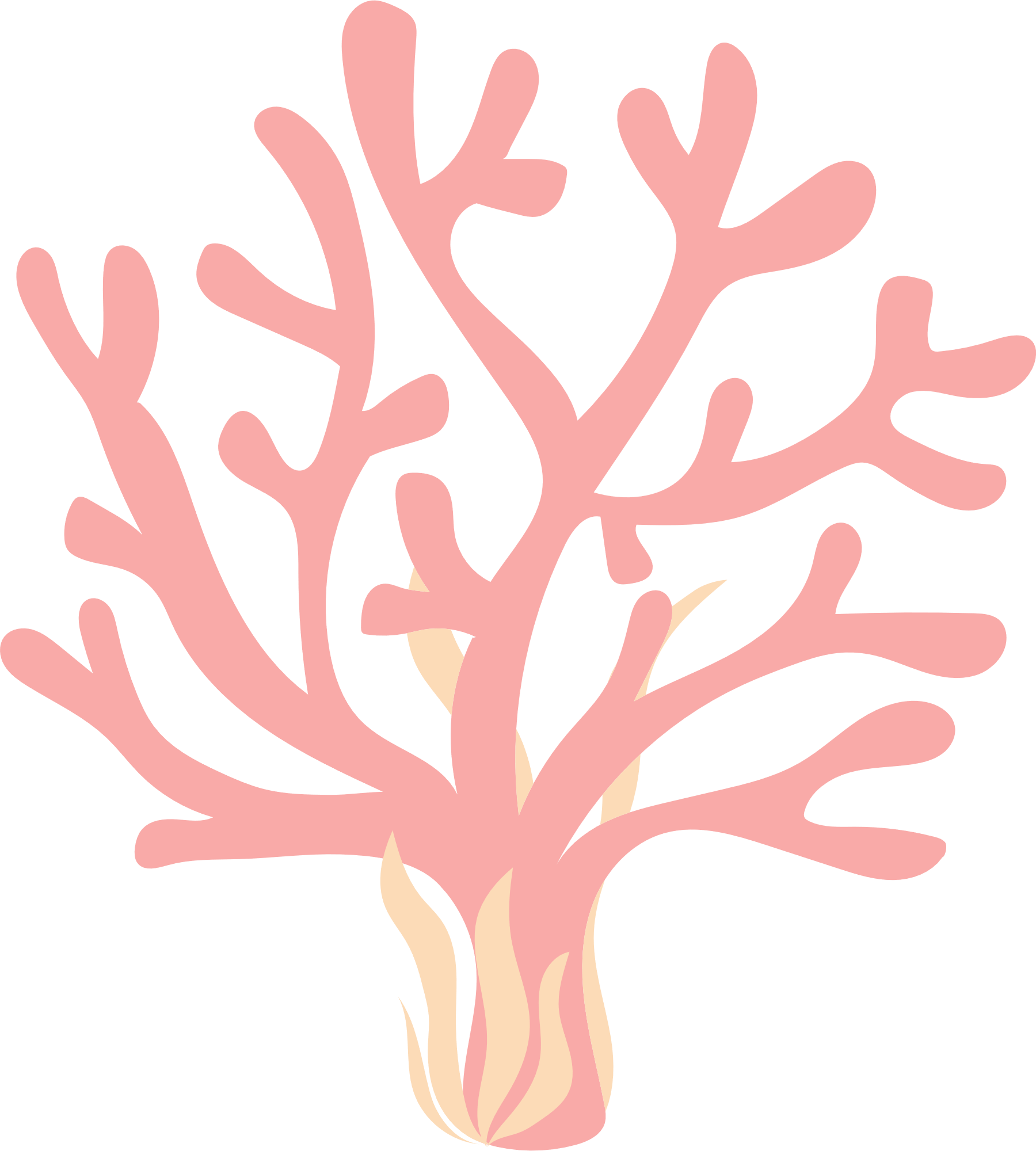 Bài thơ cho em biết điều gì?
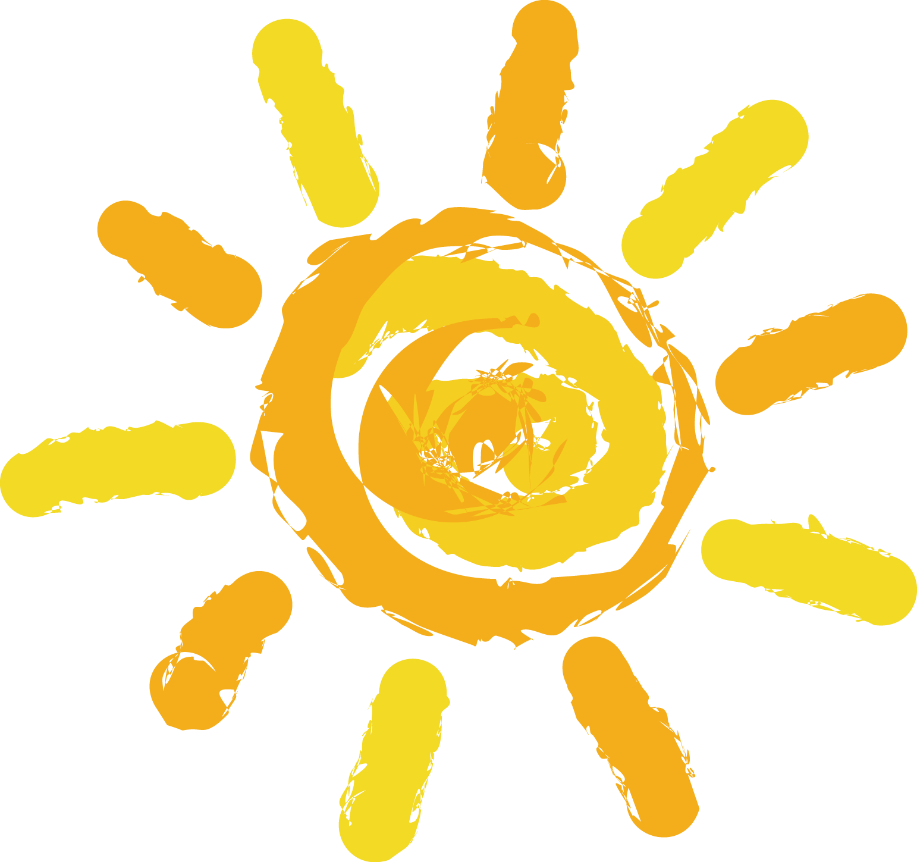 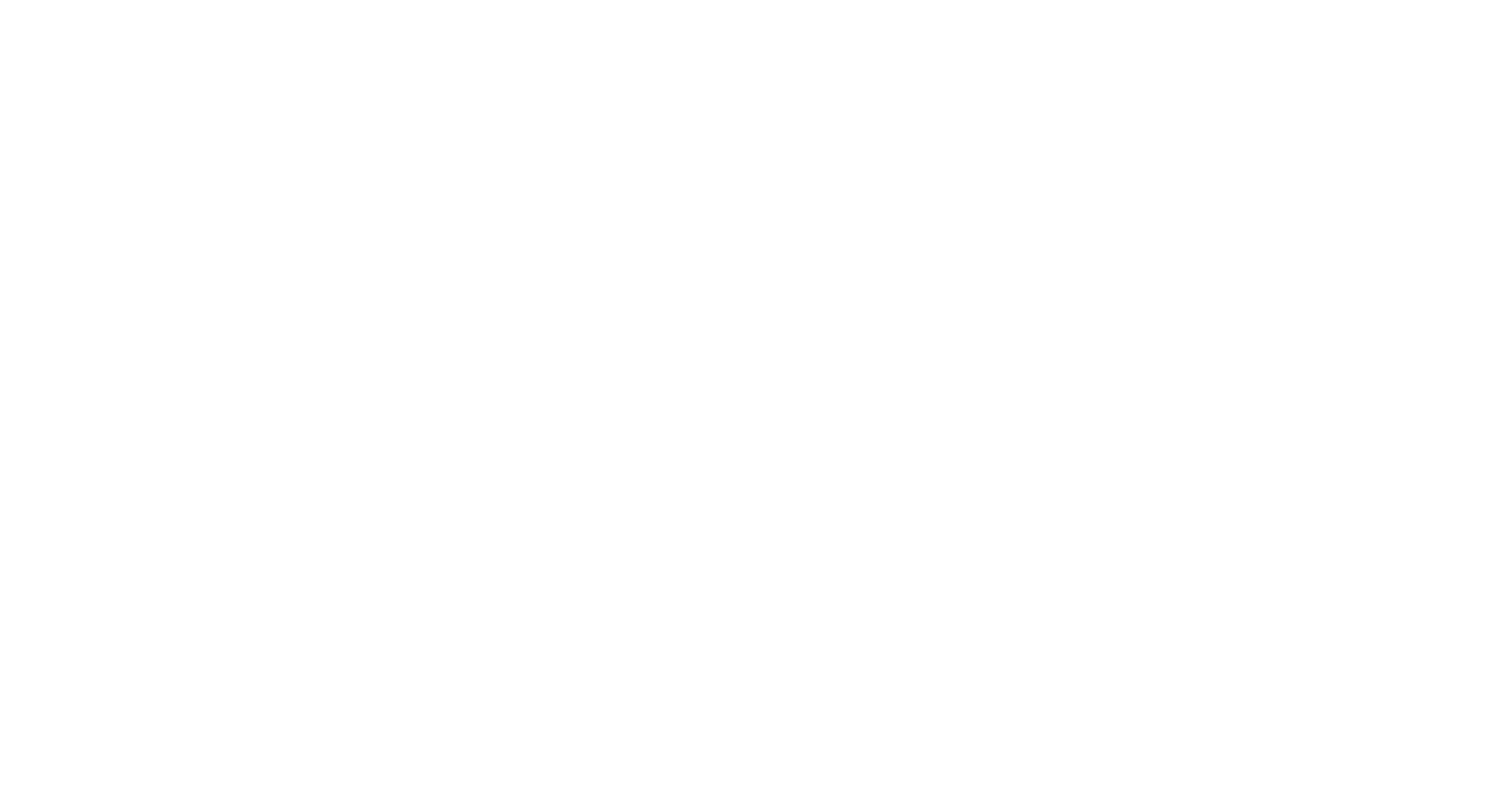 LUYỆN TẬP SAU VĂN BẢN ĐỌC
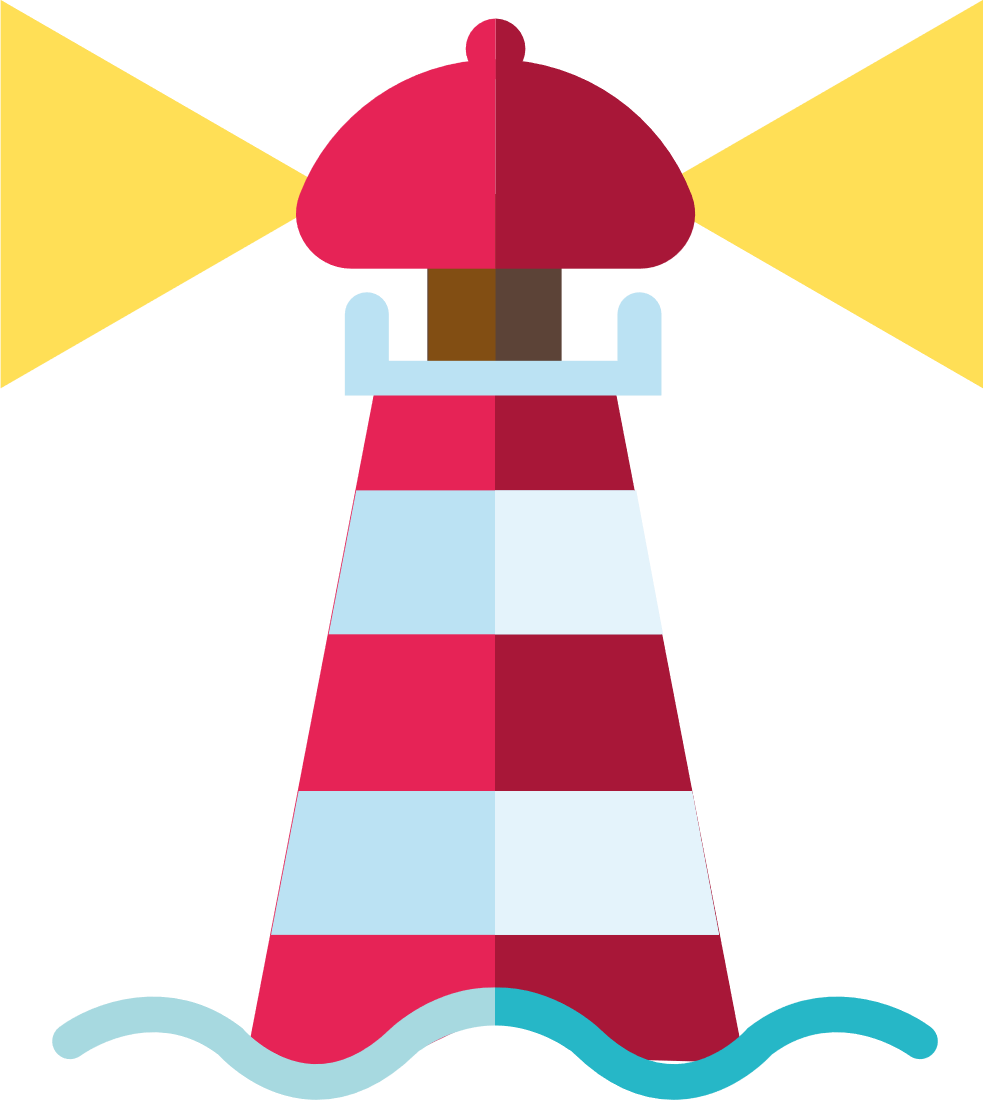 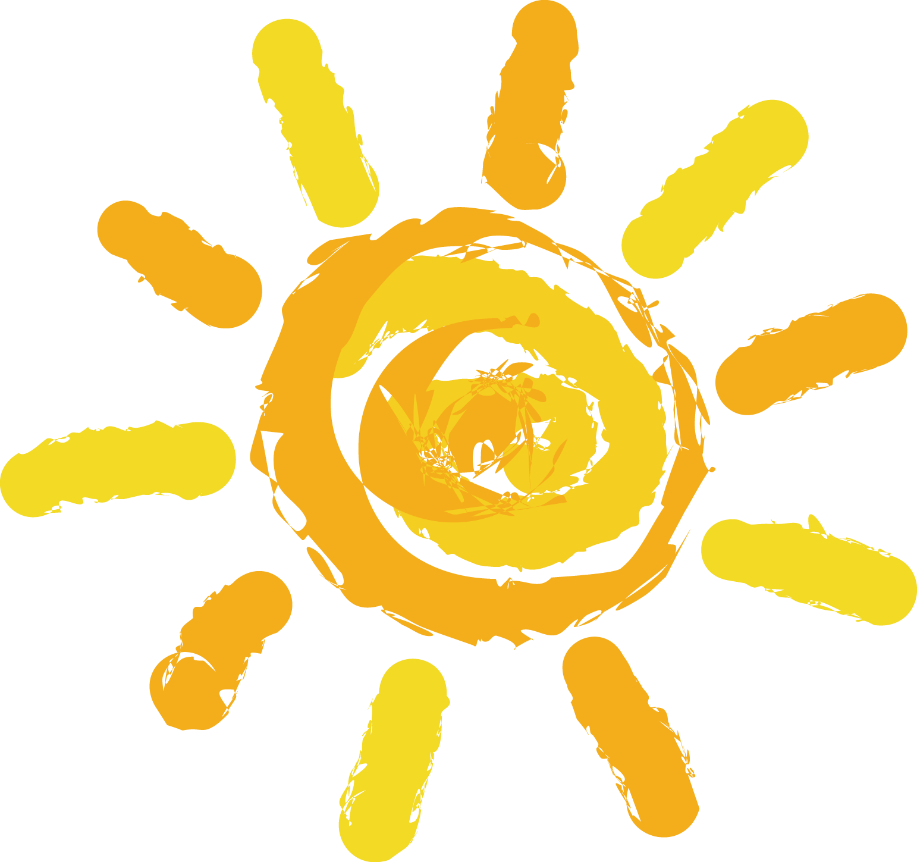 1. Từ ngữ nào chỉ hành động của bố? Từ ngữ nào chỉ hành động 
của con?
giữ đảo
viết thư
giữ trời
gửi thư
con
bố
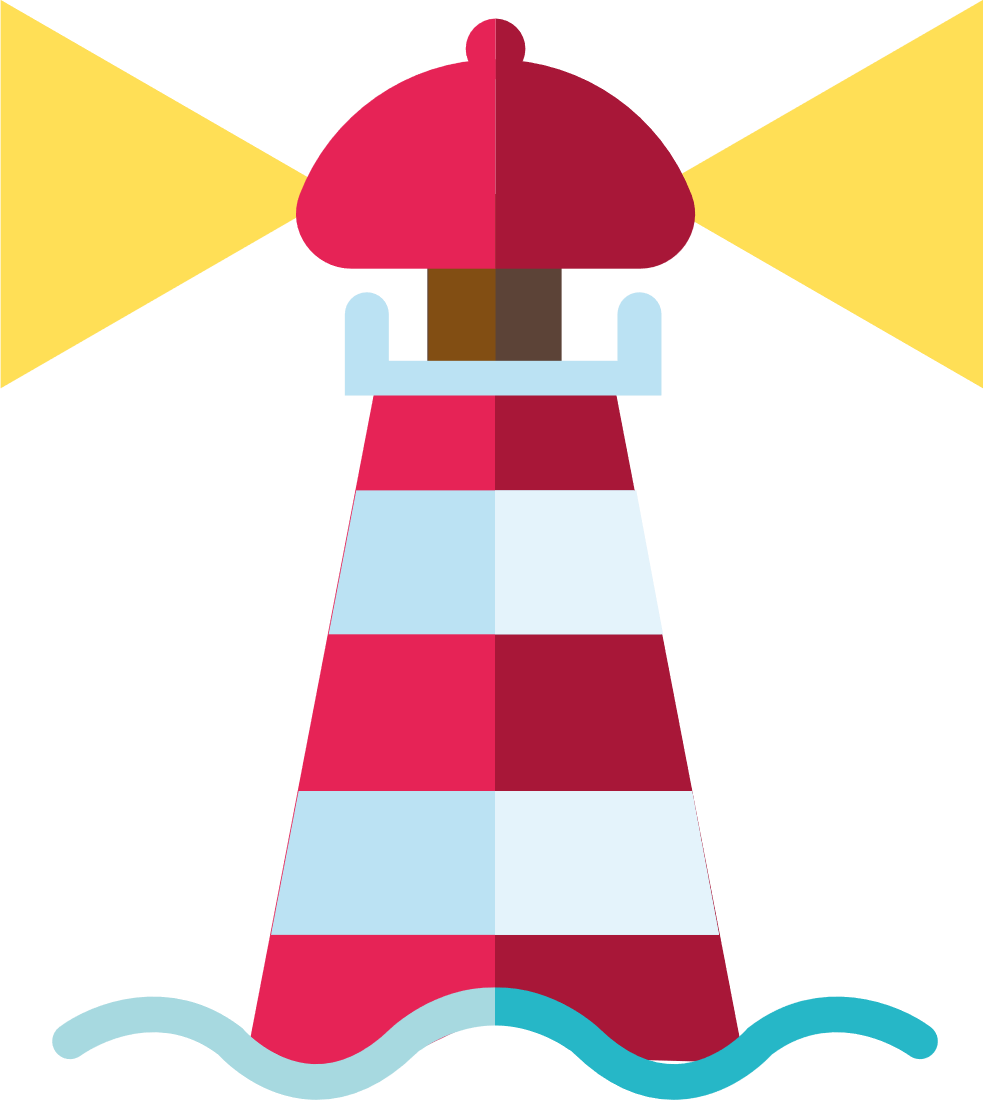 2. Thay lời bạn nhỏ, nói một câu thể hiện tình cảm đối với bố.
Con yêu bố nhiều! Bố nhớ giữ gìn sức khỏe nhé!
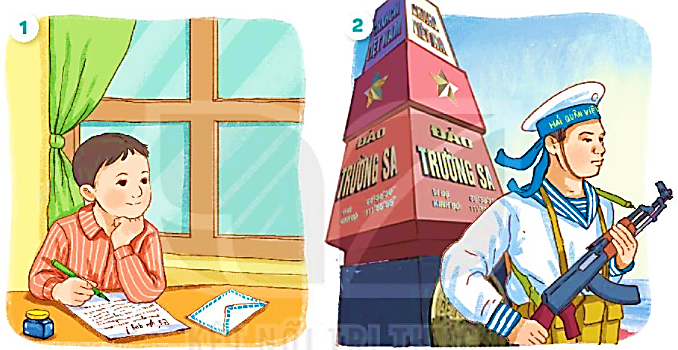 Con mong bố về với con!
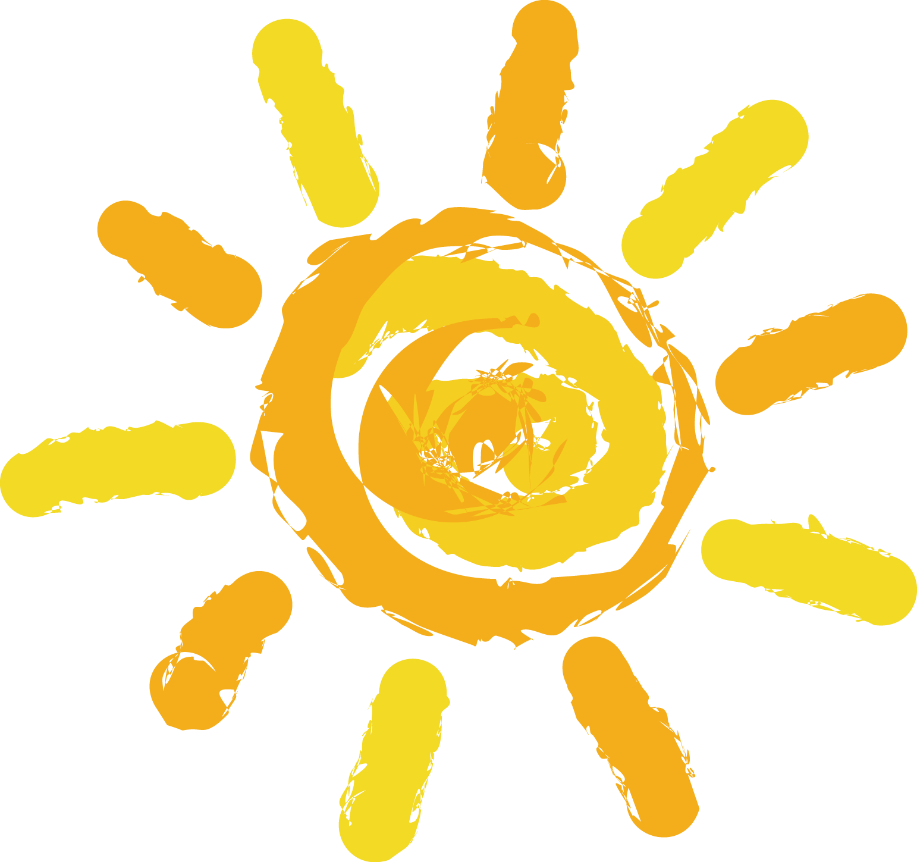 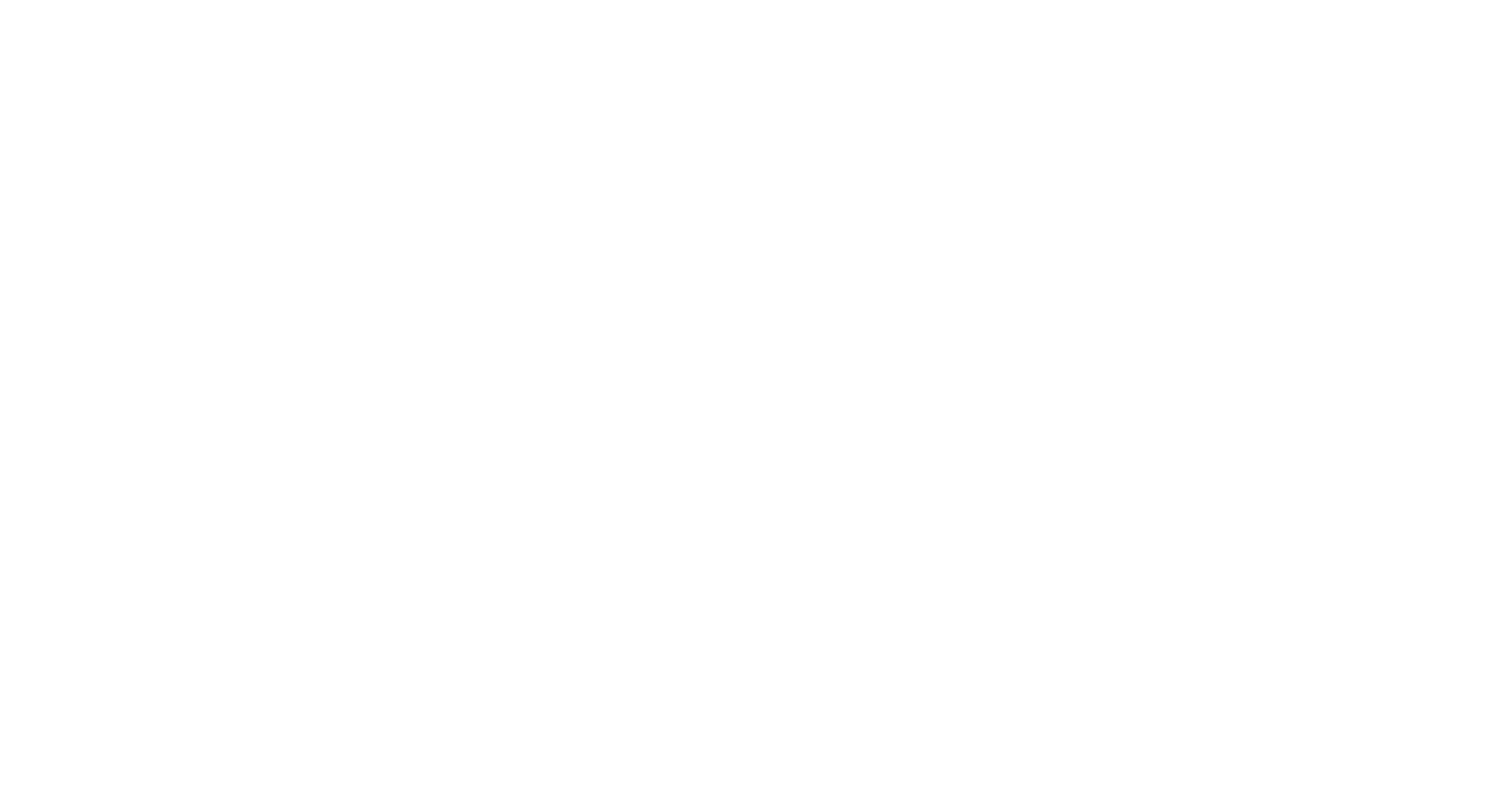 TẠM BIỆT CÁC CON!
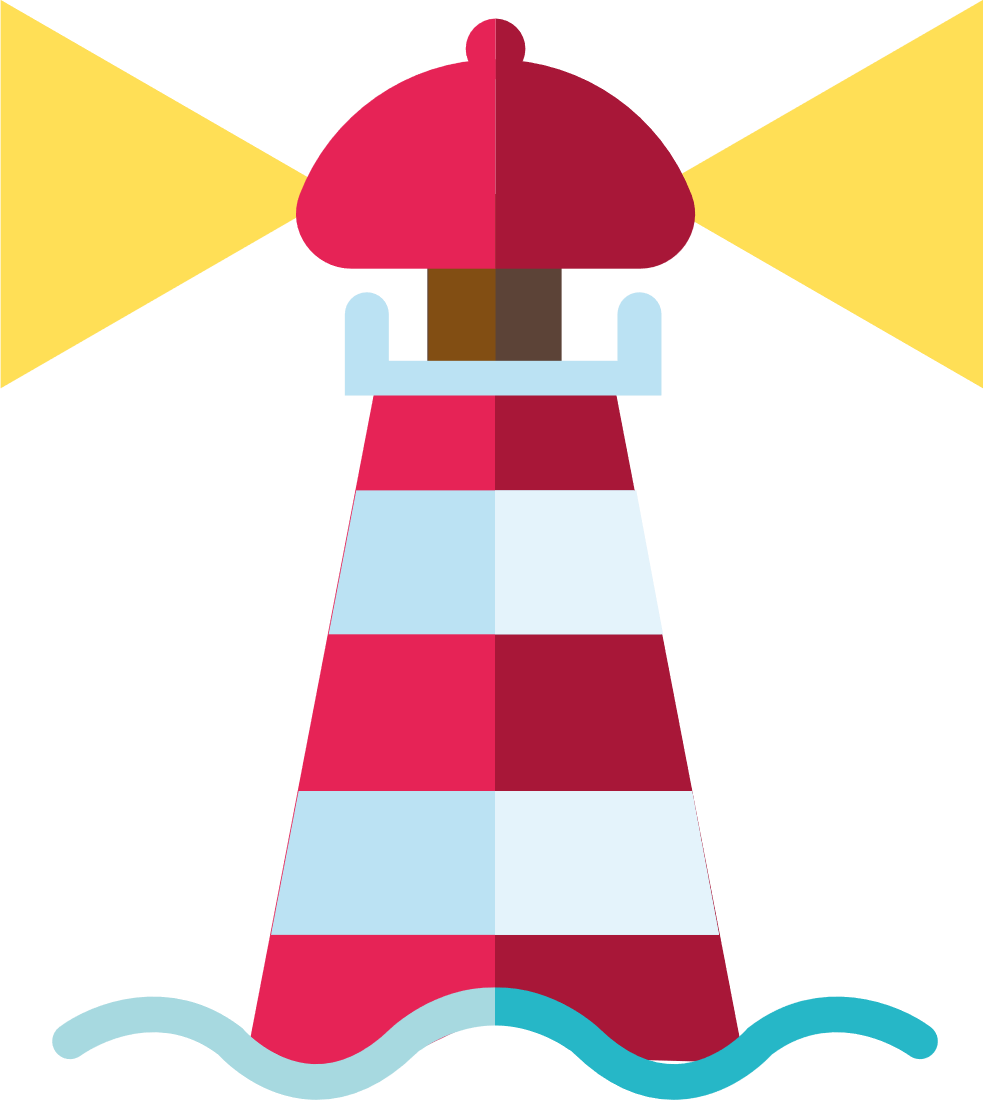